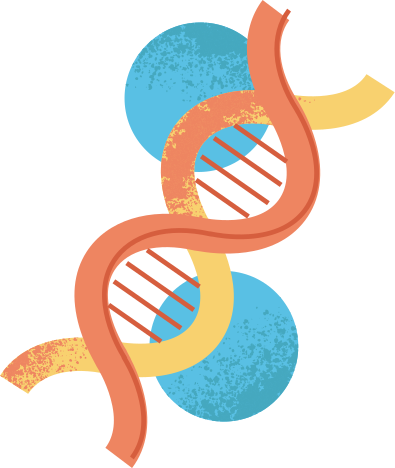 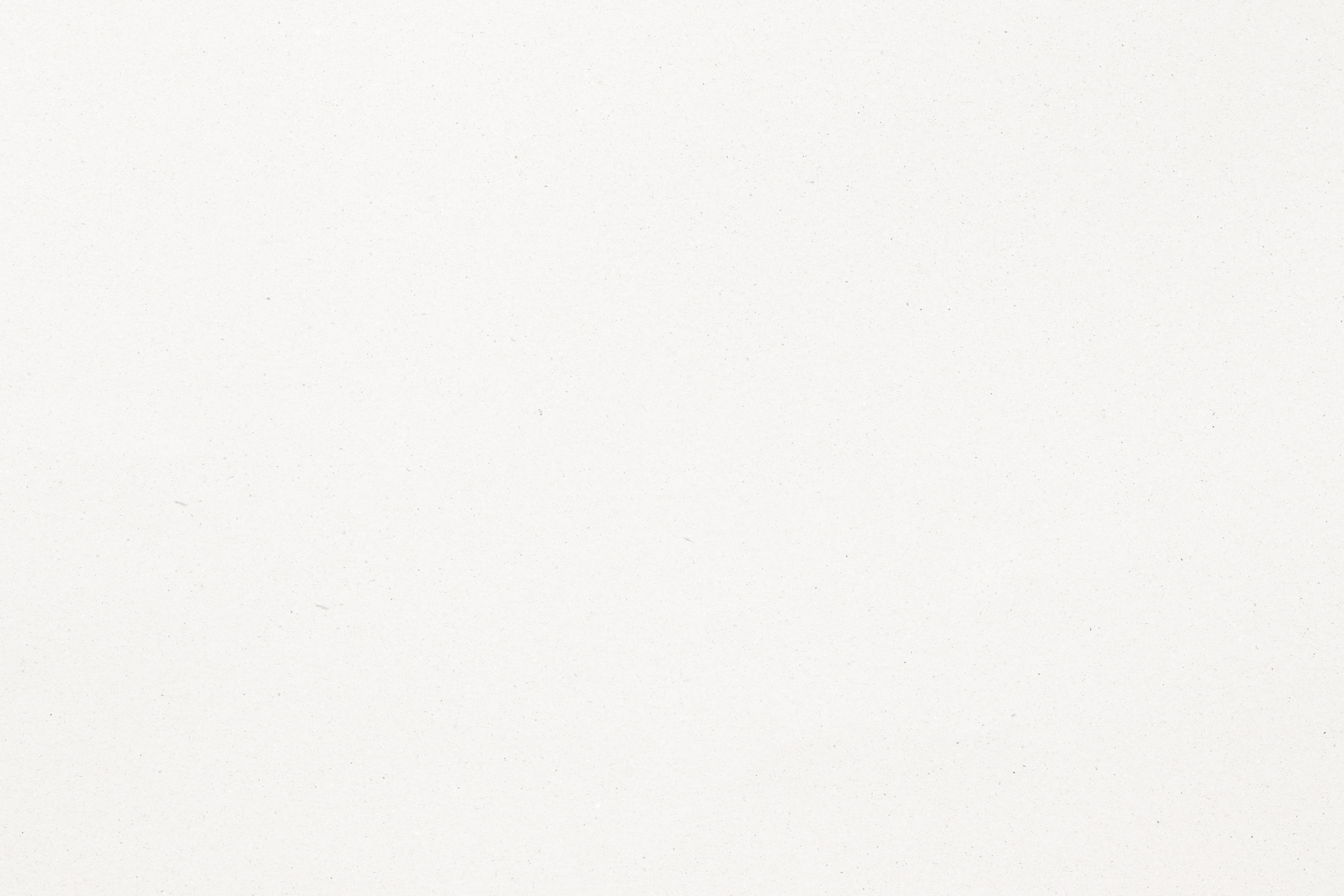 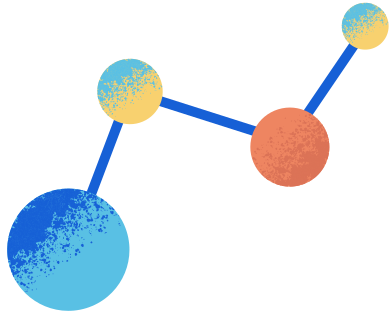 NHIỆT LIỆT CHÀO ĐÓN 
CÁC EM ĐẾN VỚI BÀI HỌC MỚI!
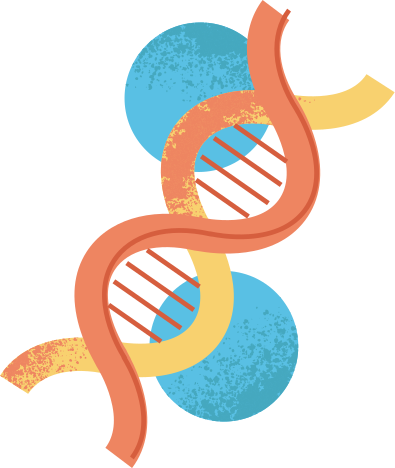 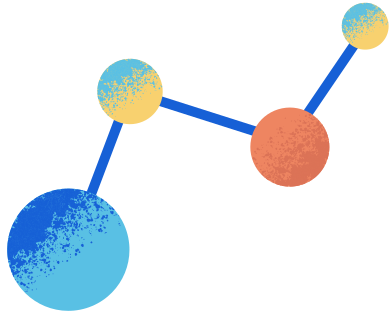 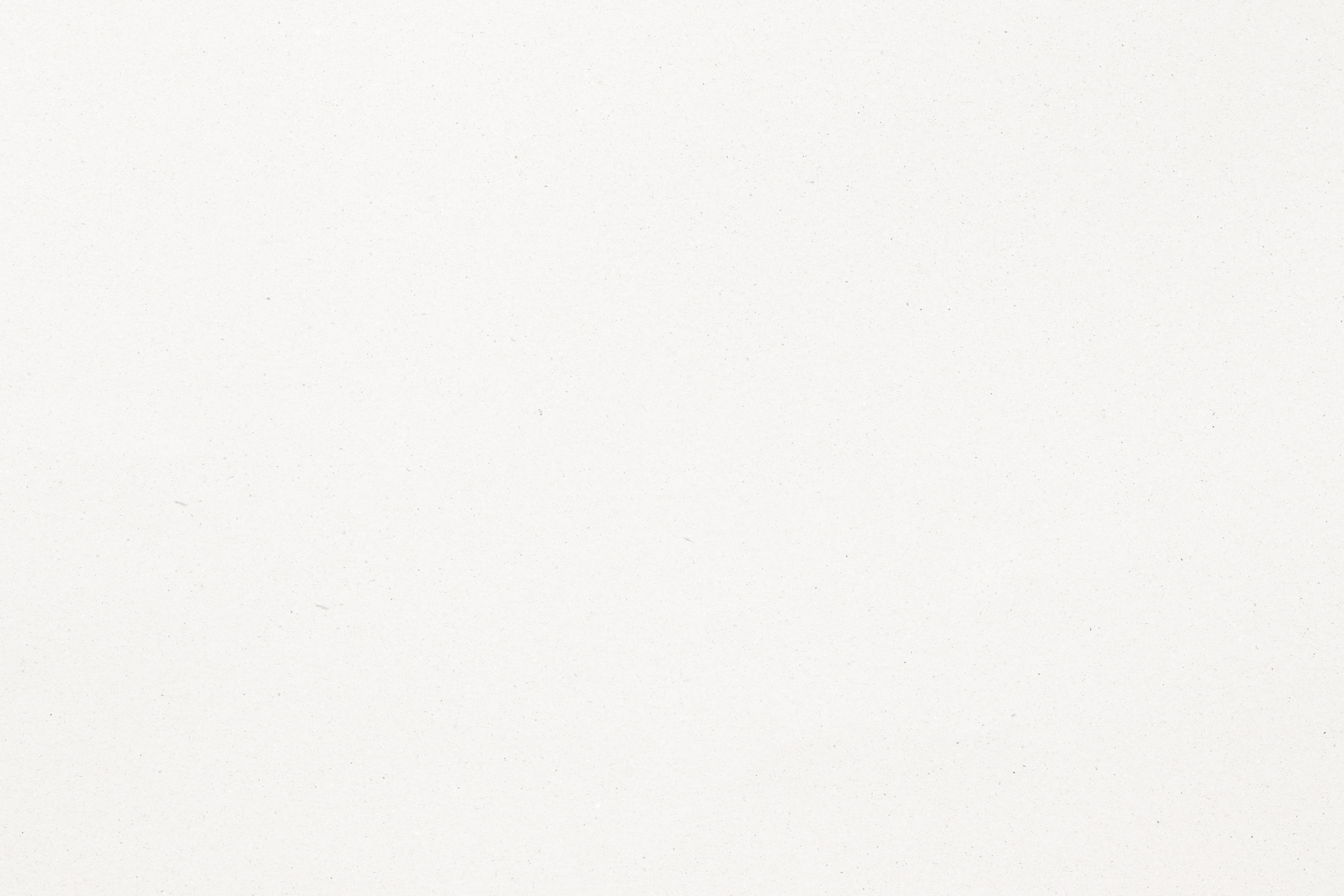 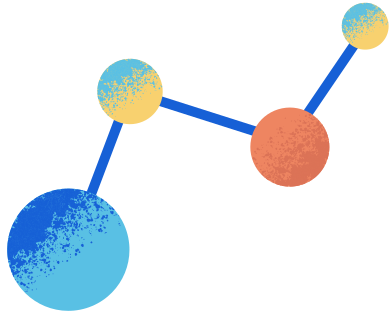 KHỞI ĐỘNG
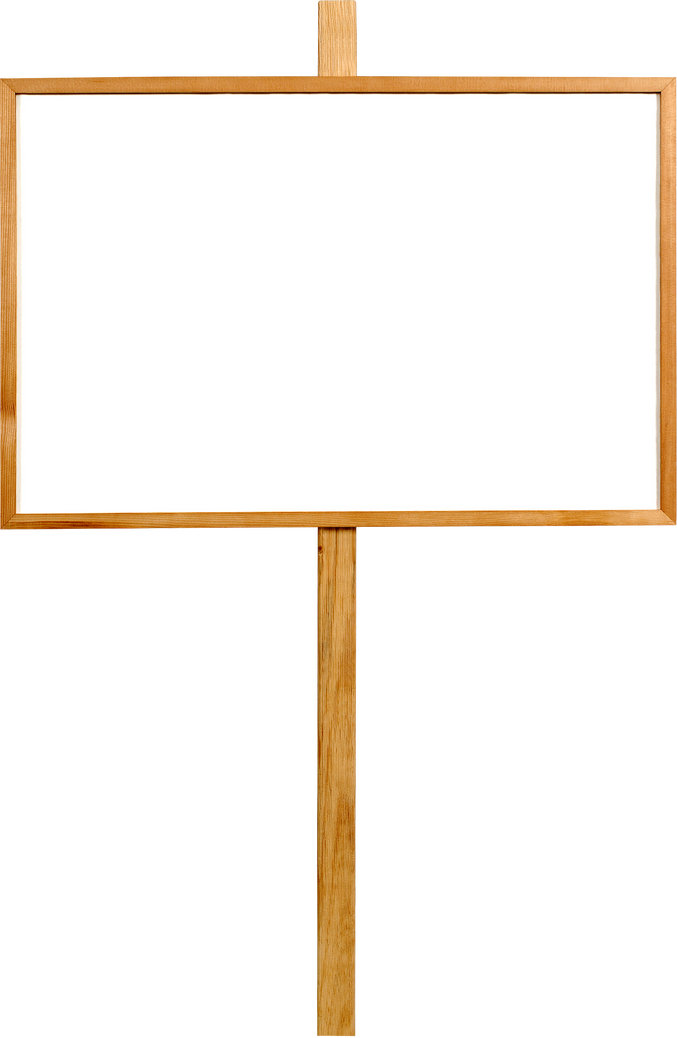 Luật chơi: 
Có 8 từ hàng ngang tương ứng với 8 câu hỏi gợi ý bất kỳ. 
Các em dựa vào gợi ý và tìm từ hàng ngang tương ứng với số ô chữ của mỗi hàng. 
Sau khi lật mở hết từ hàng ngang, em hãy đọc từ hàng dọc xuất hiện trong trò chơi.
TRÒ CHƠI Ô CHỮ
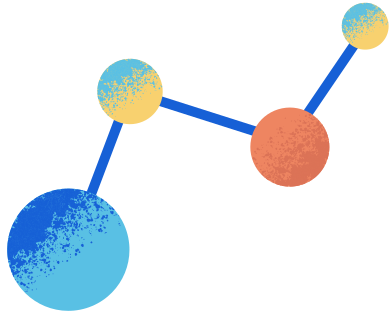 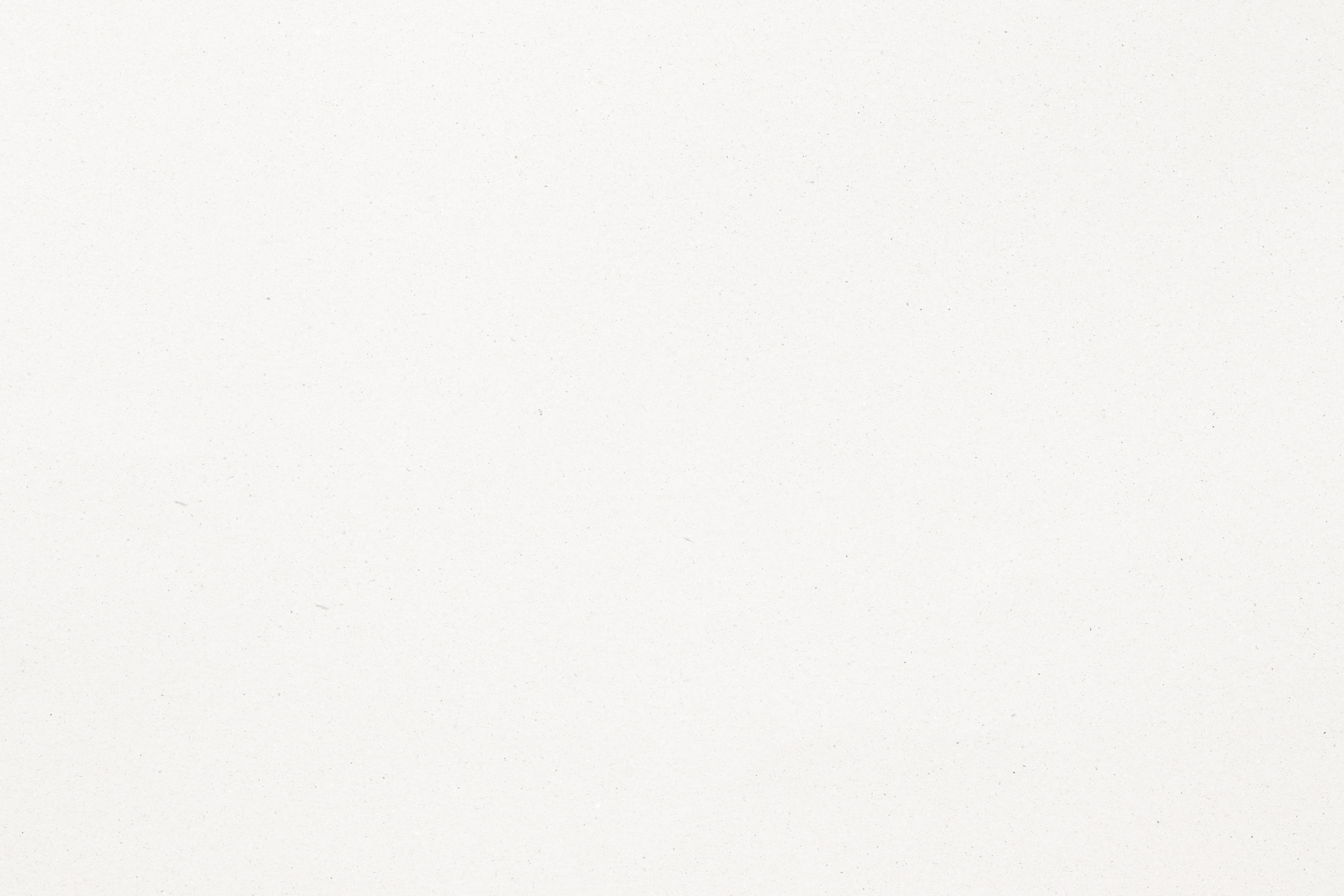 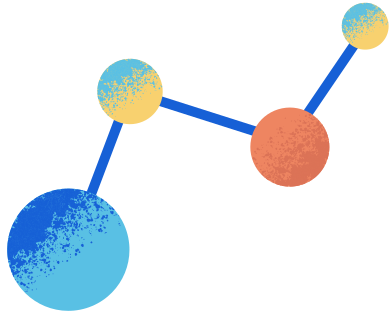 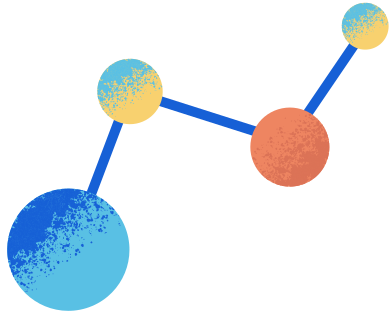 1
2
3
4
5
6
7
8
Ô số 5 (7 chữ cái): Thực phẩm được coi là giàu đạm khi có chứa nhiều hợp chất nào?
Ô số 8 (3 chữ cái): Nguyên tố nitrogen ở nhóm nào trong bảng tuần hoàn?
Ô số 4 (8 chữ cái): Đơn chất nào kết hợp với nitrogen tạo thành ammonia?
Ô số 6 (3 chữ cái): Ở điều kiện thường, nitrogen tồn tại ở thể nào?
Ô số 1 (4 chữ cái): Trong khí quyển, khí nitrogen phổ biến thứ mấy?
Ô số 7 (5 chữ cái): Quá trình tổng hợp ammonia trong công nghiệp được đặt theo tên của nhà bác học nào?
Ô số 2 (3 chữ cái): Trong bảng tuần hoàn, nguyên tố nitrogen ở chu kì nào?
Ô số 3 (7 chữ cái): Diêm tiêu Chile là dạng muối nào của sodium (Na) ?
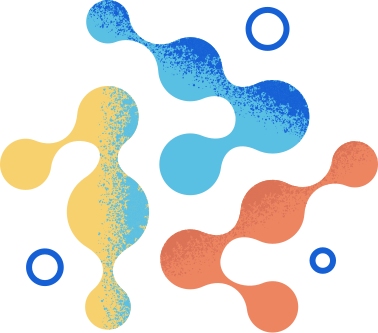 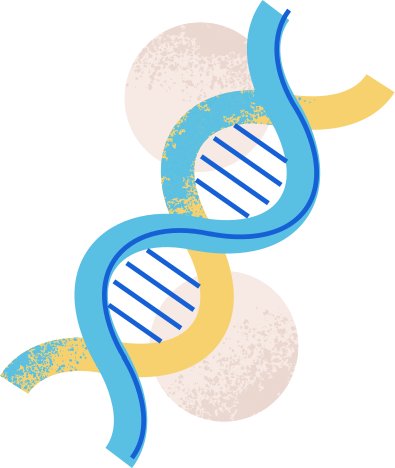 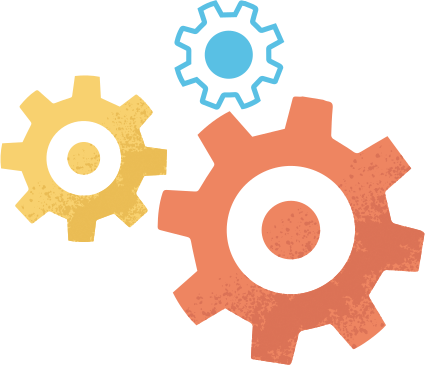 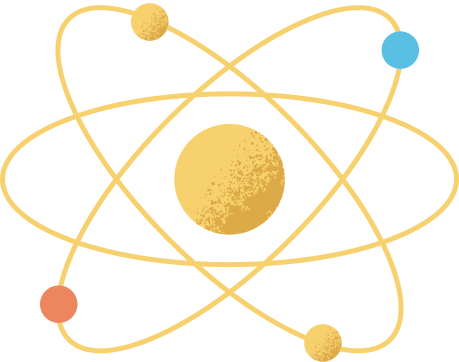 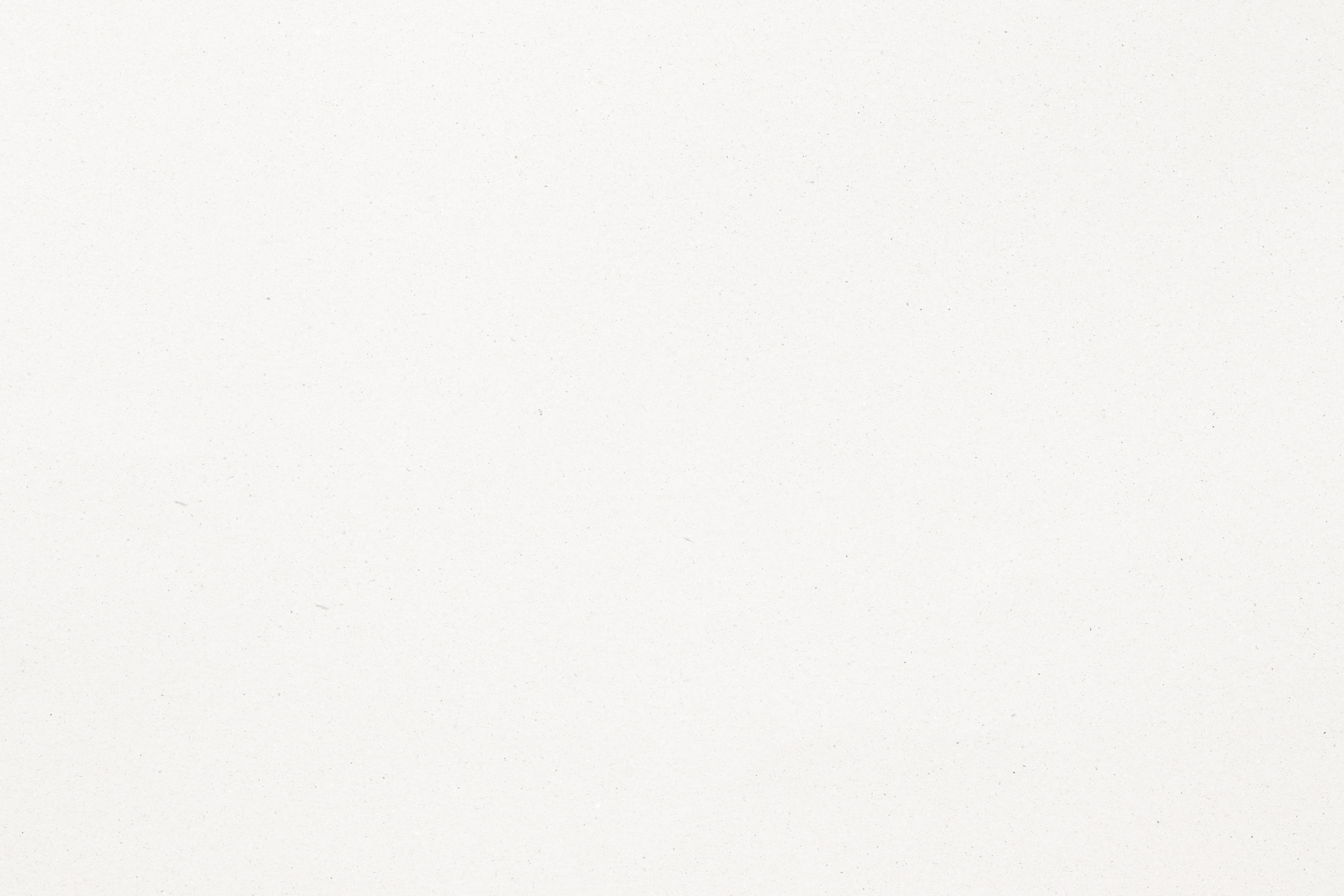 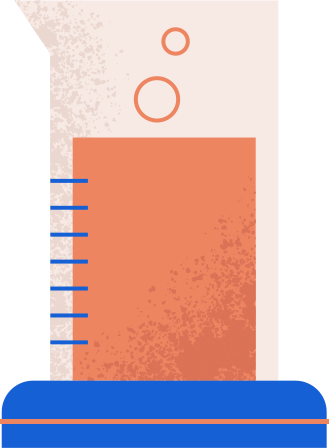 CHỦ ĐỀ 2: NITROGEN VÀ SULFUR
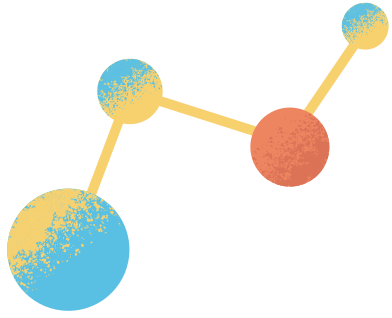 BÀI 3: ĐƠN CHẤT NITROGEN
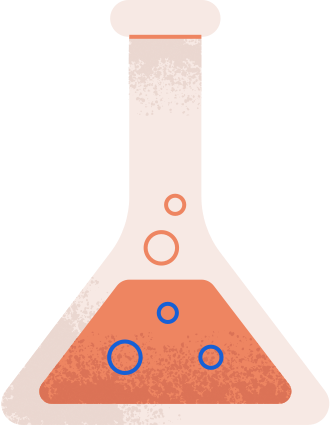 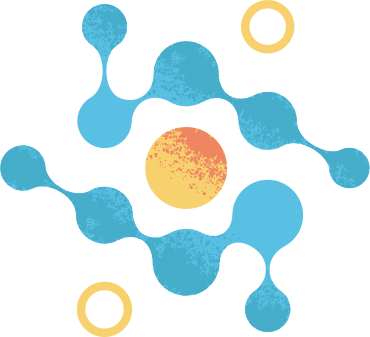 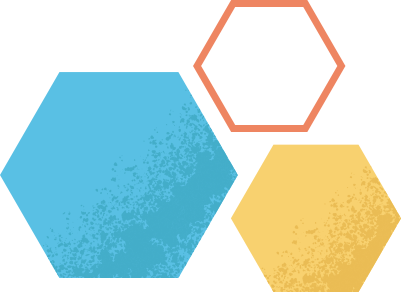 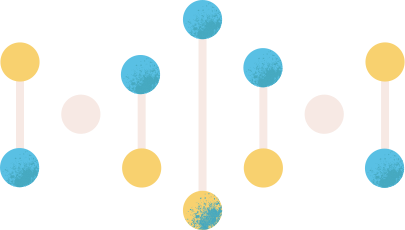 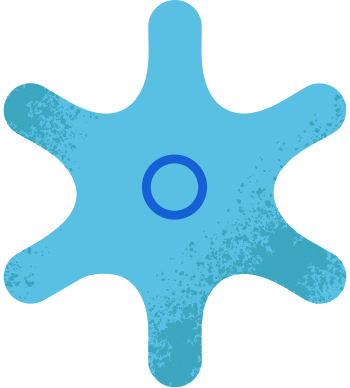 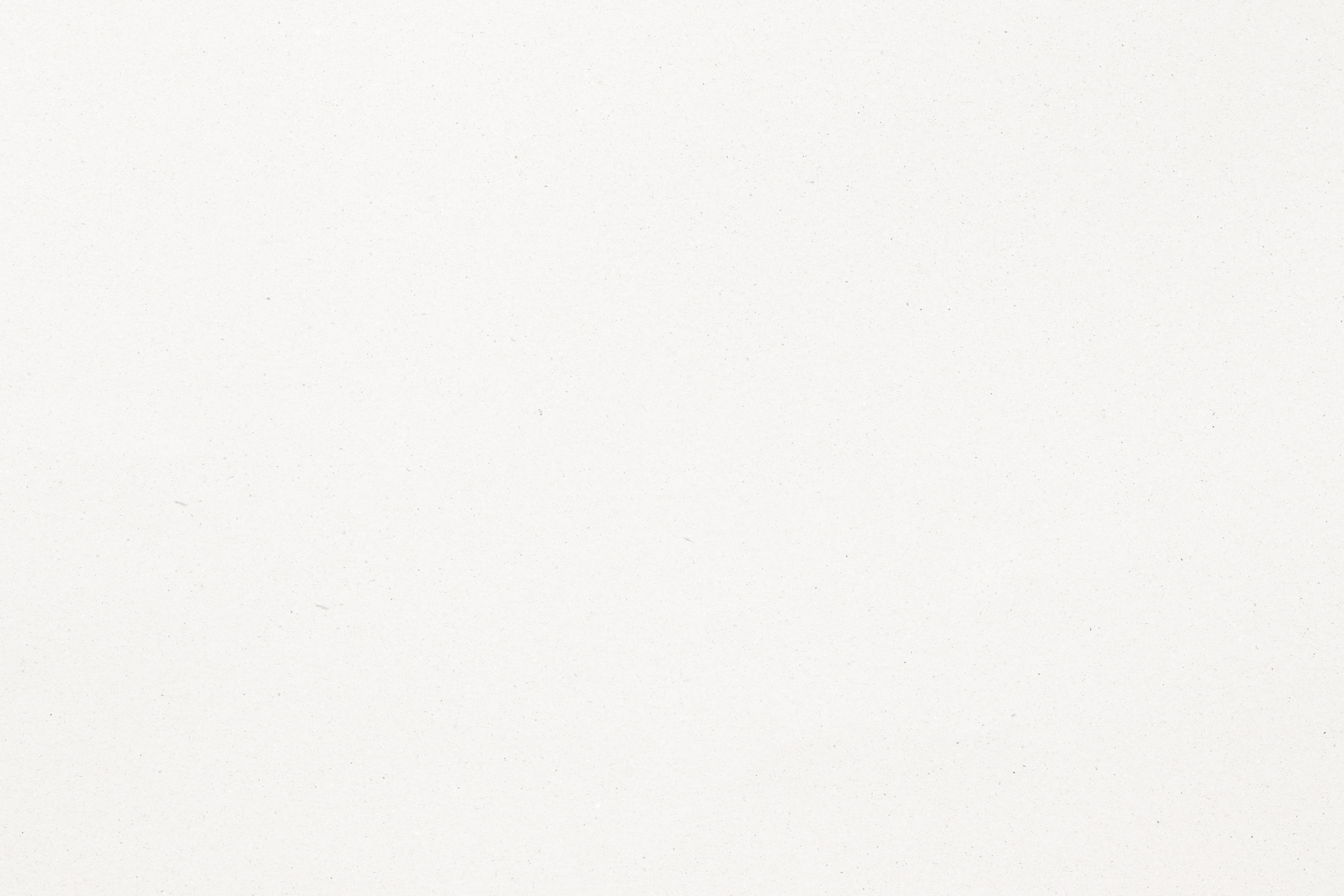 NỘI DUNG BÀI HỌC
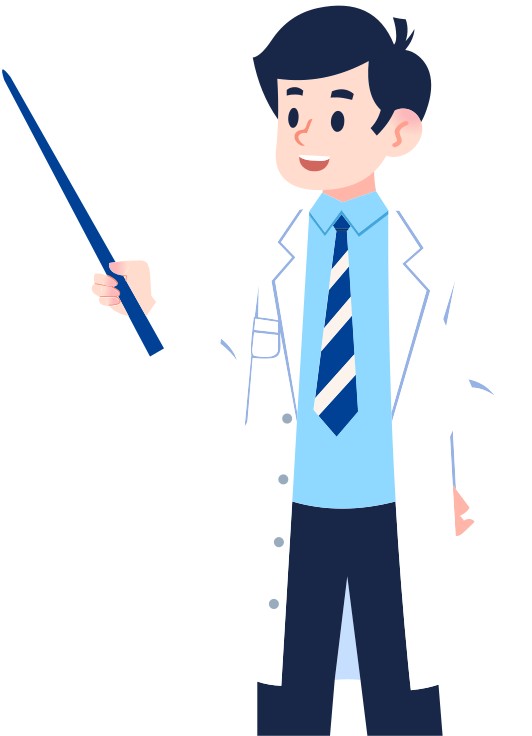 1
TRẠNG THÁI TỰ NHIÊN
2
TÍNH CHẤT VẬT LÍ
3
TÍNH CHẤT HOÁ HỌC
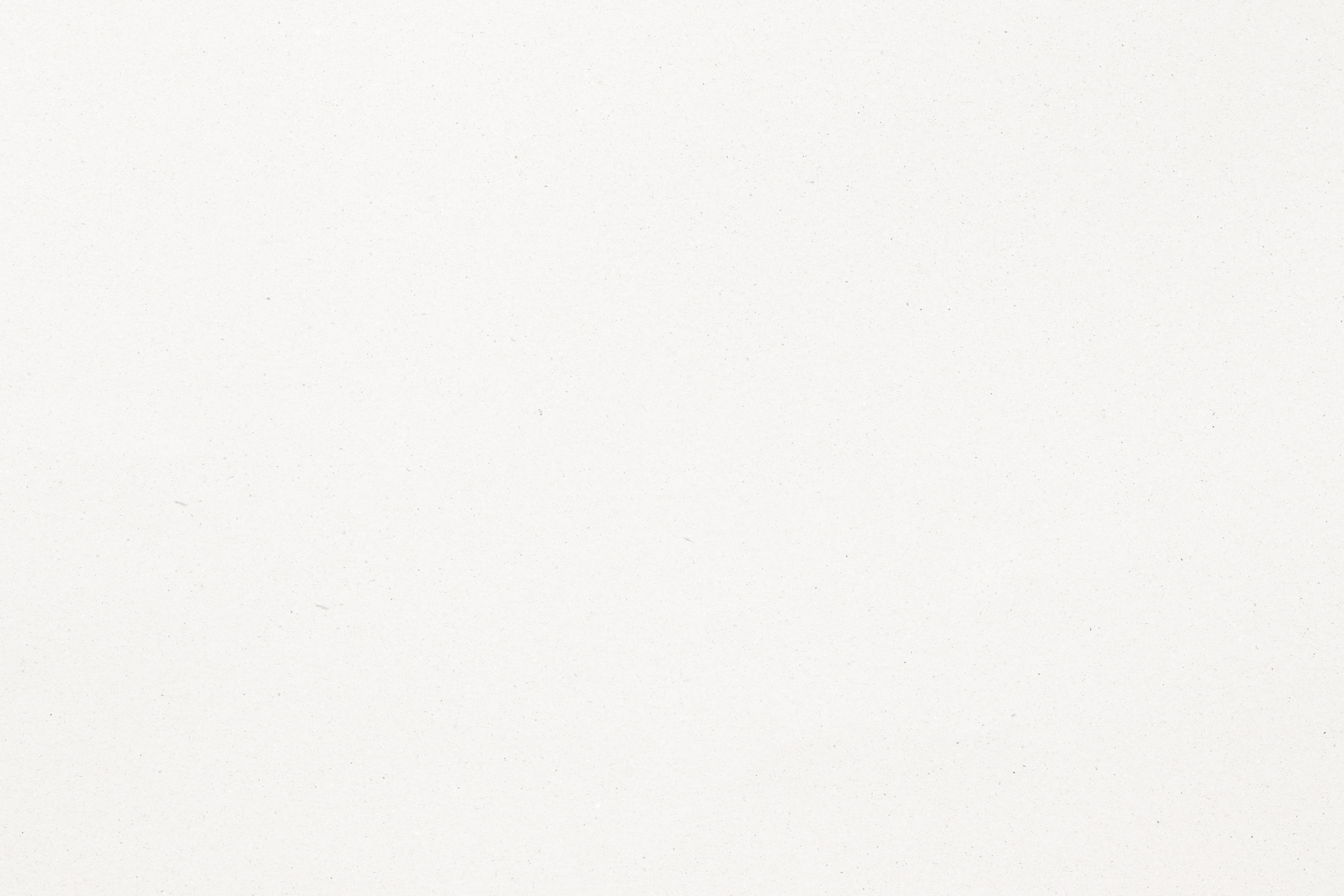 NỘI DUNG BÀI HỌC
QUÁ TRÌNH TẠO VÀ CUNG CẤP NITRATE CHO ĐẤT TỪ NƯỚC MƯA
4
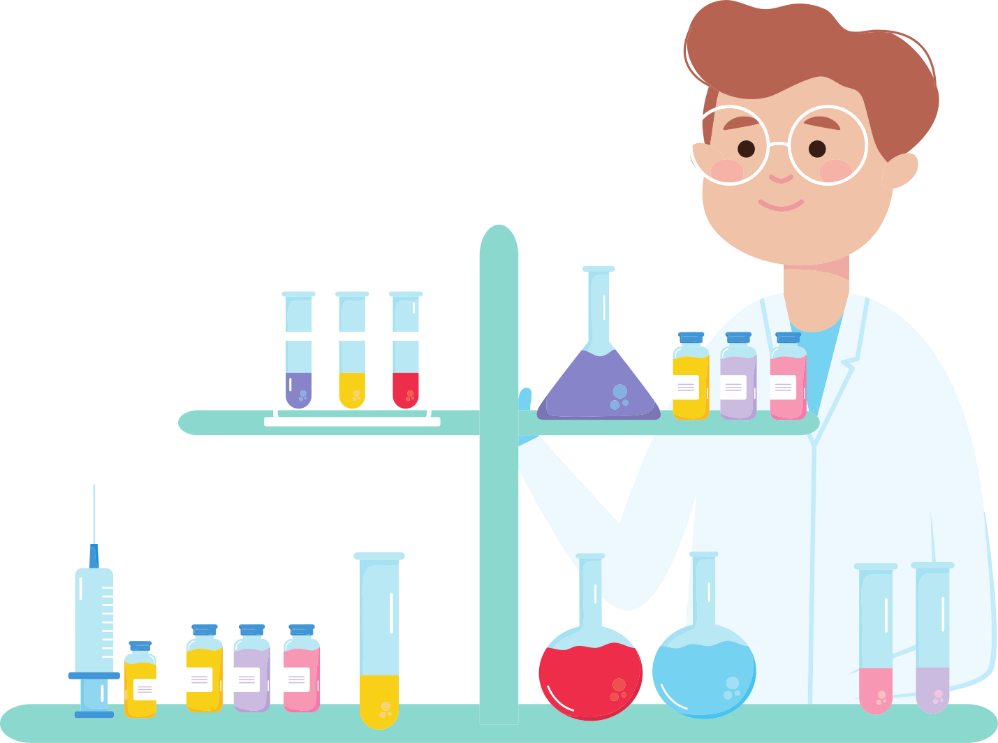 5
ỨNG DỤNG
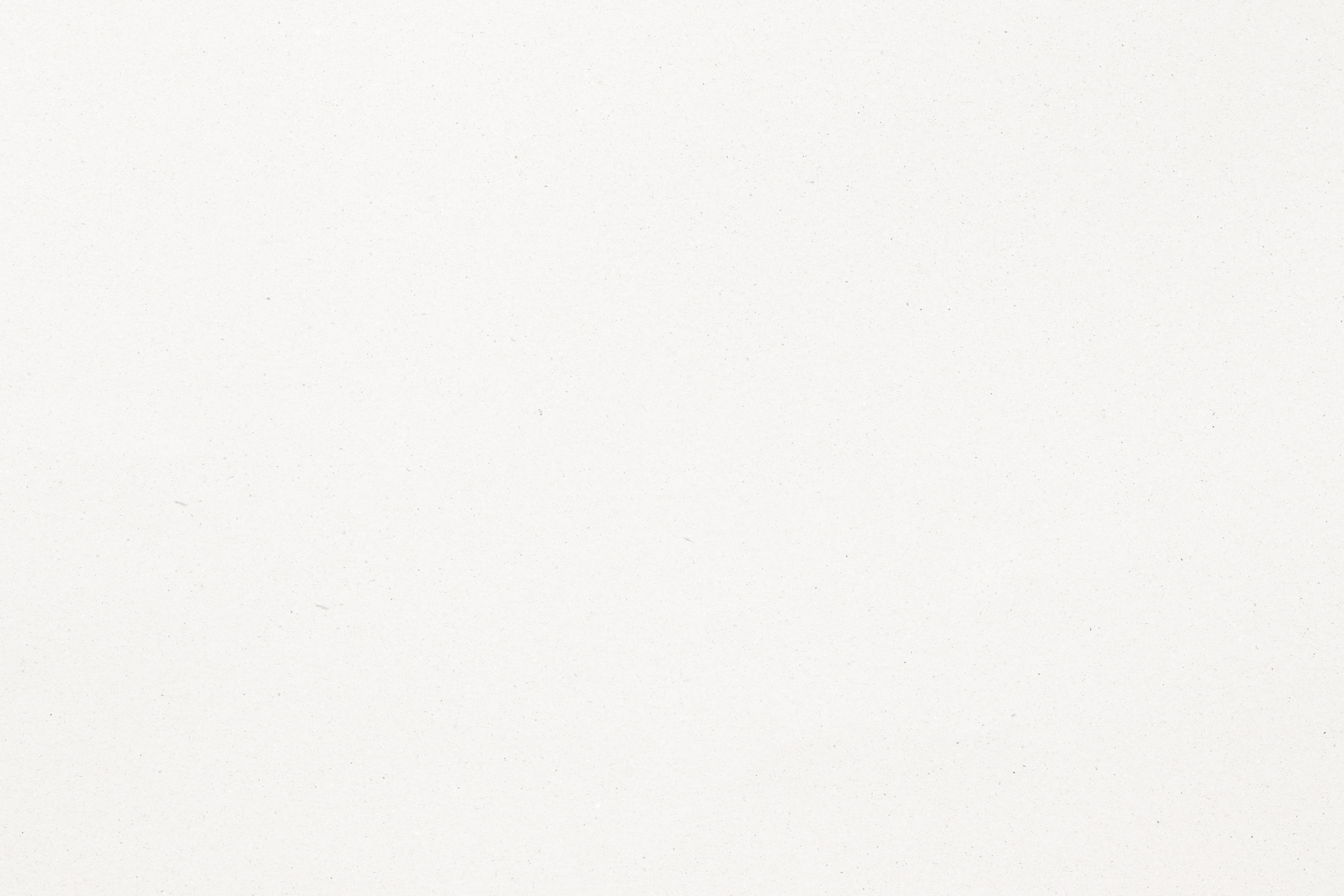 1.
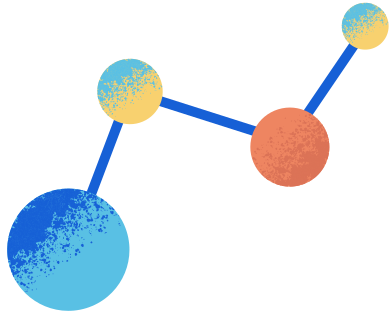 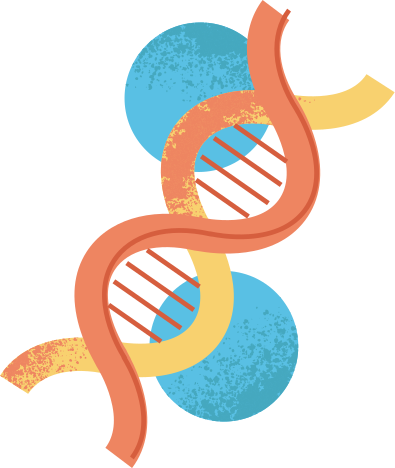 TRẠNG THÁI TỰ NHIÊN
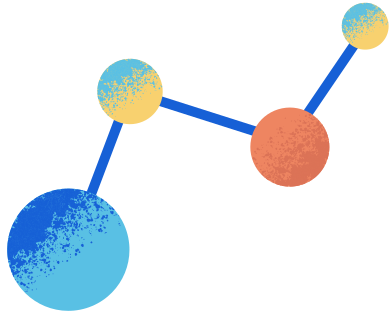 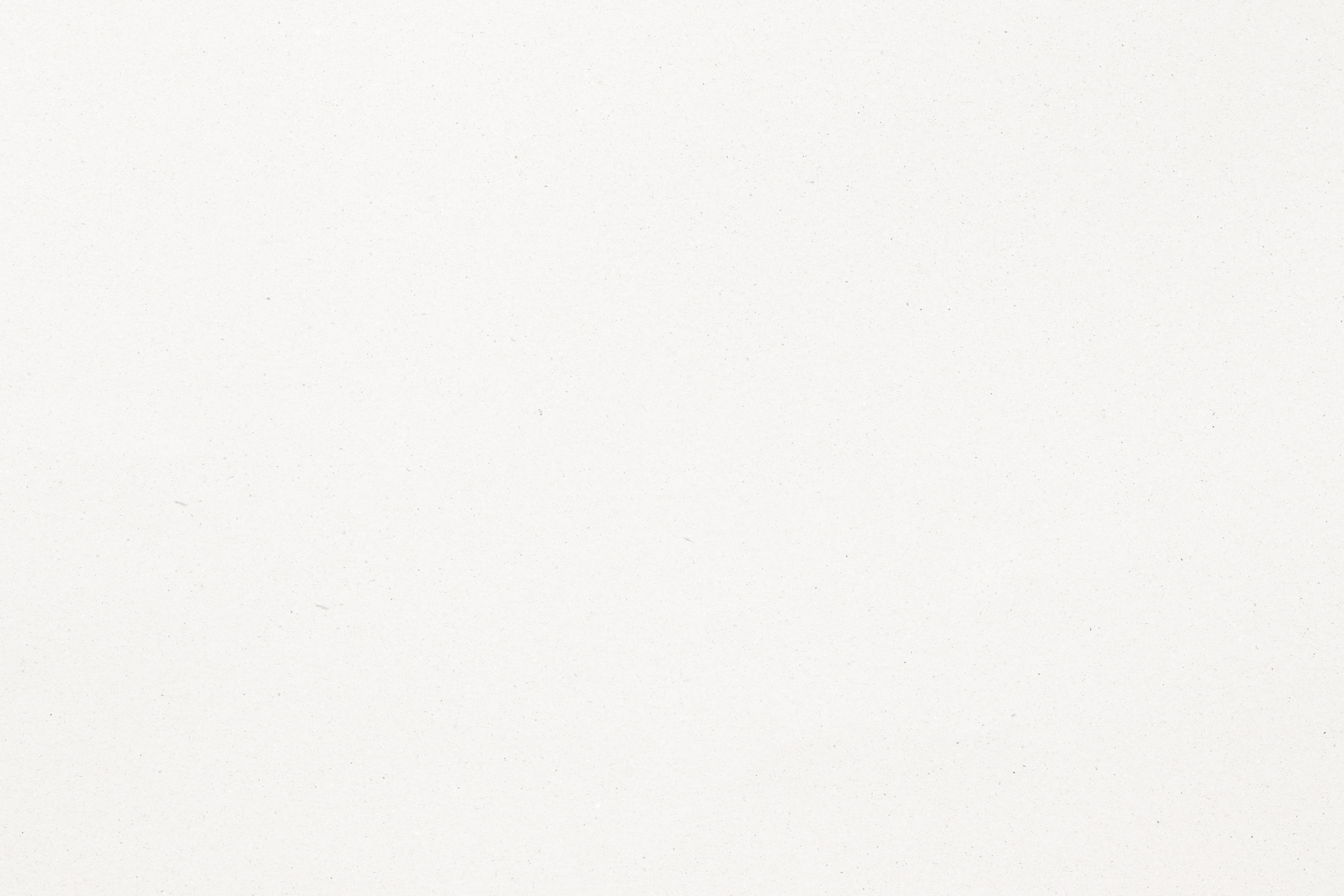 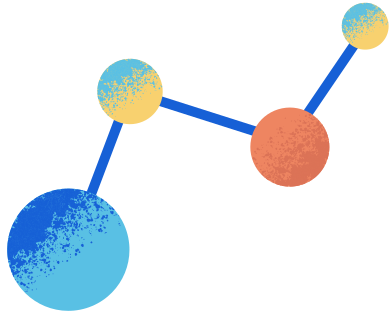 Đọc thông tin SGK mục 1, trả lời câu hỏi 1, 2 (SGK tr.20):
Quan sát hình 3.1, cho biết trong không khí, khí nào chiếm tỉ lệ thể tích lớn nhất?
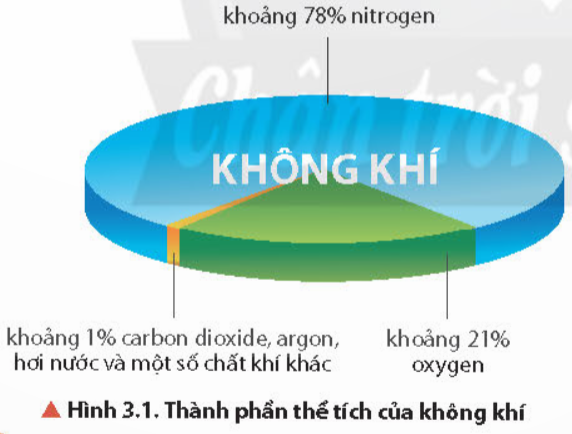 Ngoài đơn chất nitrogen thì nguyên tố nitrogen còn tồn tại ở những dạng nào? Lấy ví dụ.
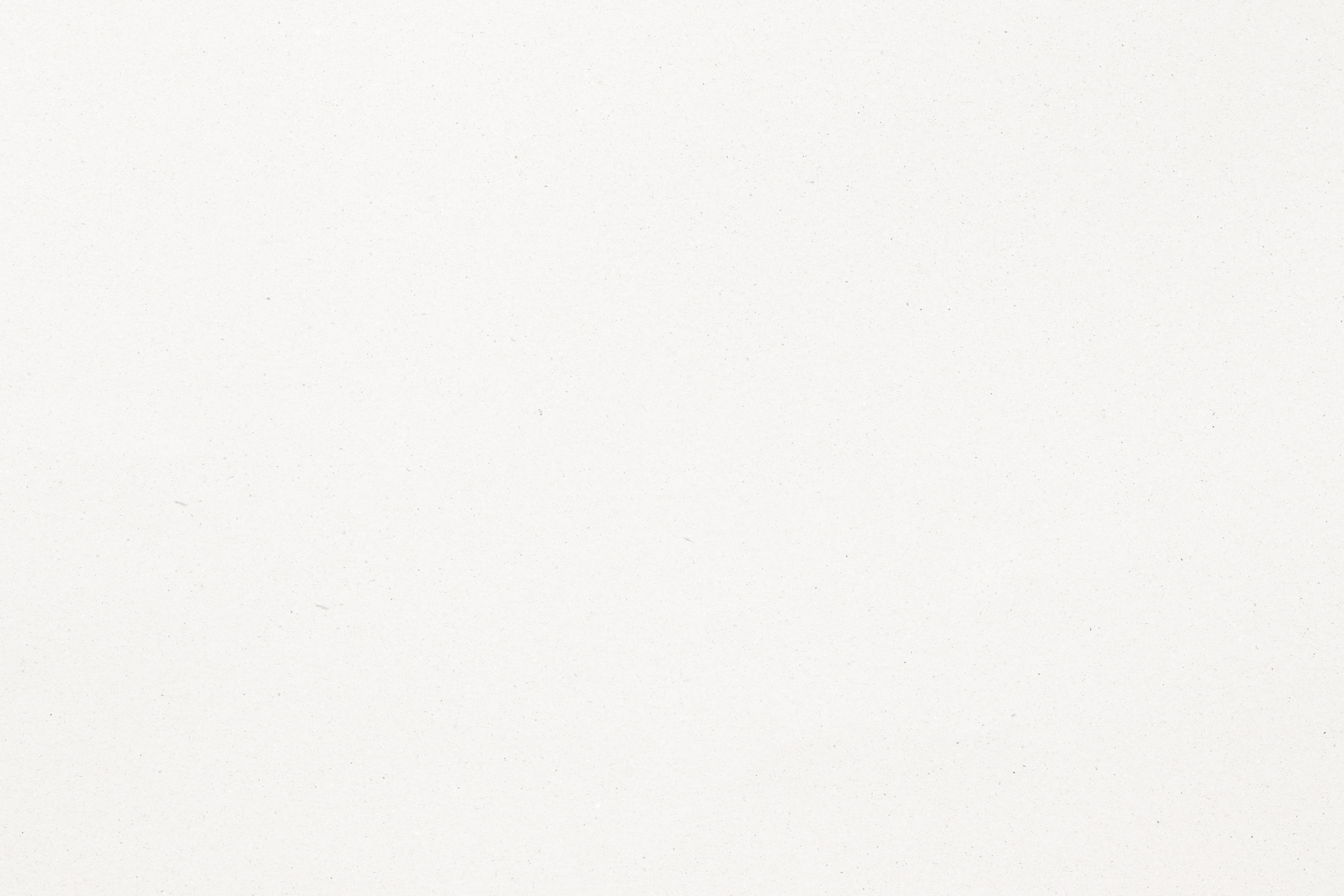 Khí chiếm tỉ lệ thể tích lớn nhất trong không khí là nitrogen (khoảng 78%).
Nitrogen cũng tồn tại ở dạng hợp chất có nhiều trong khoáng vật sodium nitrate, được gọi là diêm tiêu Natri.
Ngoài ra nitrogen còn có trong thành phần của protein, nucleic acid,...và nhiều chất hữu cơ khác.
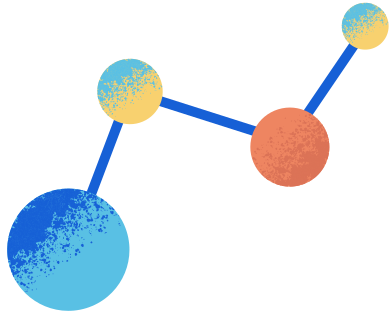 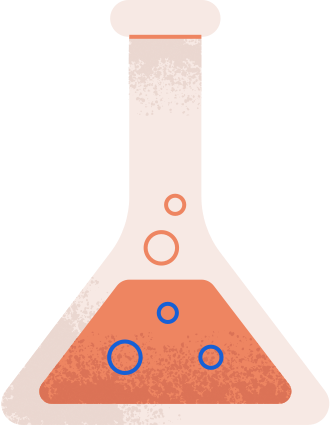 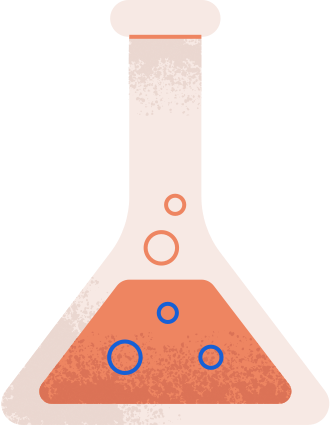 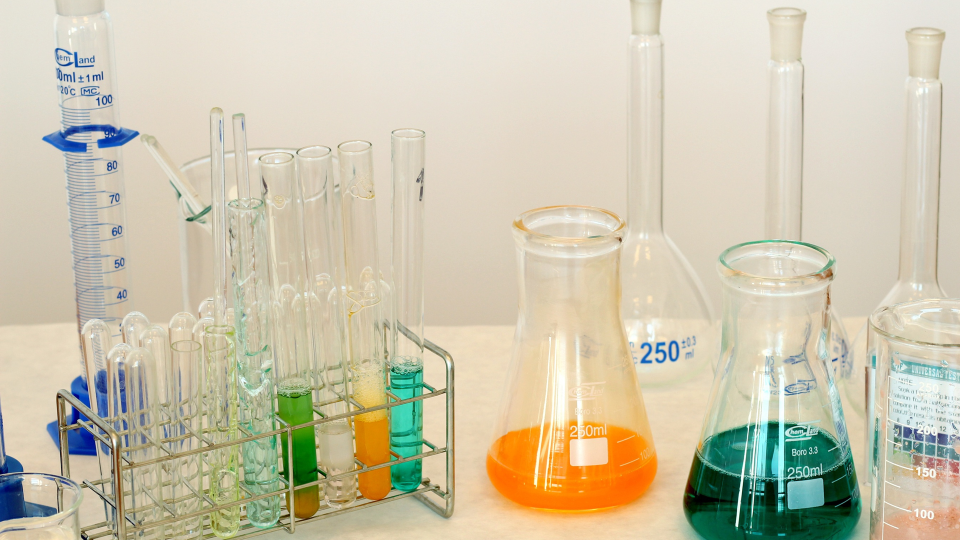 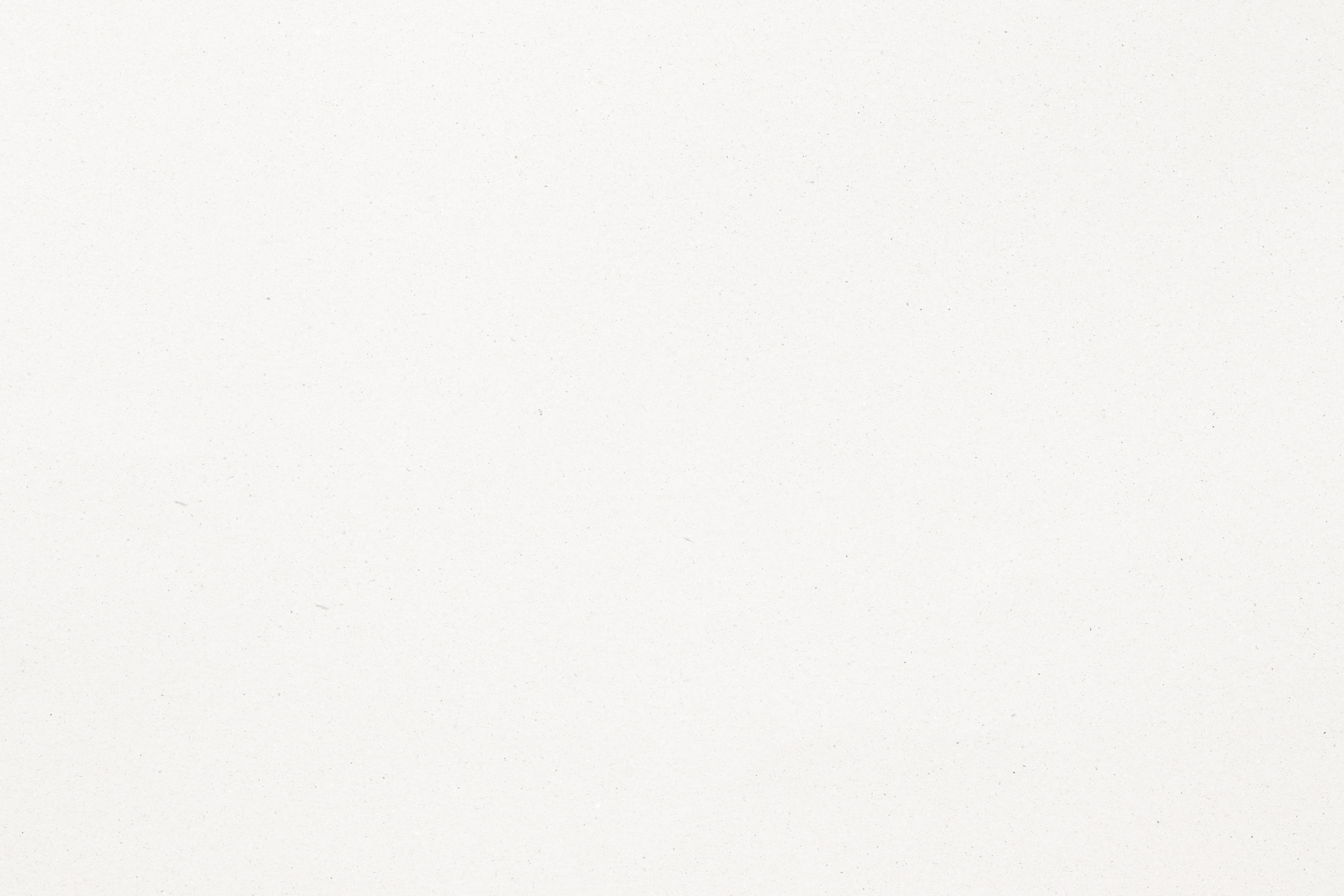 KẾT LUẬN
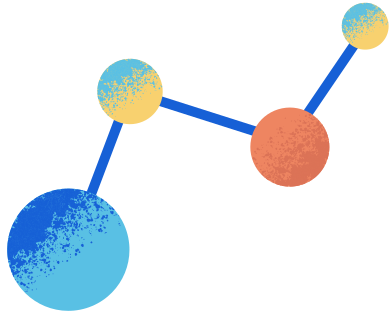 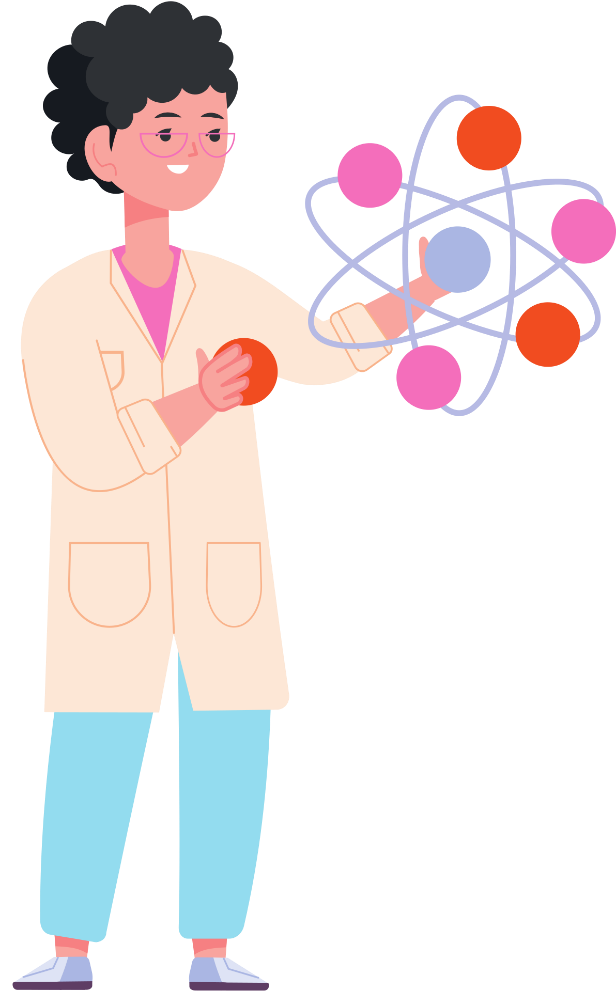 Trong tự nhiên, Nitrogen tồn tại ở dạng đơn chất (chiếm khoảng 78% Vkk) và hợp chất (NaNO3, protein, nucleic acid,...).
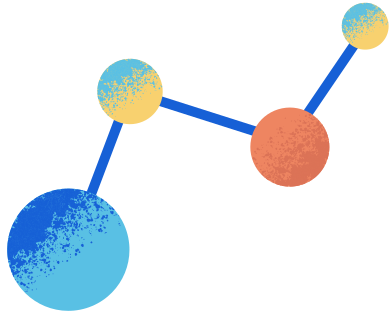 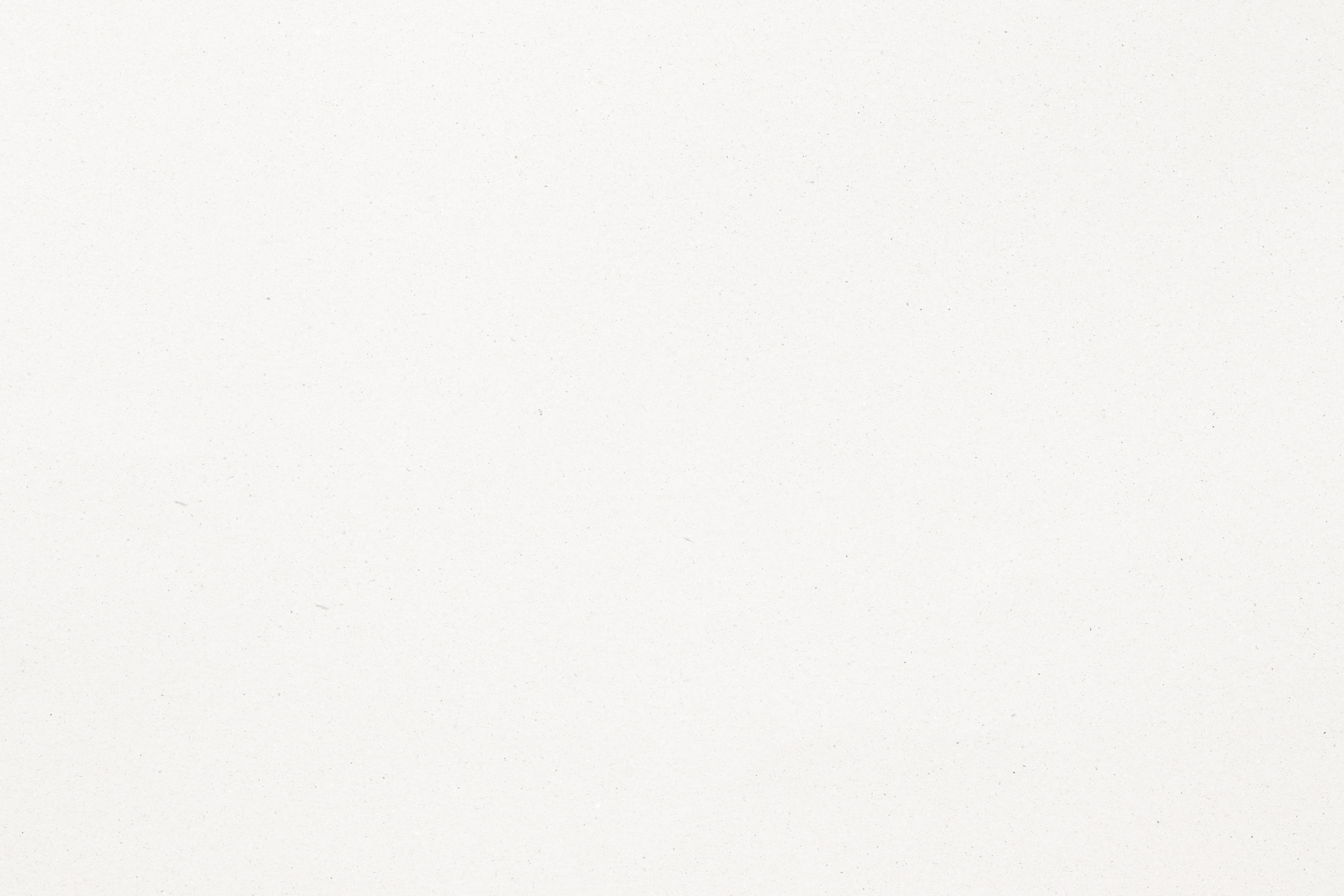 2.
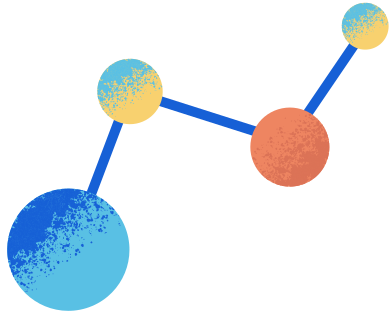 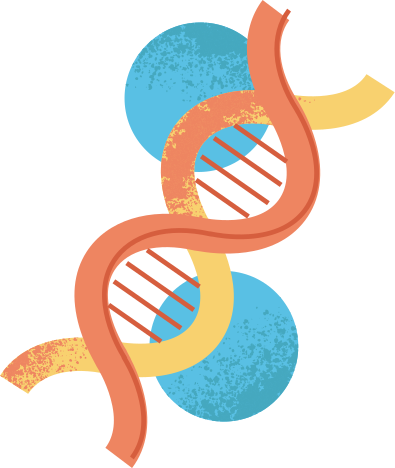 TÍNH CHẤT VẬT LÍ
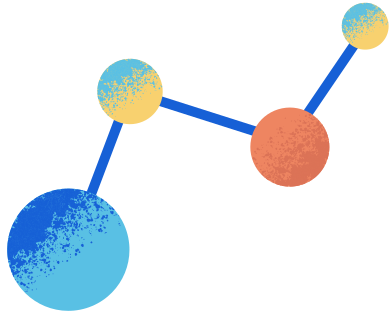 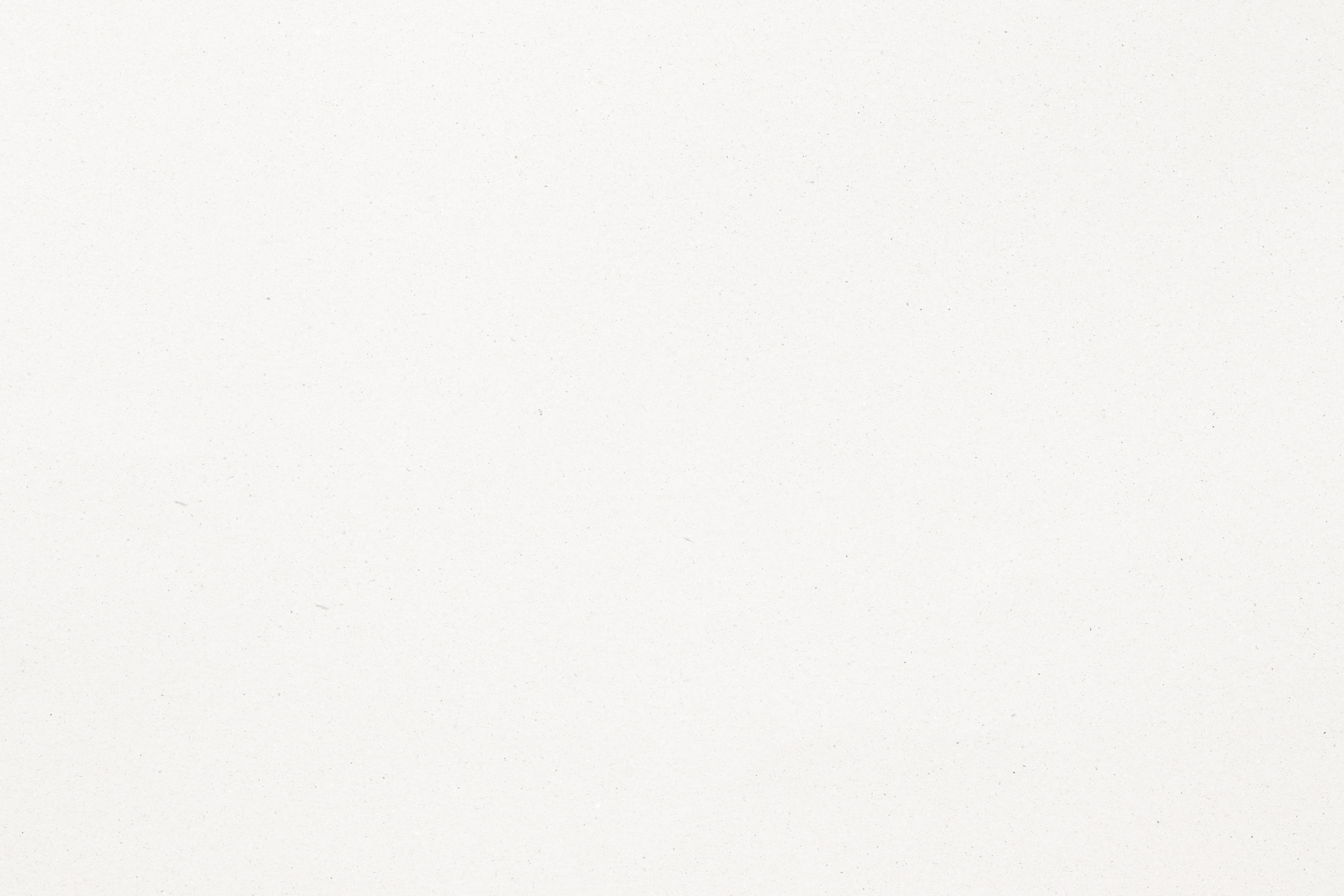 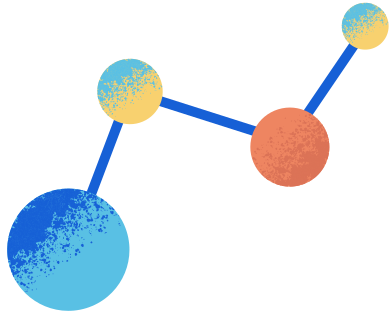 HOẠT ĐỘNG NHÓM. Quan sát hình 3.2 và trả lời câu hỏi 3, 4 (SGK tr.21):
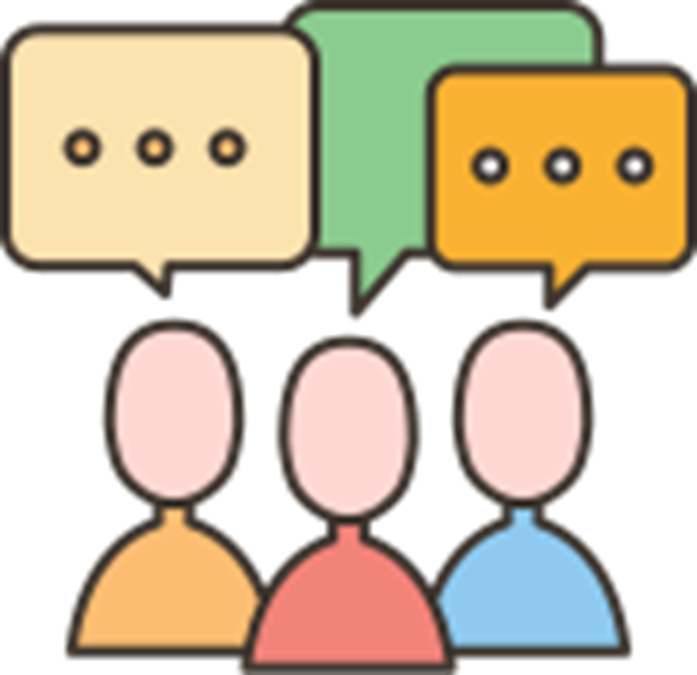 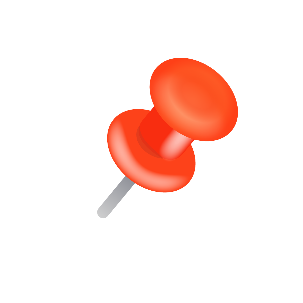 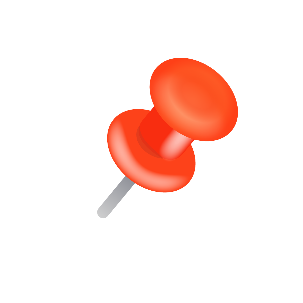 Quan sát hình 3.2, nêu hiện tượng xảy ra. Giải thích.
Nitrogen nặng hay nhẹ hơn không khí? Tại sao?
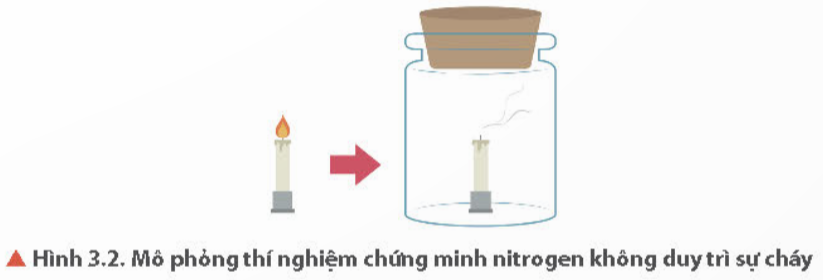 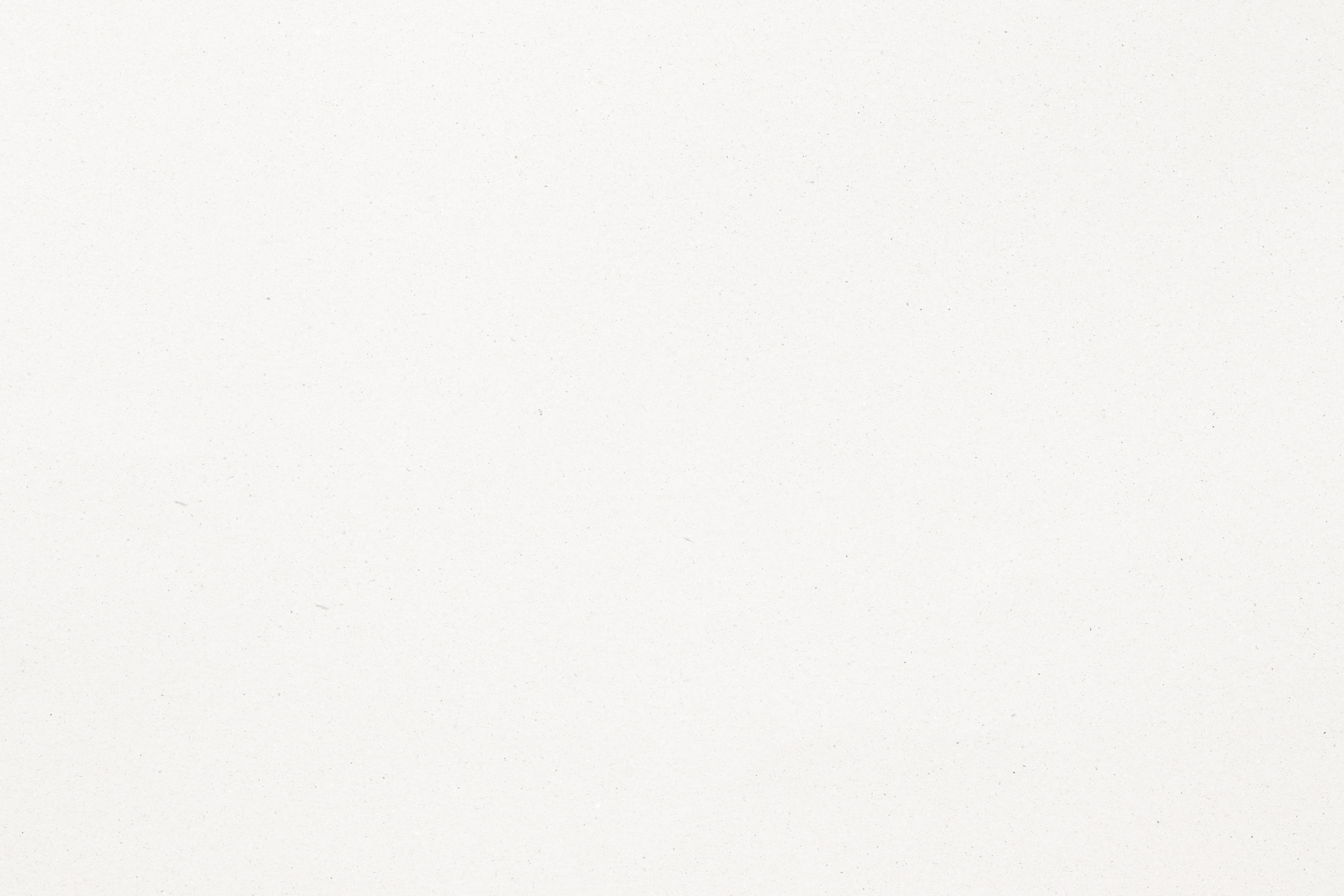 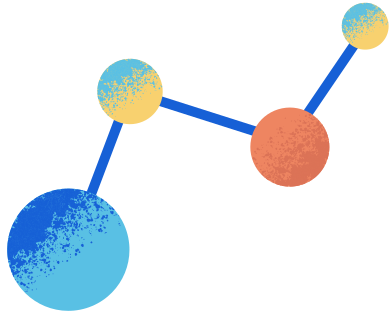 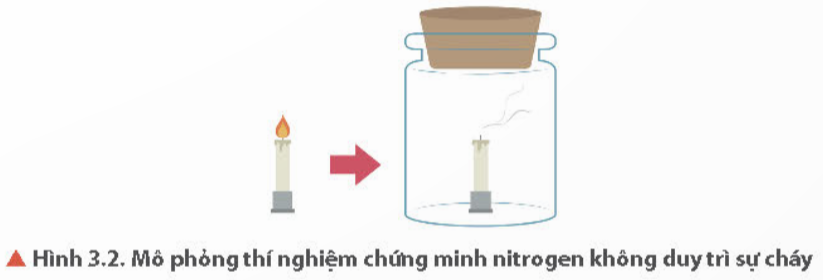 Hiện tượng: cây nến bị tắt khi cho vào lọ đựng N2
Giải thích: Do N2 không duy trì sự cháy
Nitrogen nhẹ hơn không khí do dN2/kk = 28/29 <1
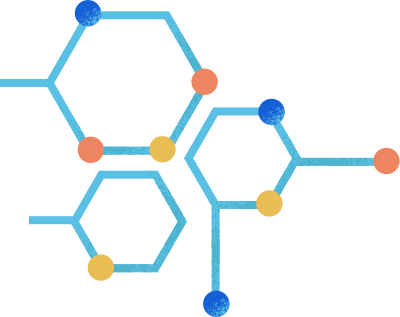 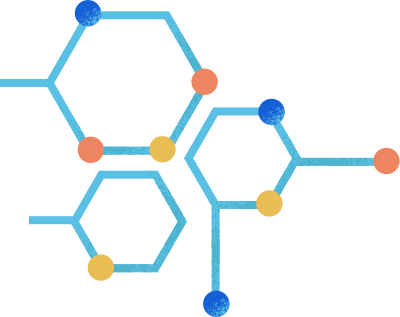 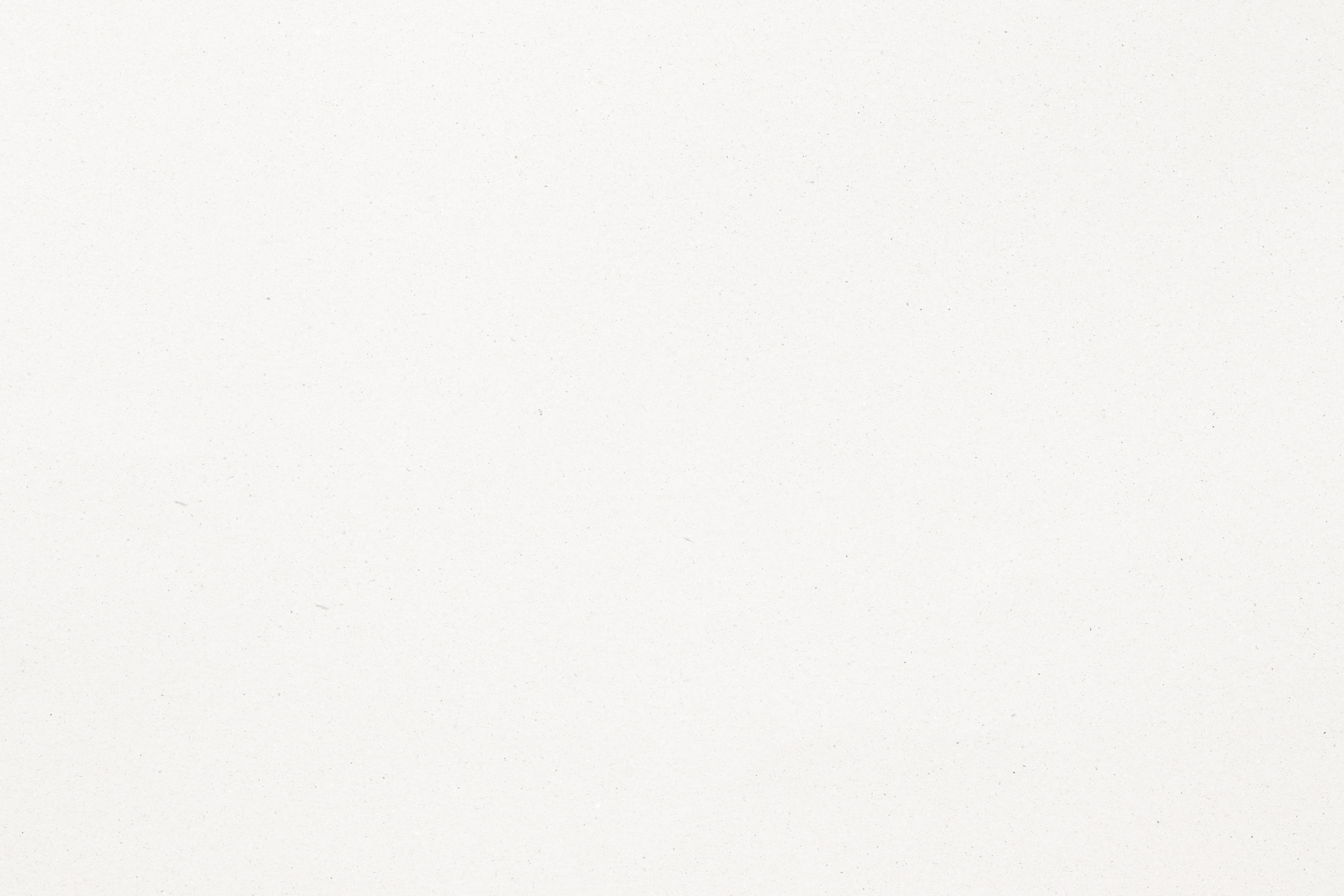 KẾT LUẬN
Ở điều kiện thường, N2 là chất khí, không màu, không mùi, nhẹ hơn không khí.
Hoá lỏng ở  - 196oC; hoá rắn ở  - 210oC.
Tan rất ít trong nước.
không duy trì sự cháy và sự hô hấp.
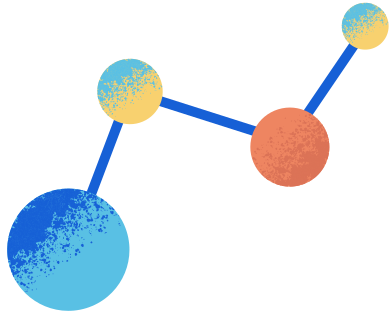 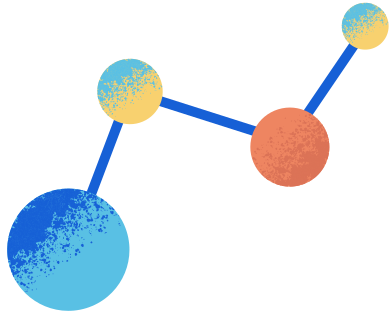 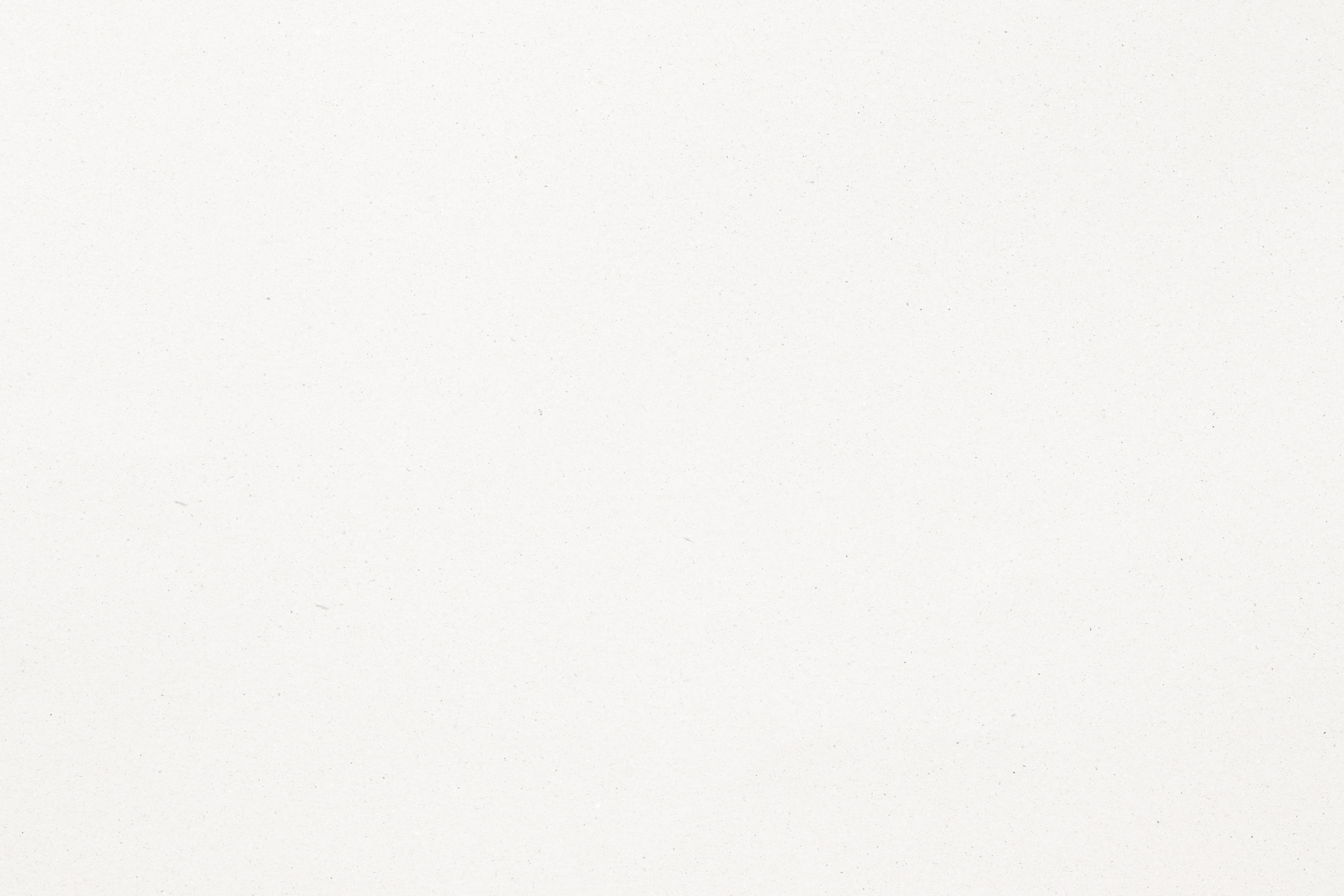 3.
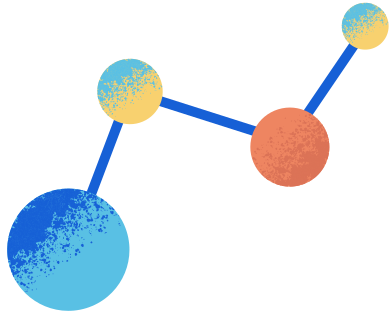 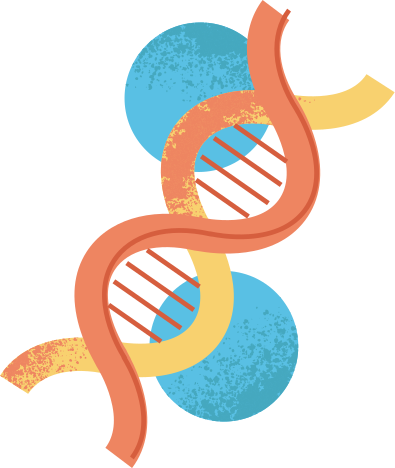 TÍNH CHẤT HOÁ HỌC
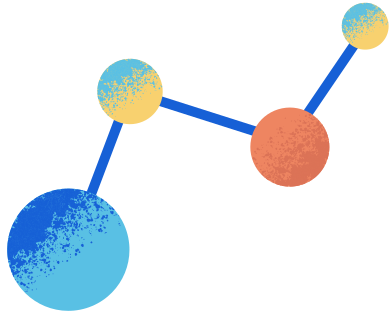 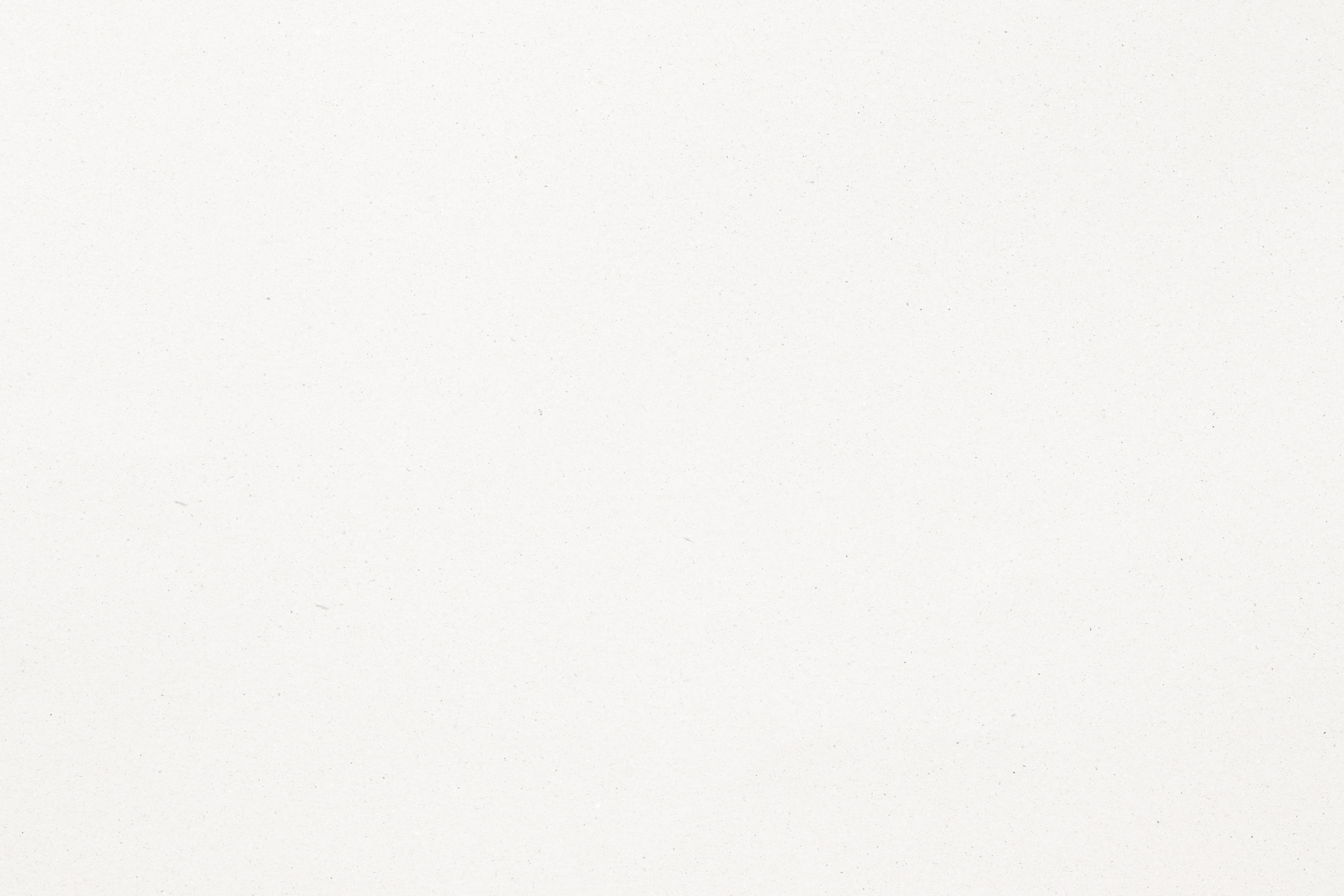 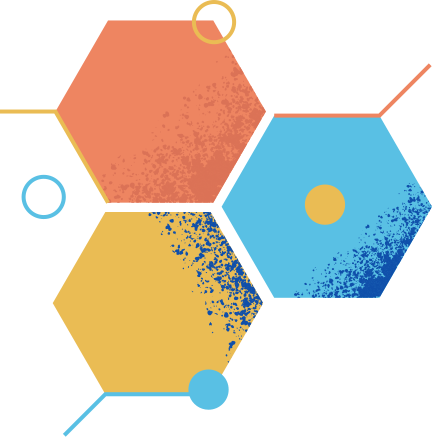 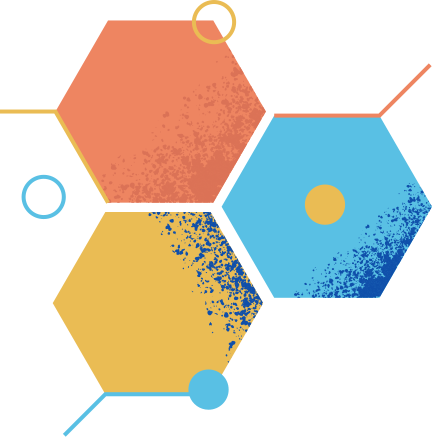 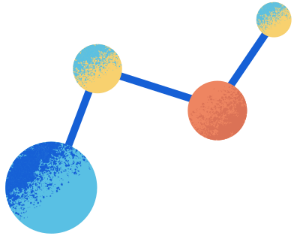 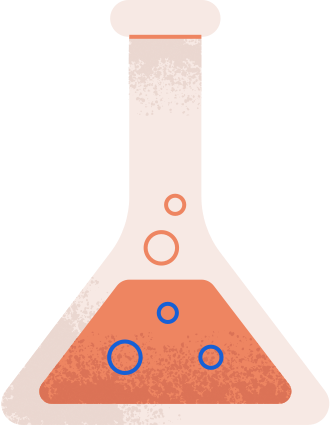 Câu 5. Quan sát hình 3.3 và từ dữ kiện năng lượng liên kết trong phân tử N2, dự đoán về độ bền của phân tử và khả năng phản ứng của nitrogen ở nhiệt độ thường?
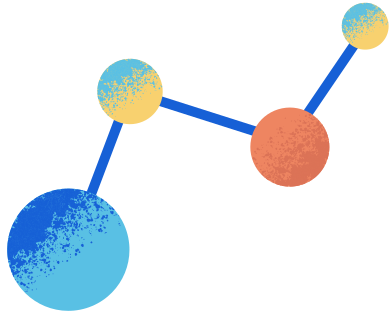 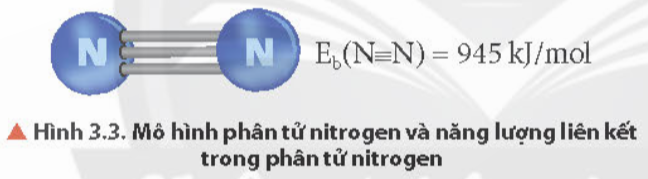 Câu 6. Xác định tính oxi hóa, tính khử của nitrogen trong phản ứng N2 với H2 và với O2. Cho biết phản ứng này thu nhiệt hay tỏa nhiệt?
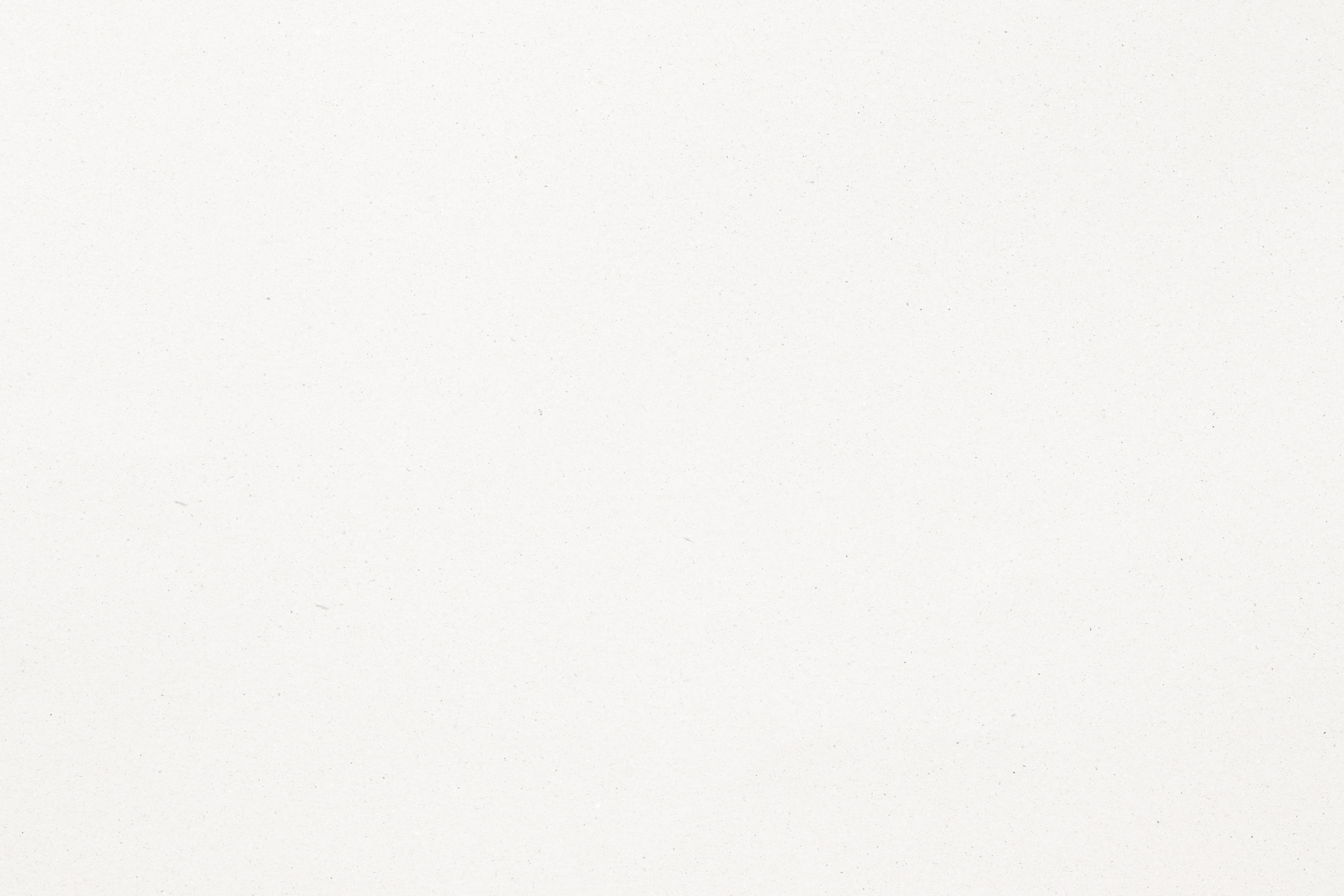 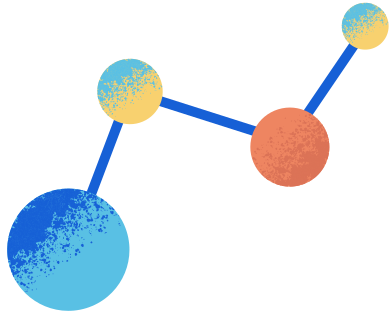 Câu 5. Giữa hai nguyên tử trong phân tử N2 hình thành một liên kết ba có năng lượng liên kết lớn (Eb = 945 kJ/mol) nên rất bền vững  Ở nhiệt độ thường, N2 khá trơ về mặt hoá học.
Câu 6. 
Trong phản ứng của N2 với H2, số OXH của N giảm từ 0 xuống – 3  Nitrogen có tính oxi hoá, phản ứng toả nhiệt (∆rHo298 < 0)
Trong phản ứng của N2 với O2, số OXH của N tăng từ 0 xuống +2  Nitrogen có tính khử, phản ứng thu nhiệt (∆rHo298 > 0)
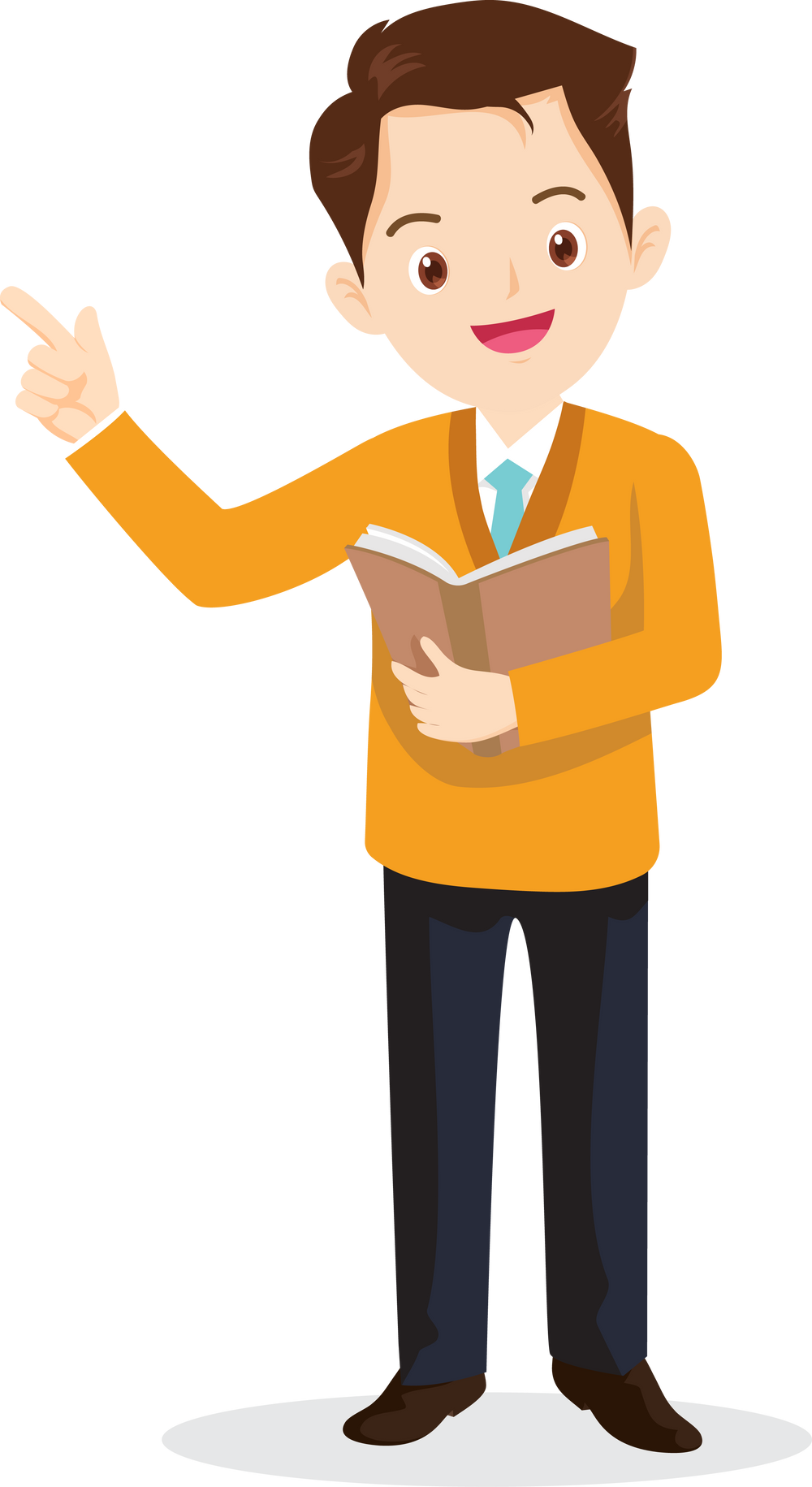 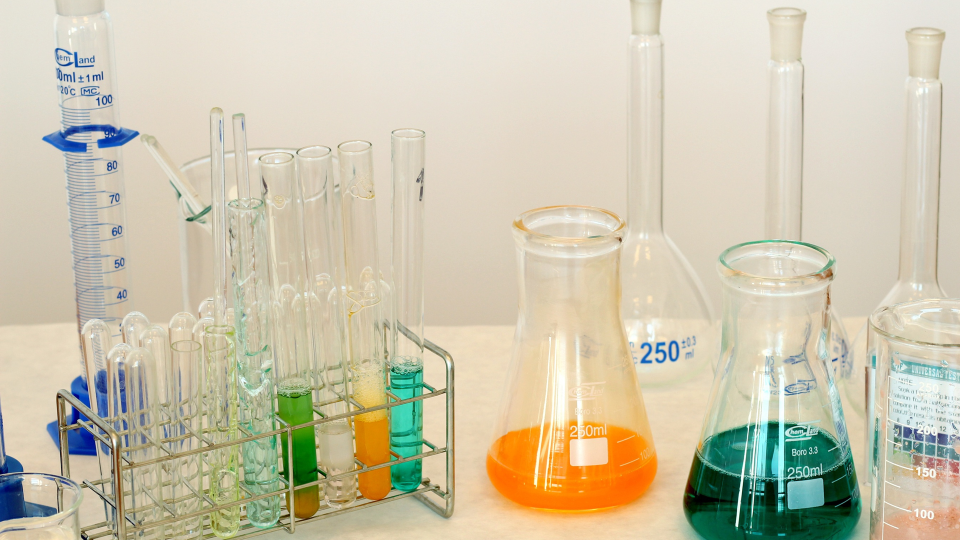 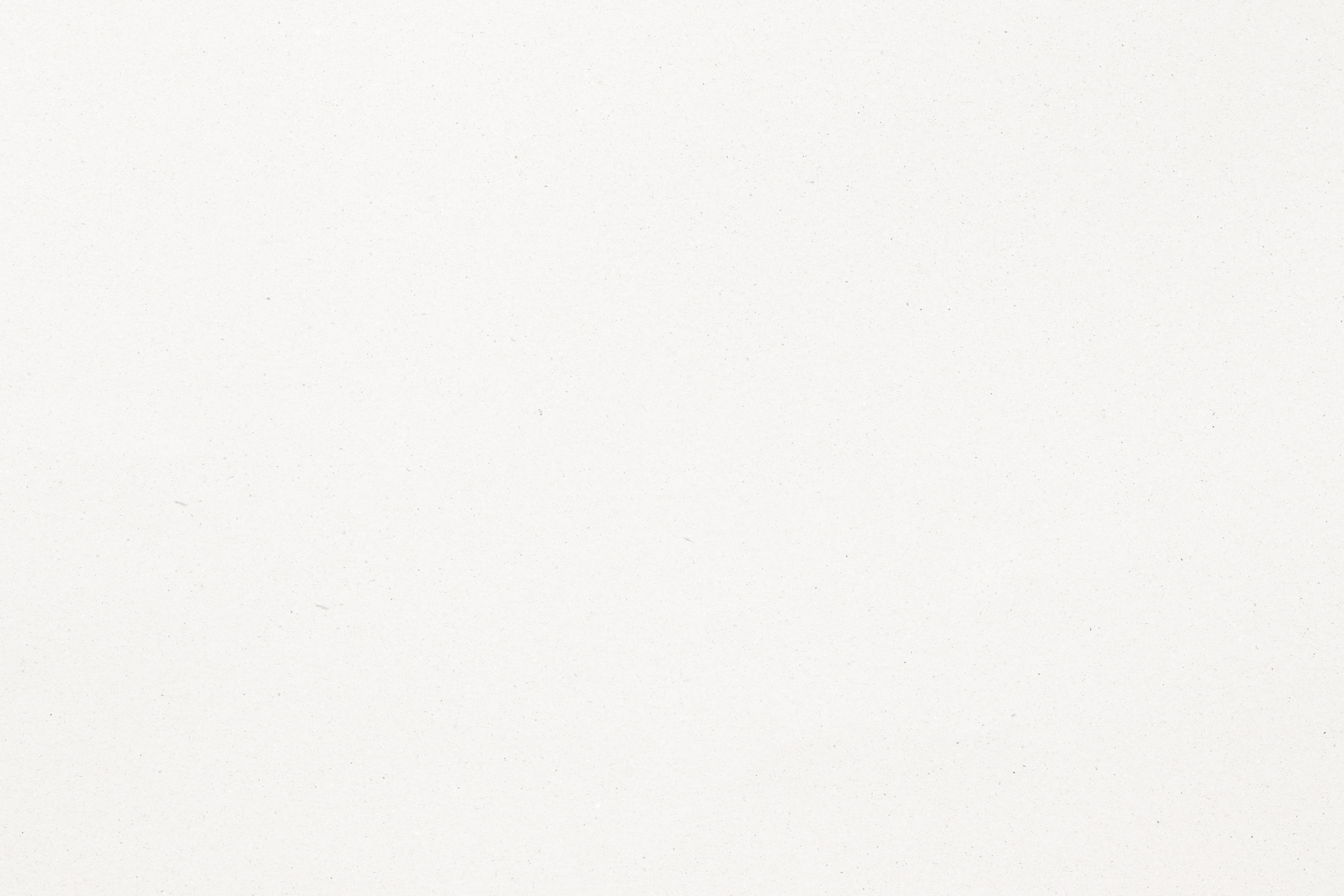 KẾT LUẬN
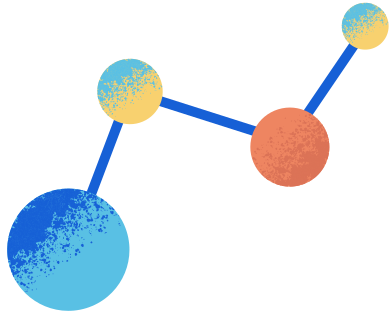 Do trong phân tử có liên kết ba nên ở điều kiện thường, N2 khá trơ về mặt hoá học.
Trong điều kiện thích hợp, N2 chủ yếu thể hiện tính oxi hoá, N2 thể hiện tính khử khi tác dụng với O2
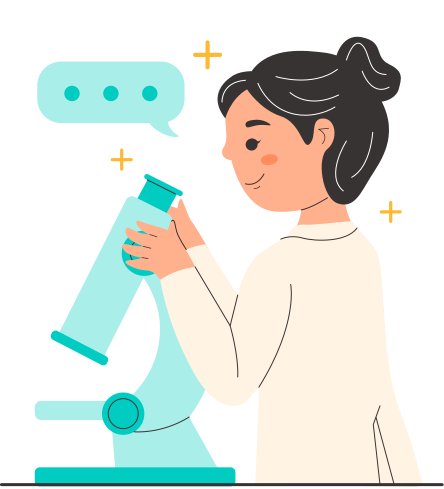 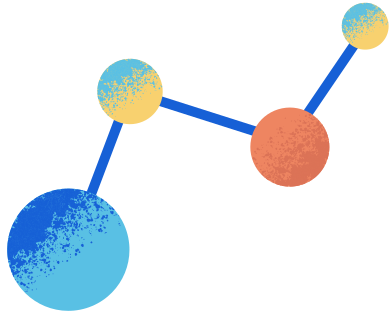 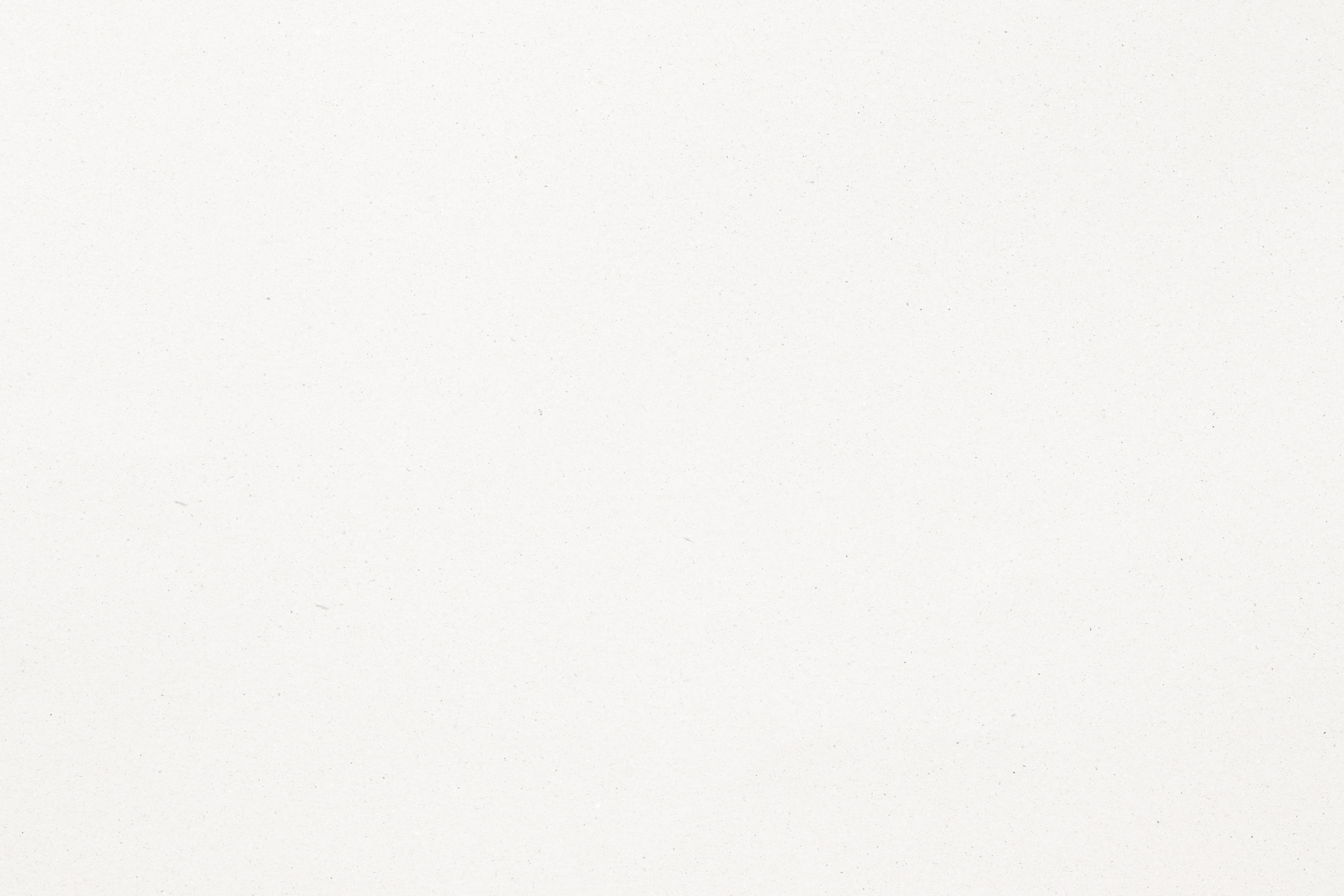 4.
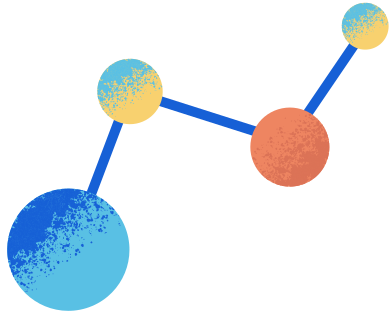 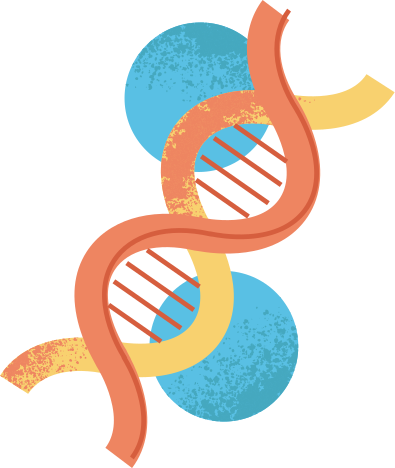 QUÁ TRÌNH TẠO VÀ CUNG CẤP NITRATE CHO ĐẤT TỪ NƯỚC MƯA
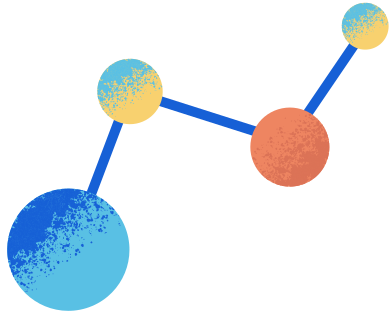 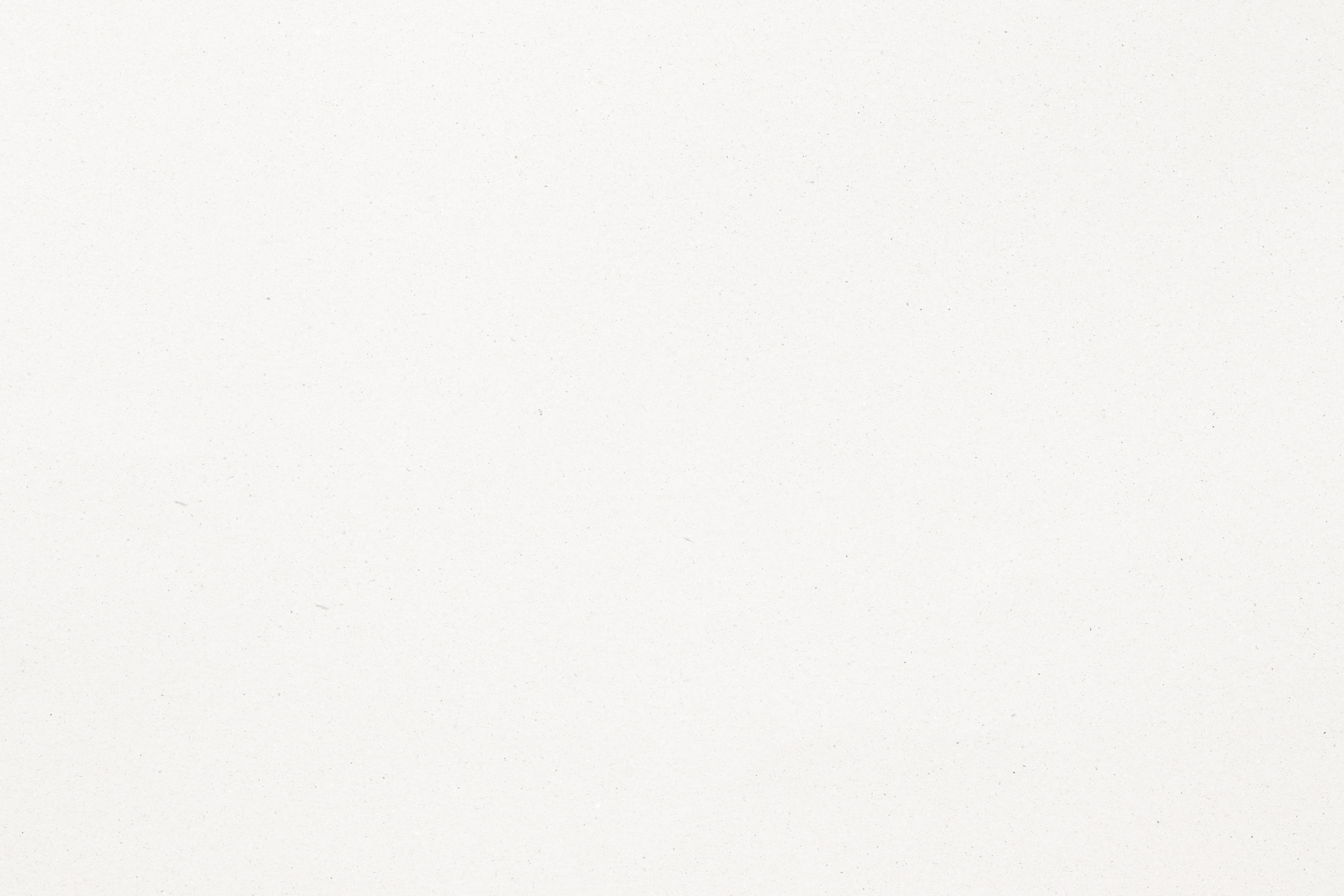 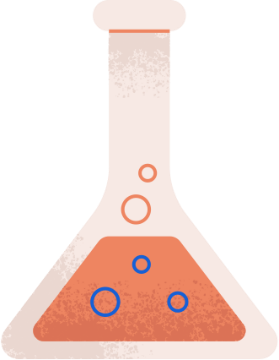 Thảo luận, trả lời câu hỏi 7 (SGK tr.22):
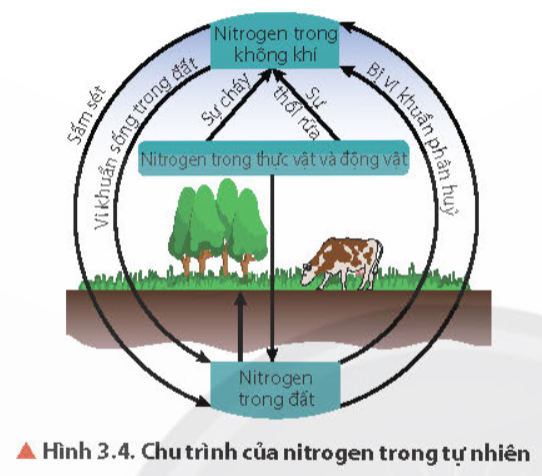 Quan sát hình 3.4, cho biết con người có thể can thiệp vào chu trình của nitrogen trong tự nhiên bằng cách nào? Nếu sự can thiệp đó vượt ngưỡng cho phép thì ảnh hưởng như thế nào?
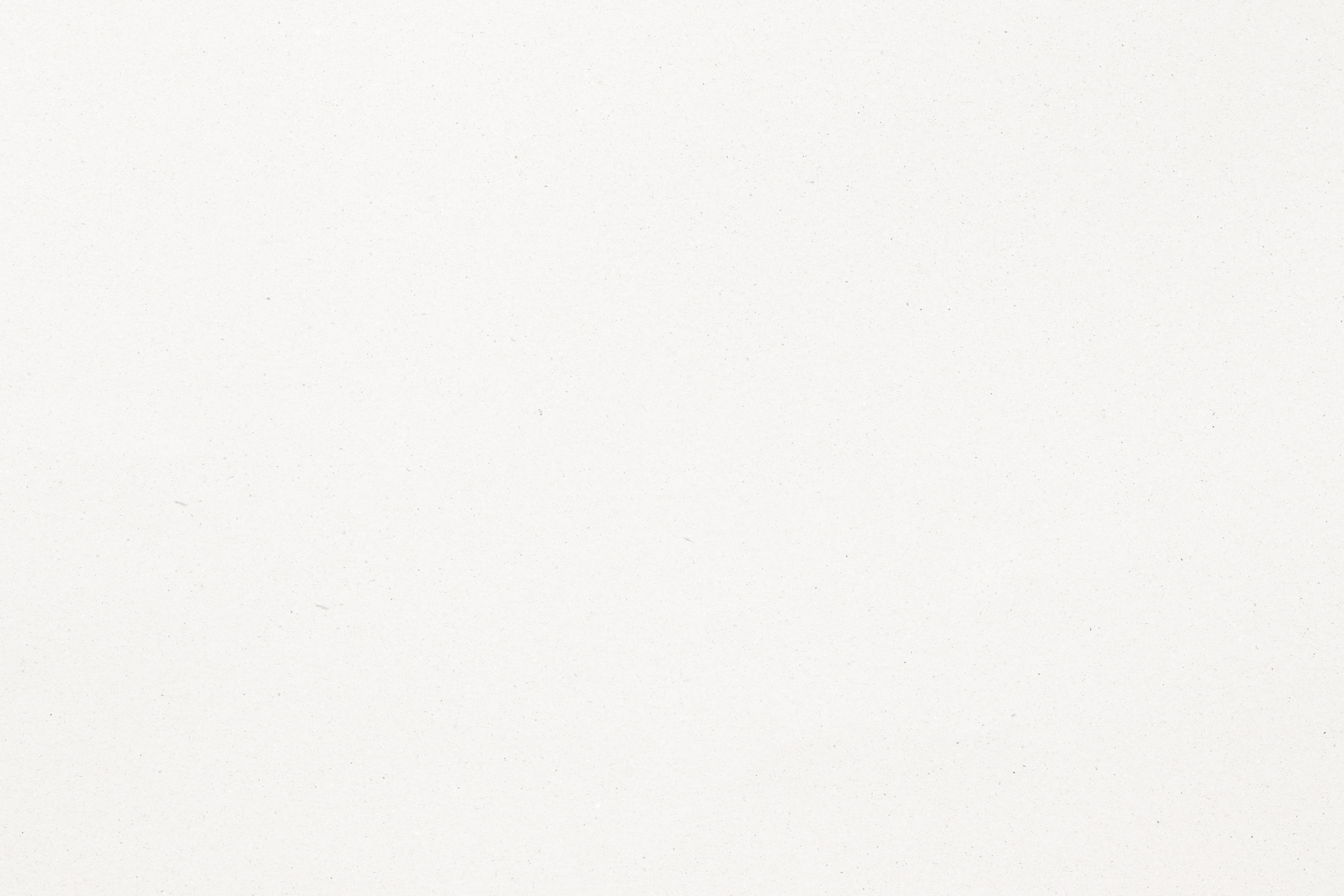 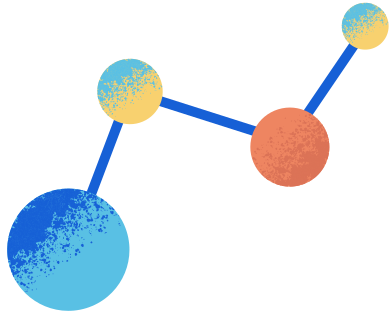 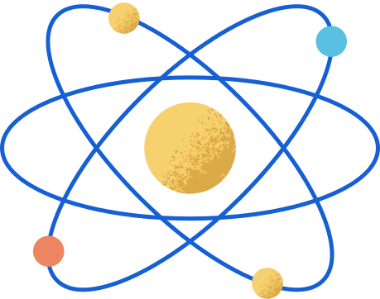 Trả lời câu 7:
Con người có thể can thiệp đến chu trình của nitrogen bằng cách bón phân đạm vào trong đất để tăng năng suất cây trồng.
Tuy nhiên, nếu can thiệp quá mức sẽ gây ô nhiễm môi trường đất, nước và ảnh hưởng đến chu trình của nitrogen trong tự nhiên.
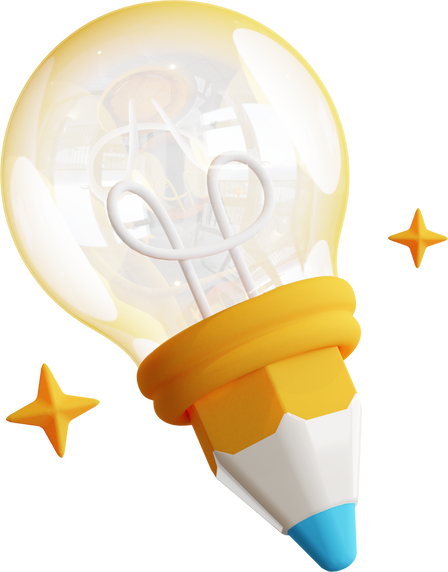 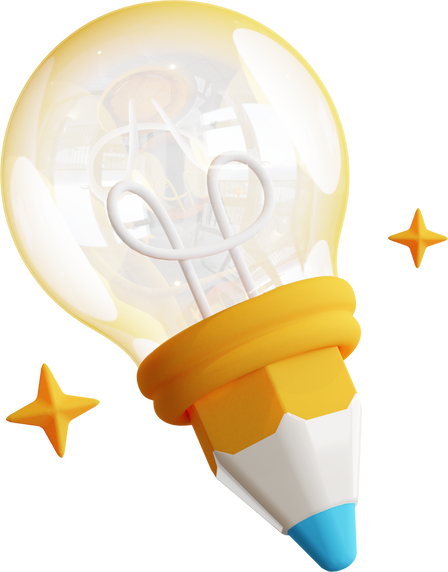 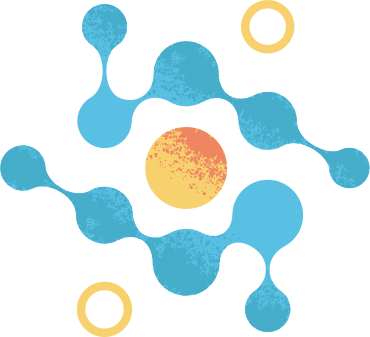 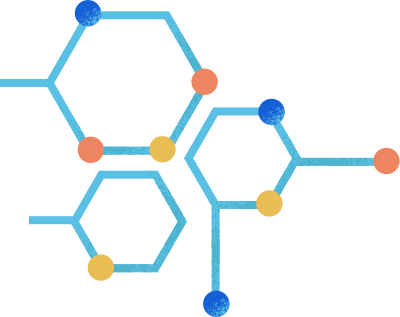 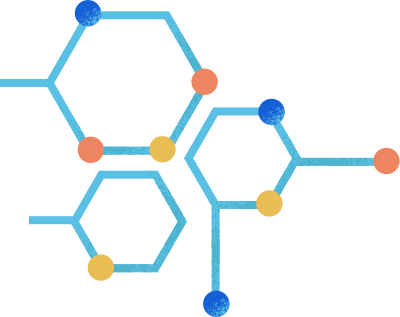 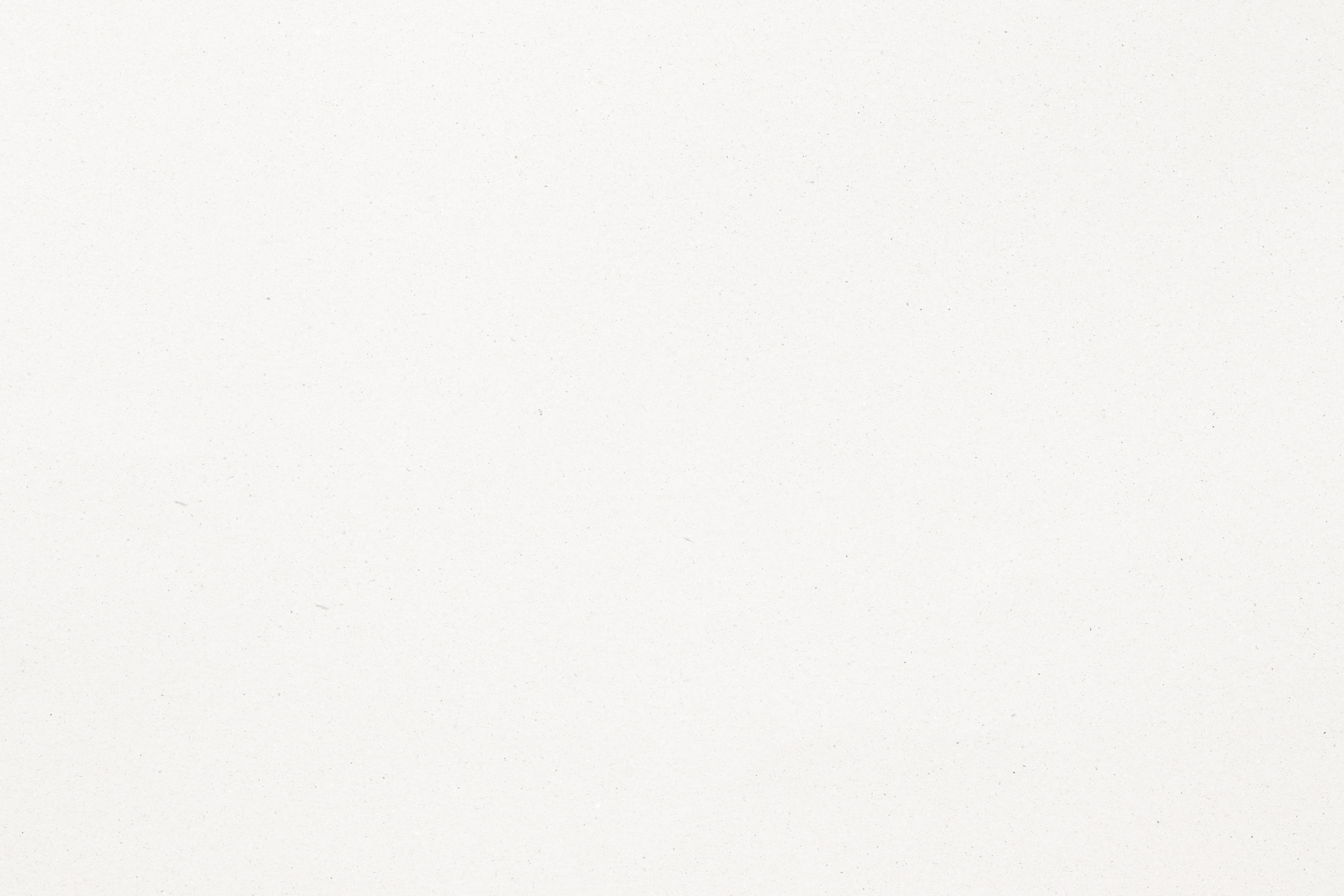 KẾT LUẬN
Nguyên tố nitrogen rất cần thiết cho sự sống trên Trái Đất. 
Trong tự nhiên luôn diễn ra các quá trình chuyển hoá nitrogen từ dạng này sang dạng khác theo một chu trình tuần hoàn khép kín.
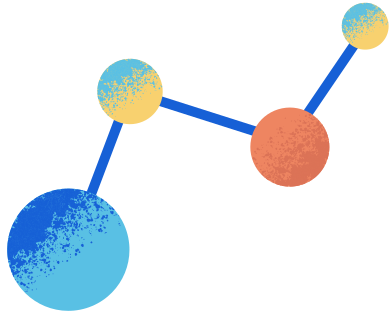 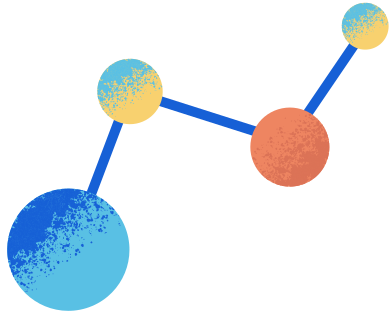 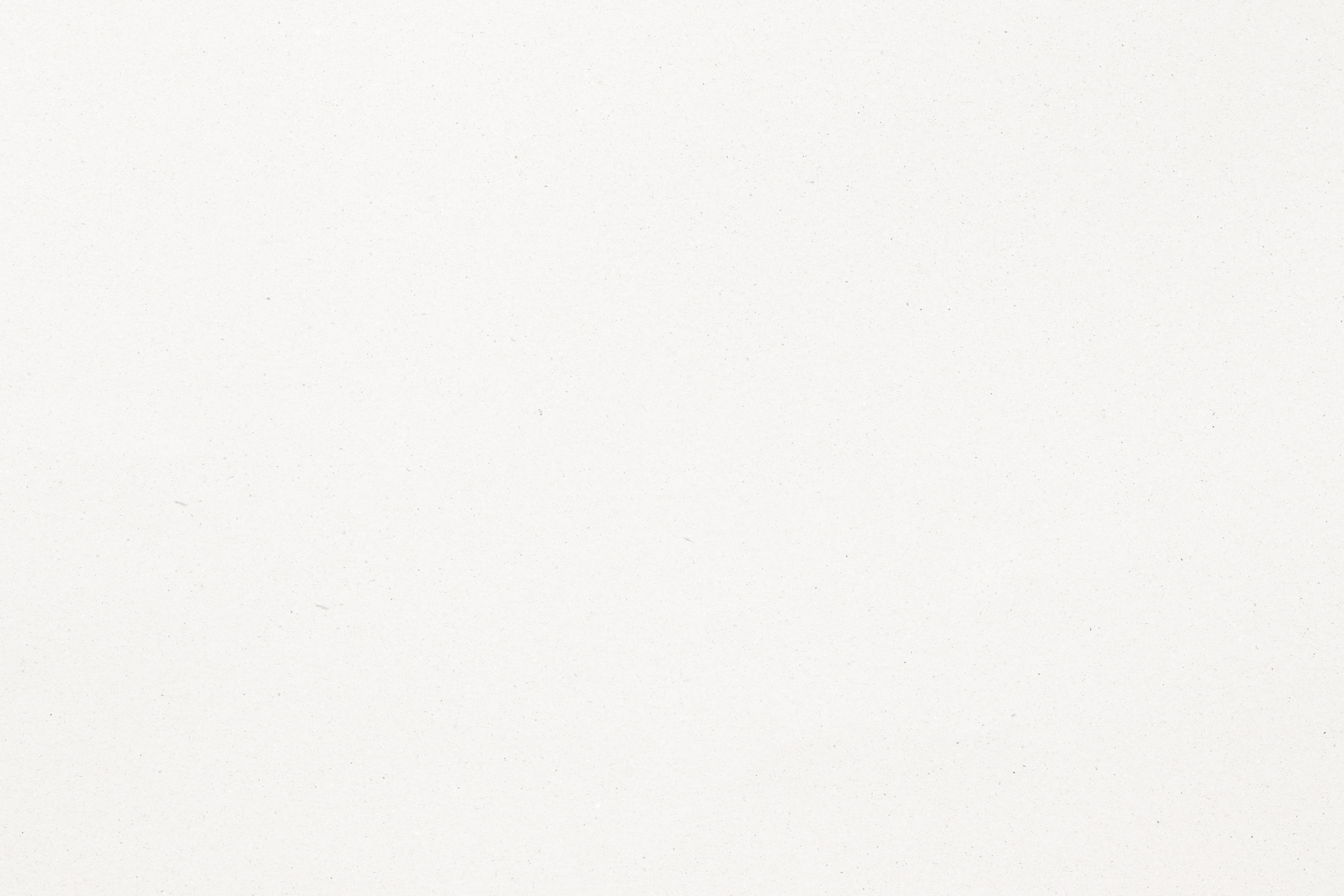 V.
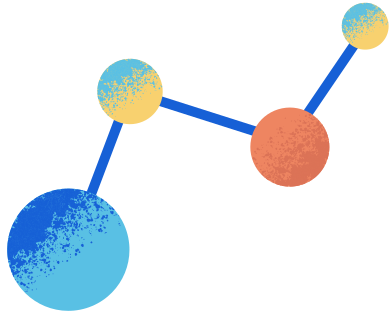 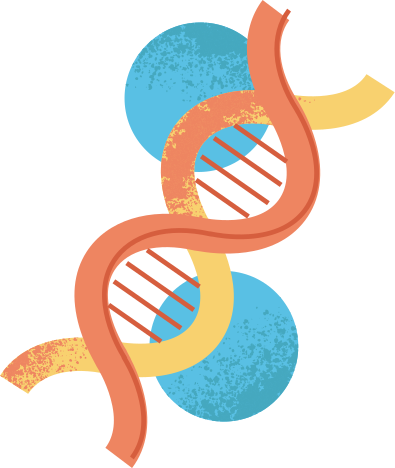 ỨNG DỤNG
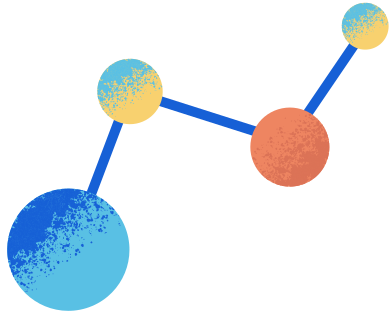 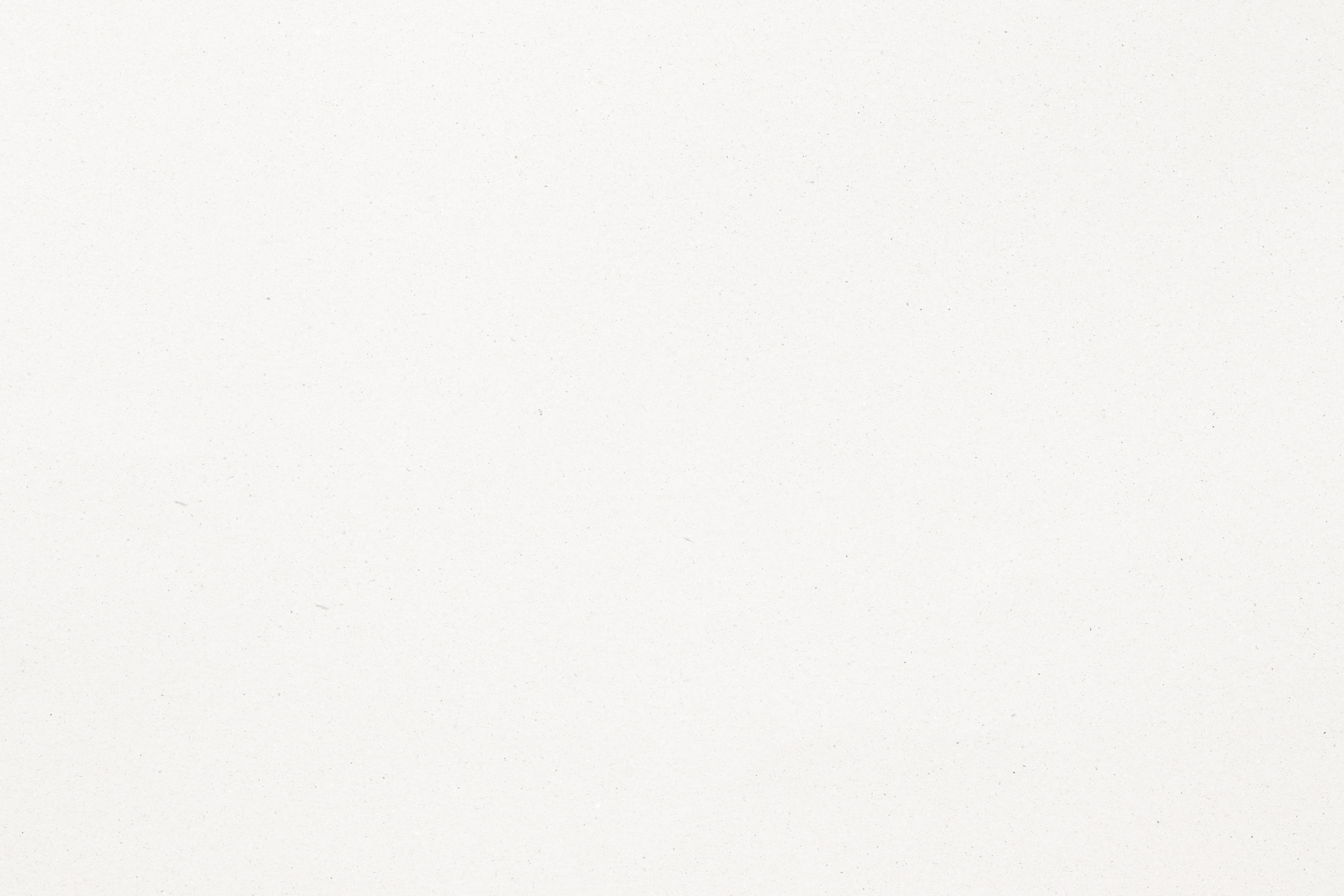 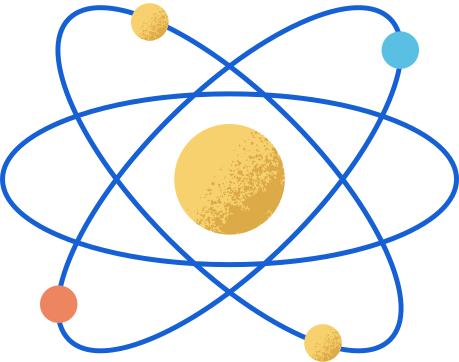 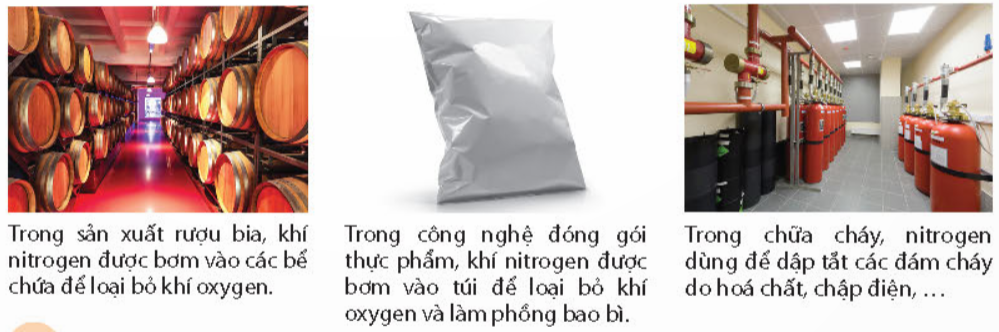 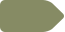 8.
Quan sát hình 3.5 và dựa vào các tính chất của nitrogen. Hãy giải thích vì sao nitrogen có những ứng dụng đó.
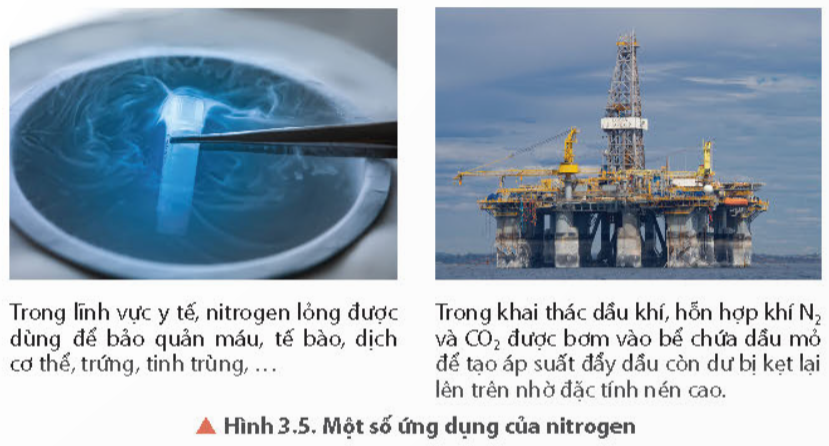 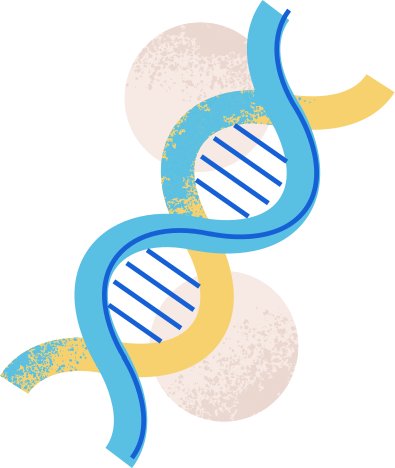 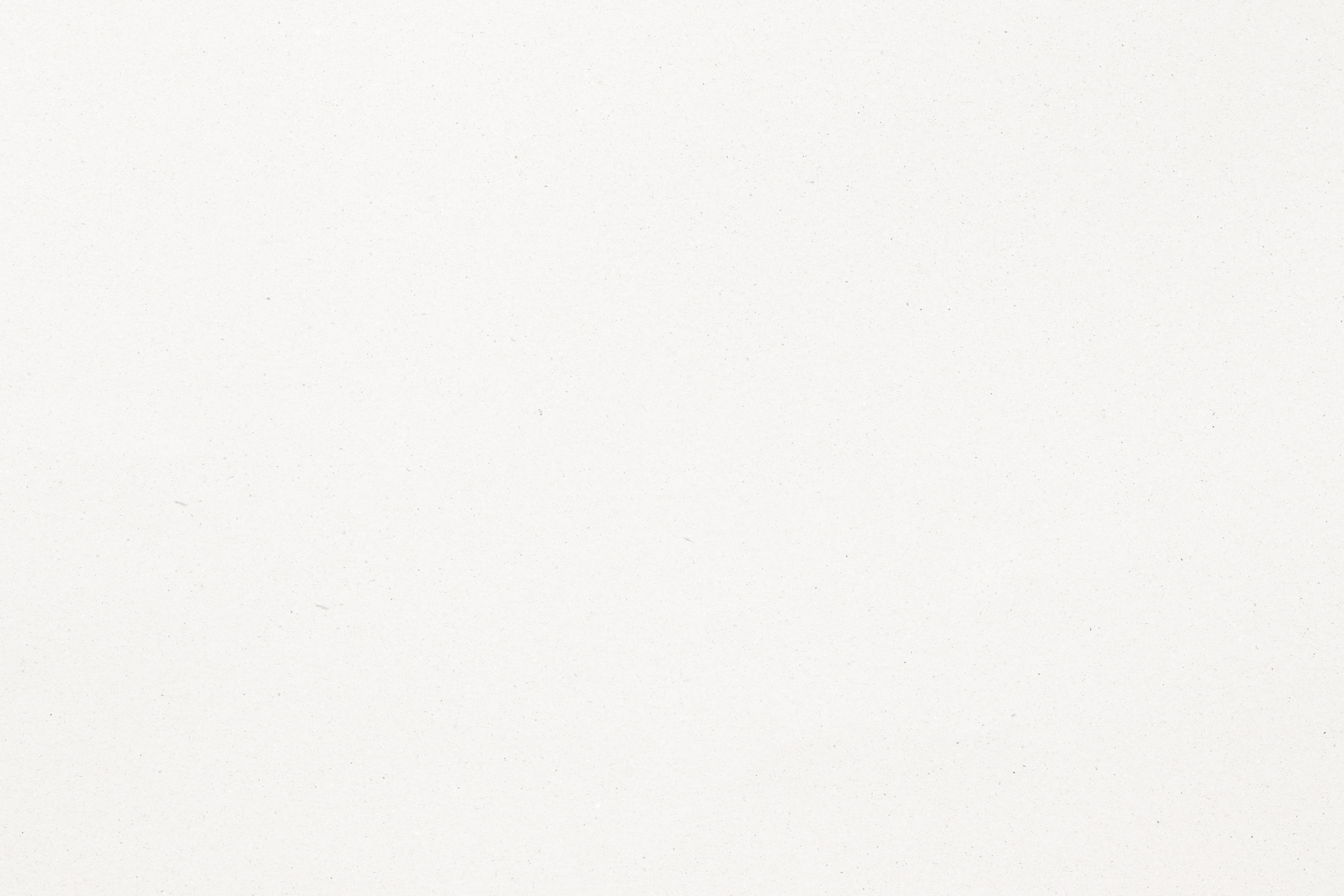 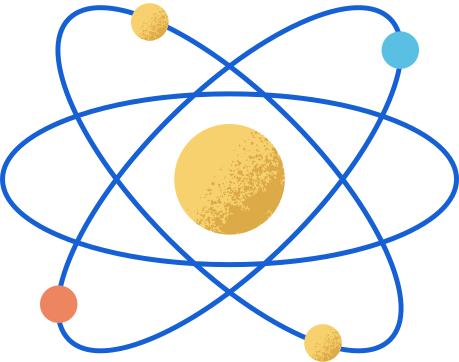 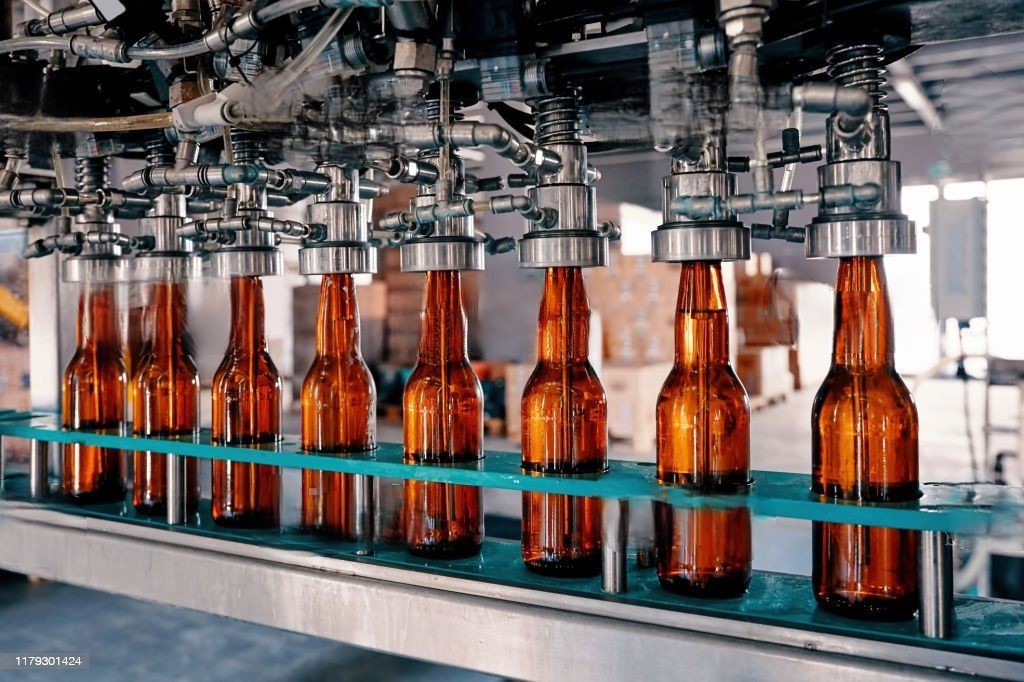 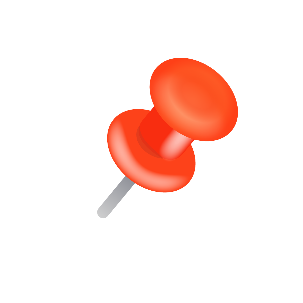 Trong sản xuất rượu bia: 
Khí nitrogen được bơm vào để loại bỏ khí oxygen, tránh hiện tượng lên men giấm làm rượu bia bị chua và mất đi hương vị vốn có ban đầu.
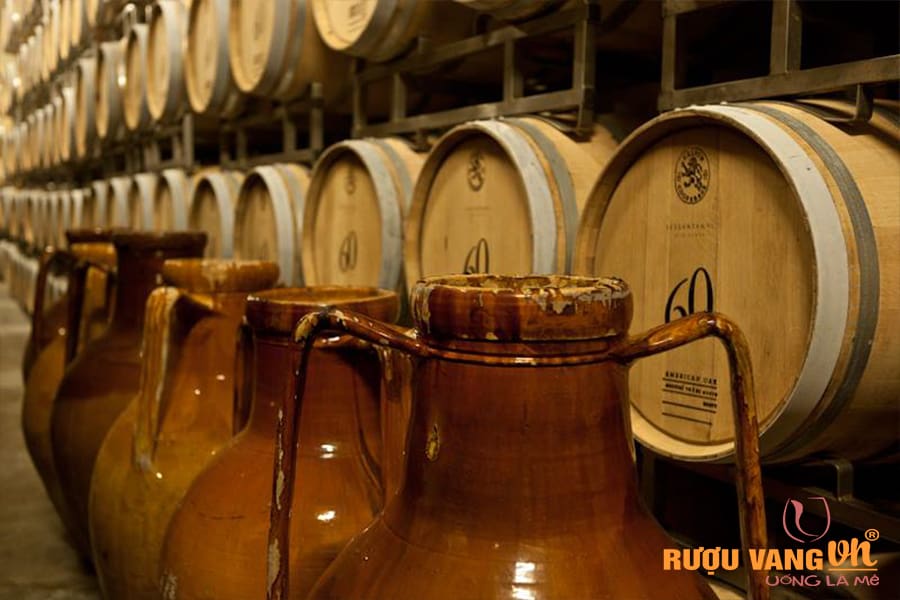 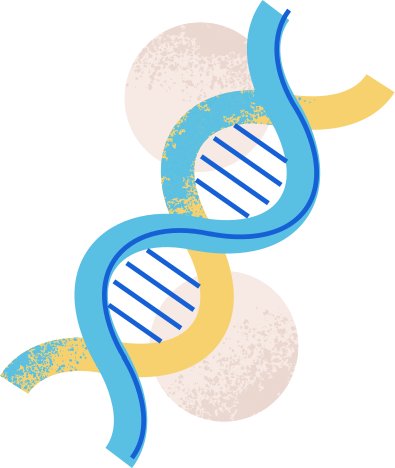 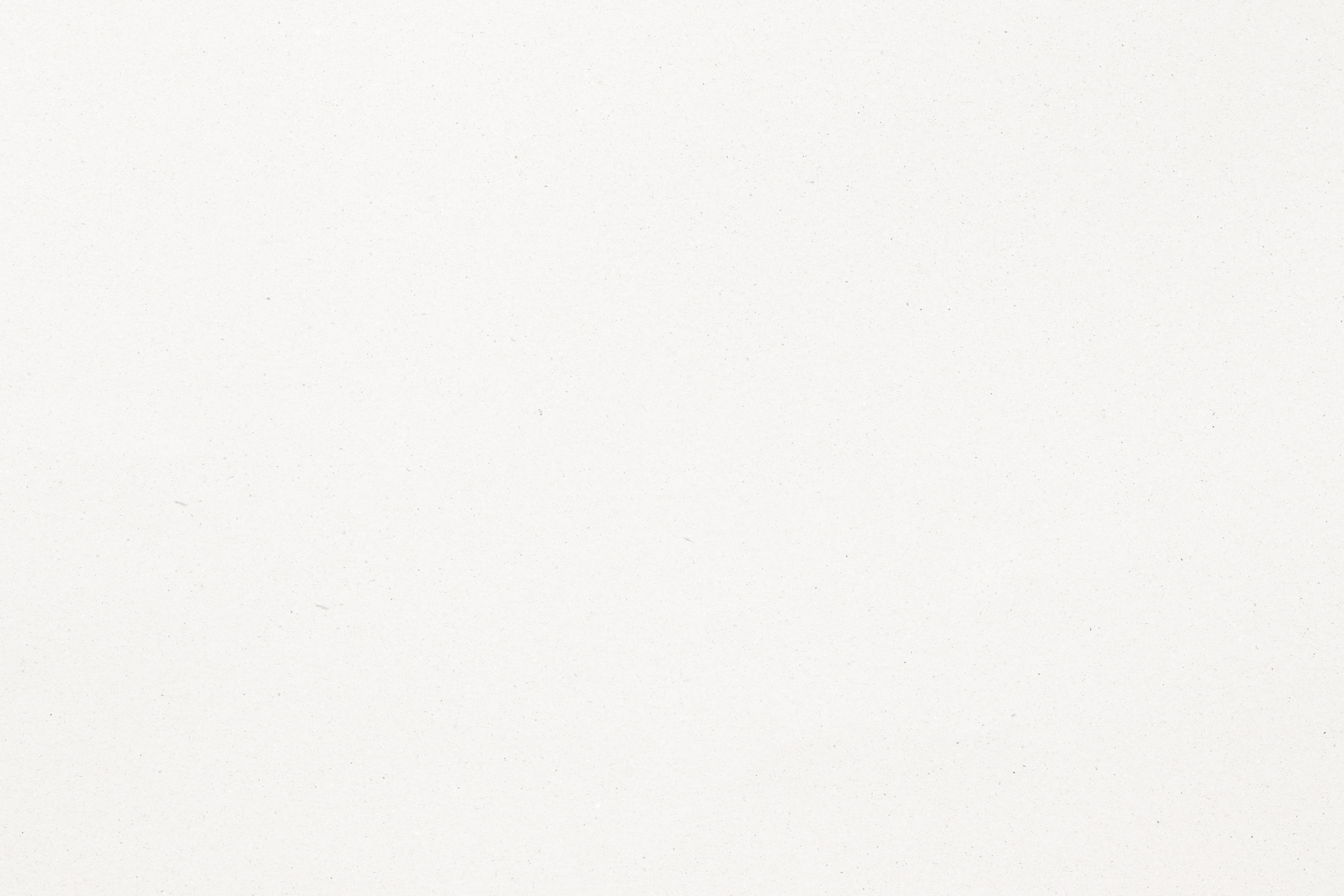 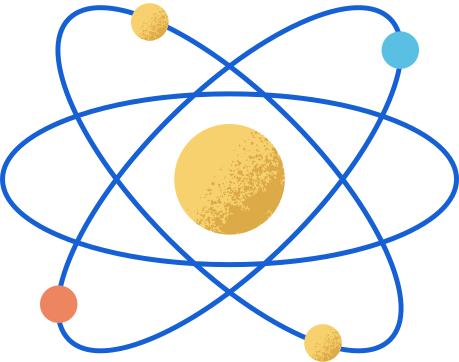 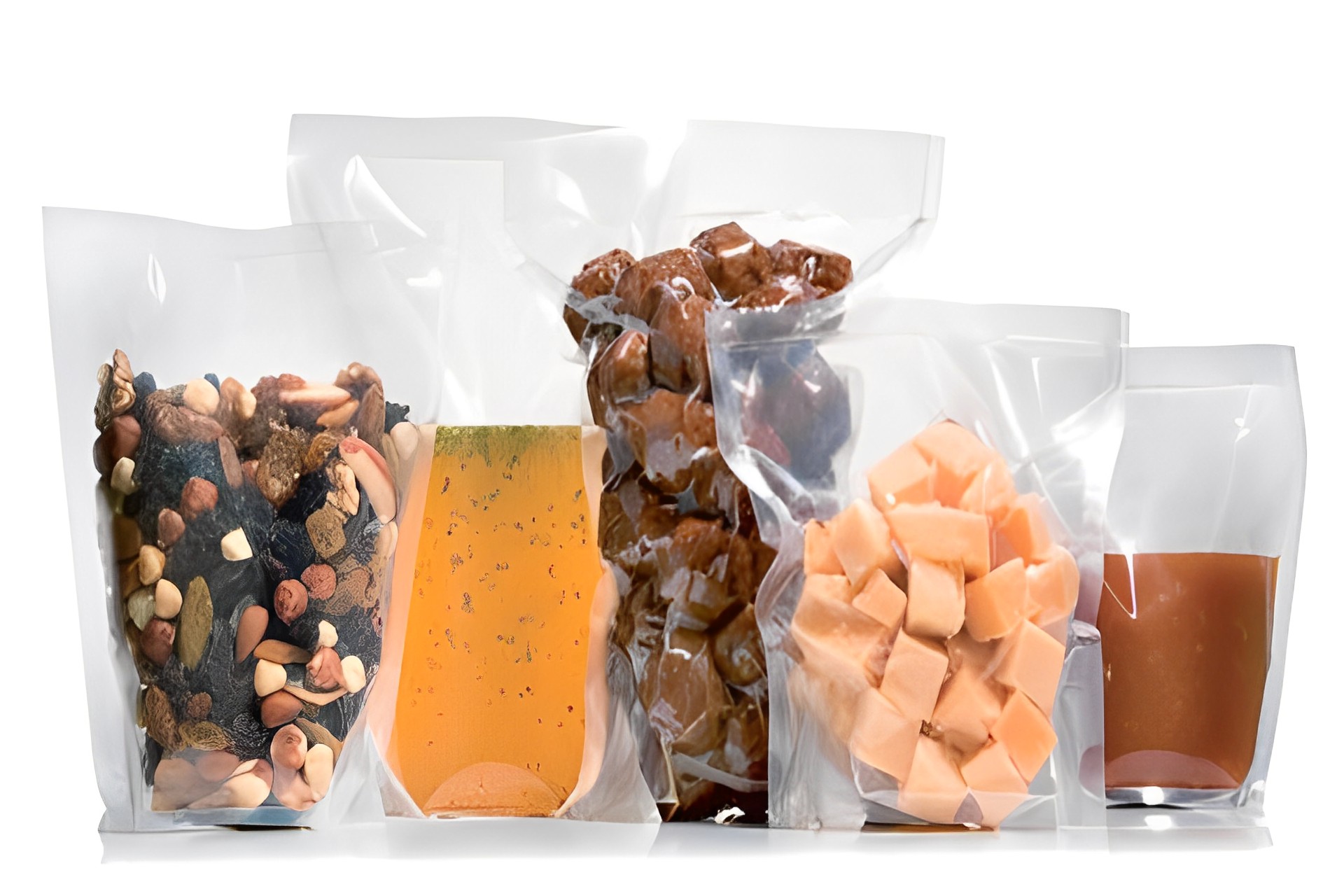 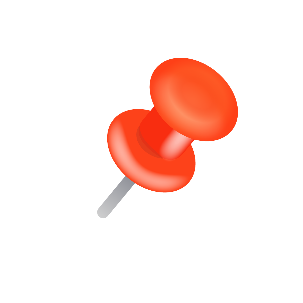 Trong công nghệ đóng gói thực phẩm: Khí nitrogen được bơm vào để loại bỏ khí oxygen và làm phồng bao bì, tránh hiện tượng oxi hoá làm thực phẩm bị ôi thiu và tránh bị vỡ vụn lúc vận chuyển.
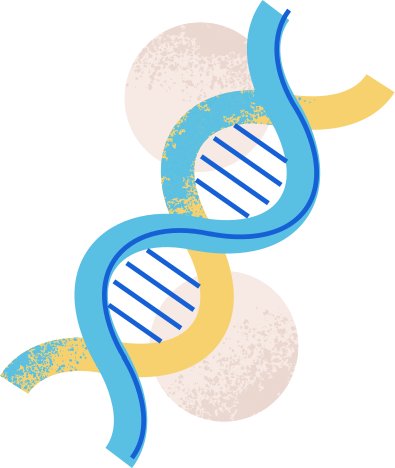 Bảo quản thực phẩm trong bao bì bằng khí nitrogen
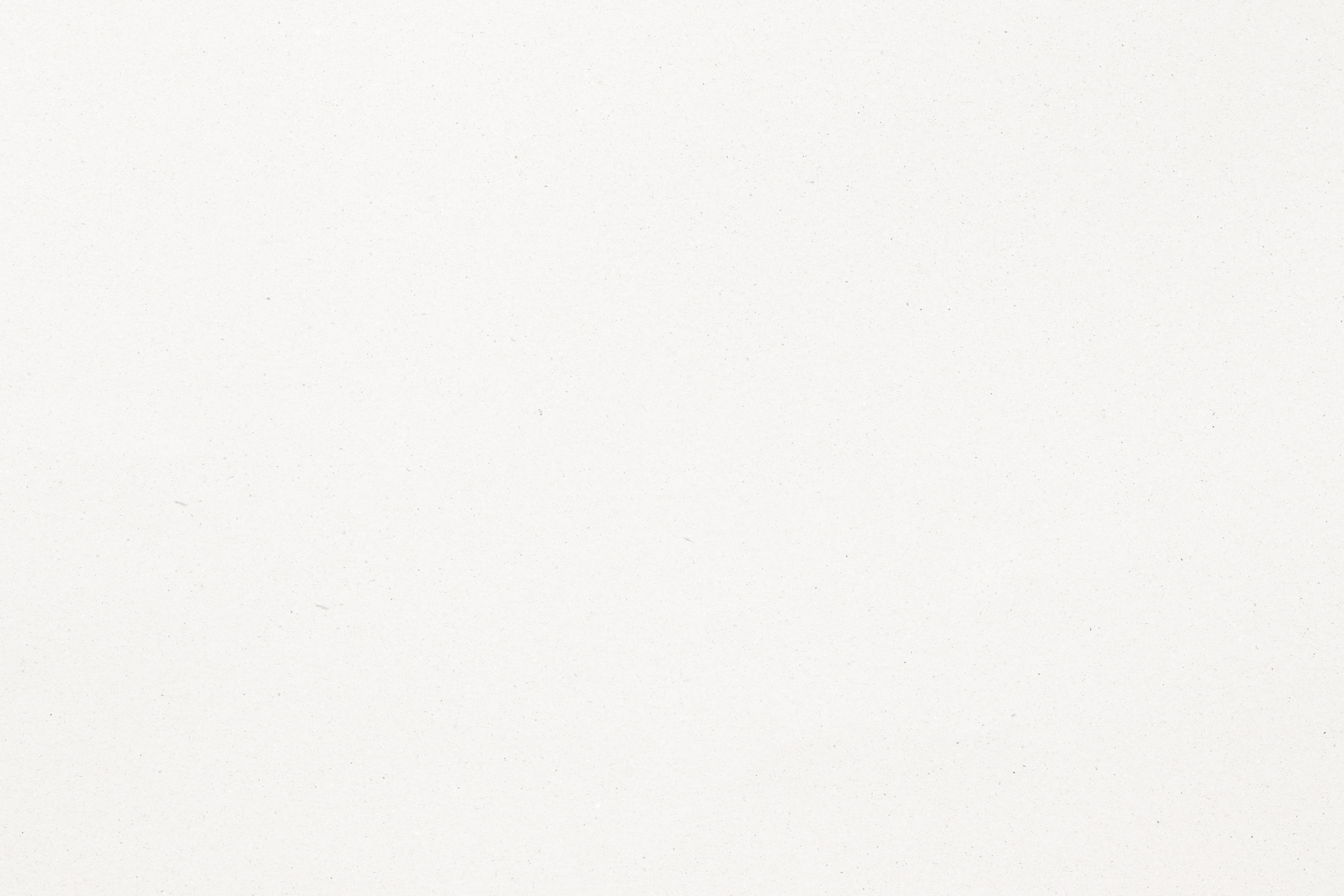 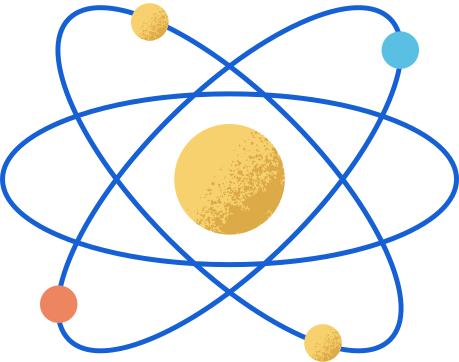 Trong công tác phòng cháy chữa cháy: Do tính chất trơ, không duy trì sự cháy nên nitrogen được sử dụng để dập tắt các đám cháy do hóa chất, chập điện,...
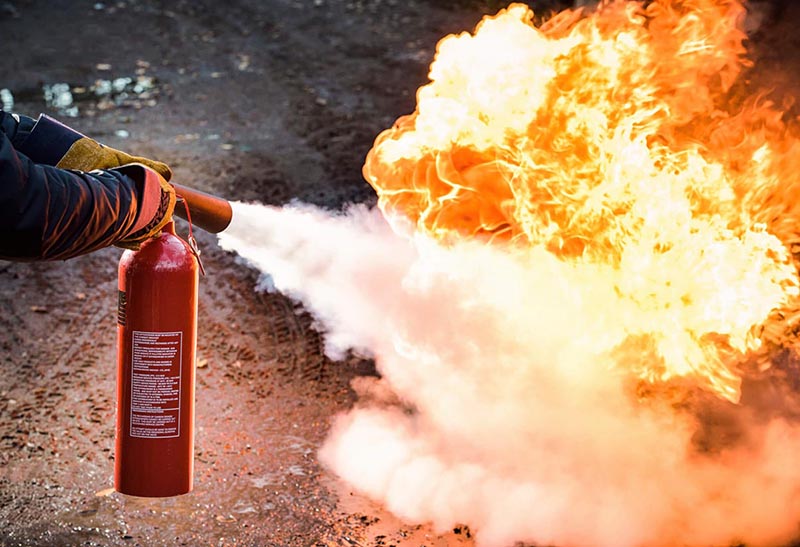 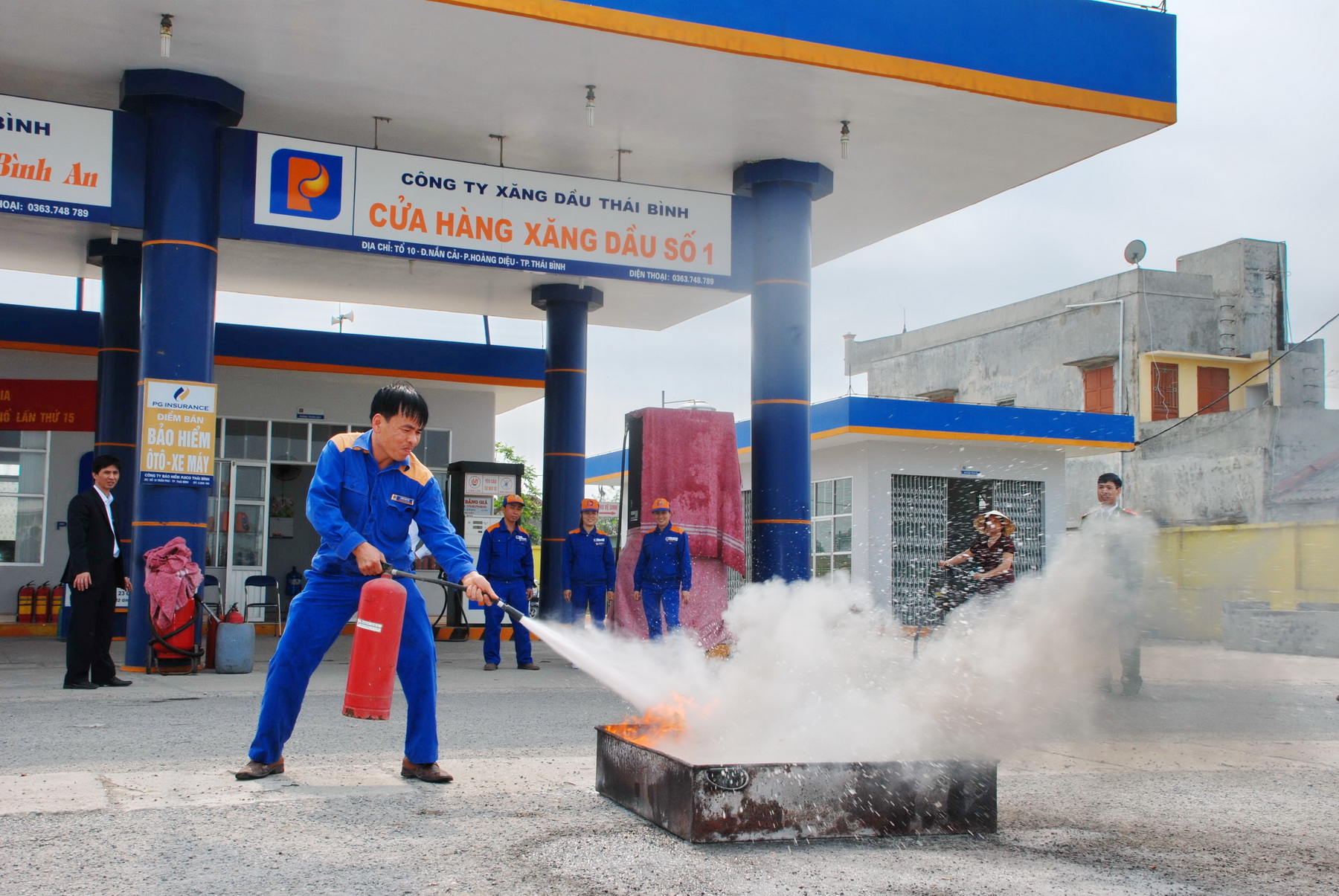 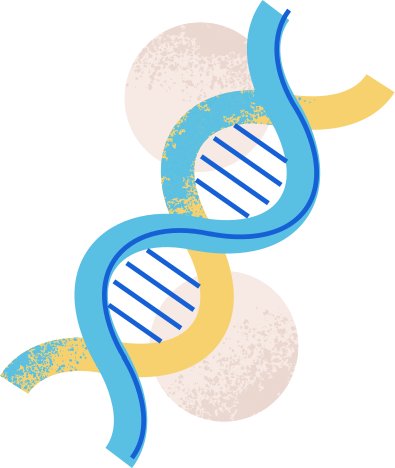 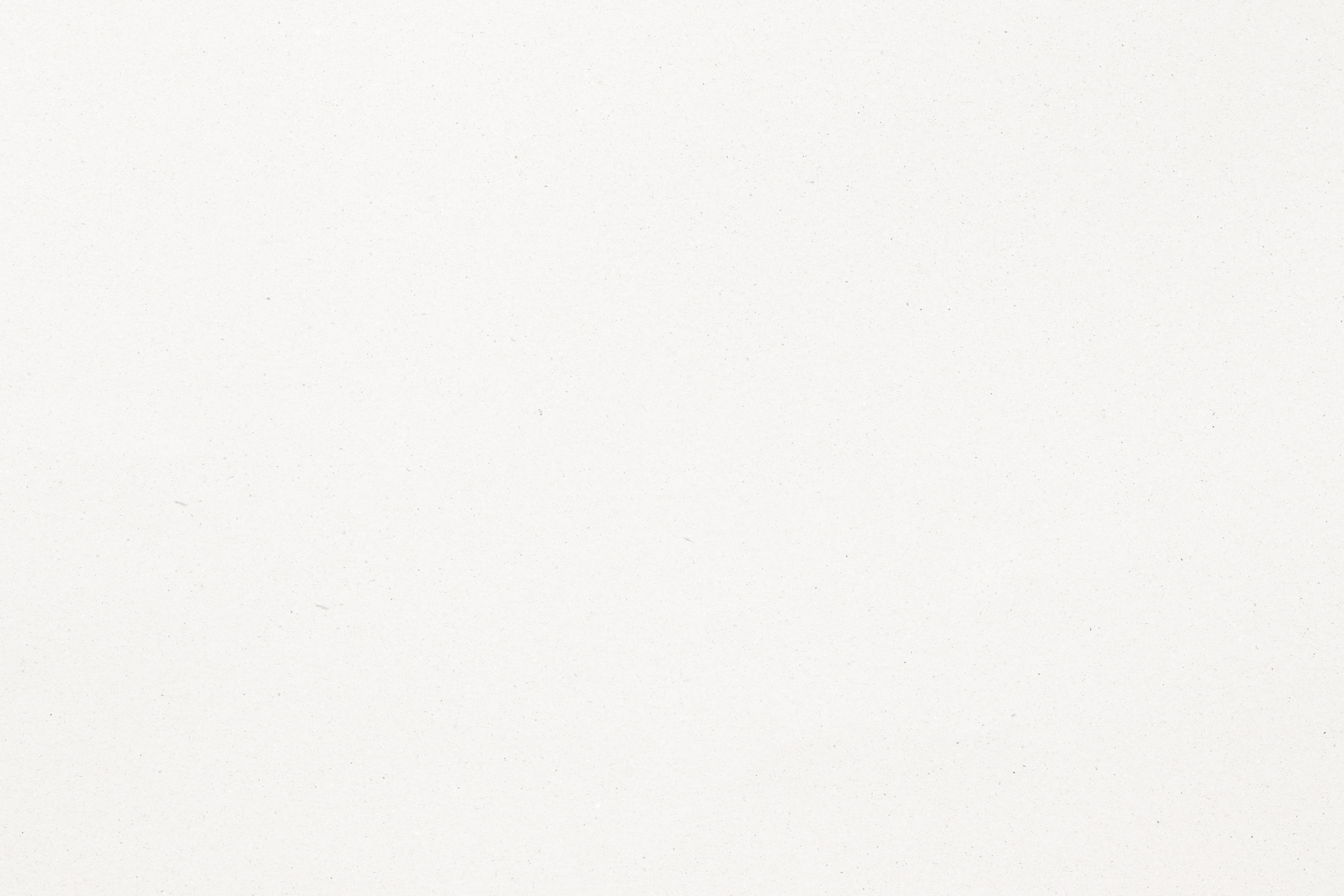 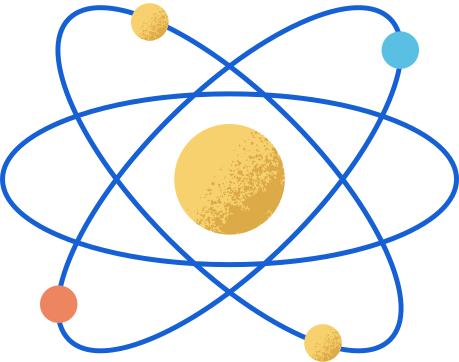 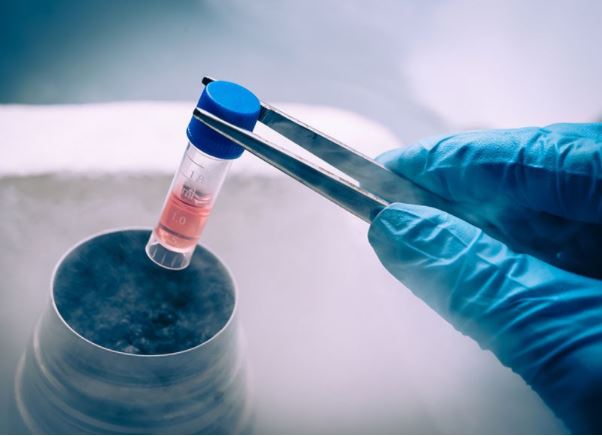 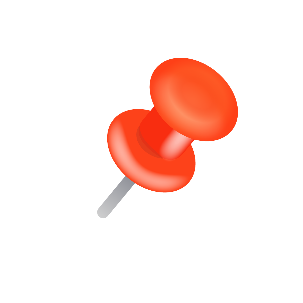 Trong y học: Do tính chất trơ và hoá lỏng ở nhiệt độ rất thấp (-195,8 °C),  nitrogen có thể đảm bảo môi trường gần như vô khuẩn trong quá trình bảo quản máu, nội tạng để cấy ghép, tế bào sinh dục (trứng, tinh trùng),....
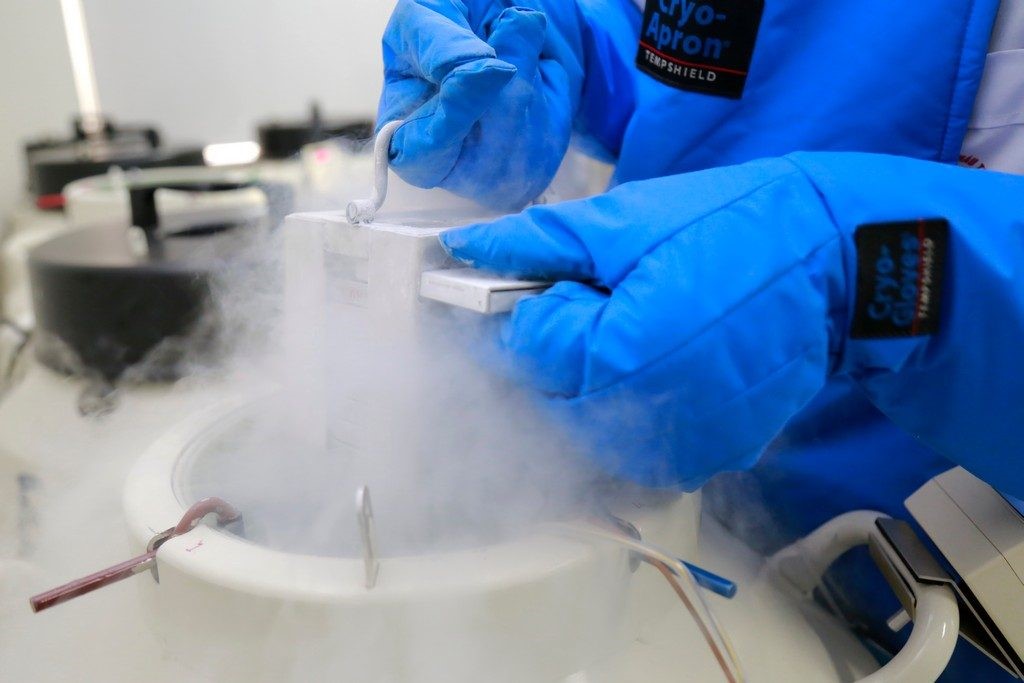 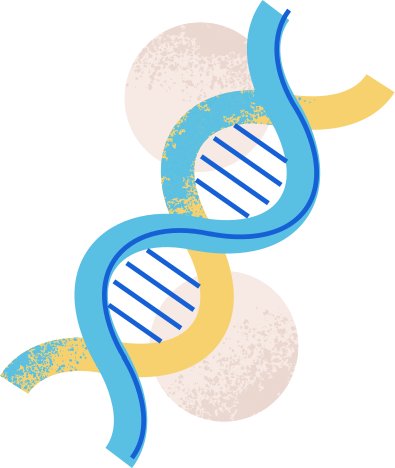 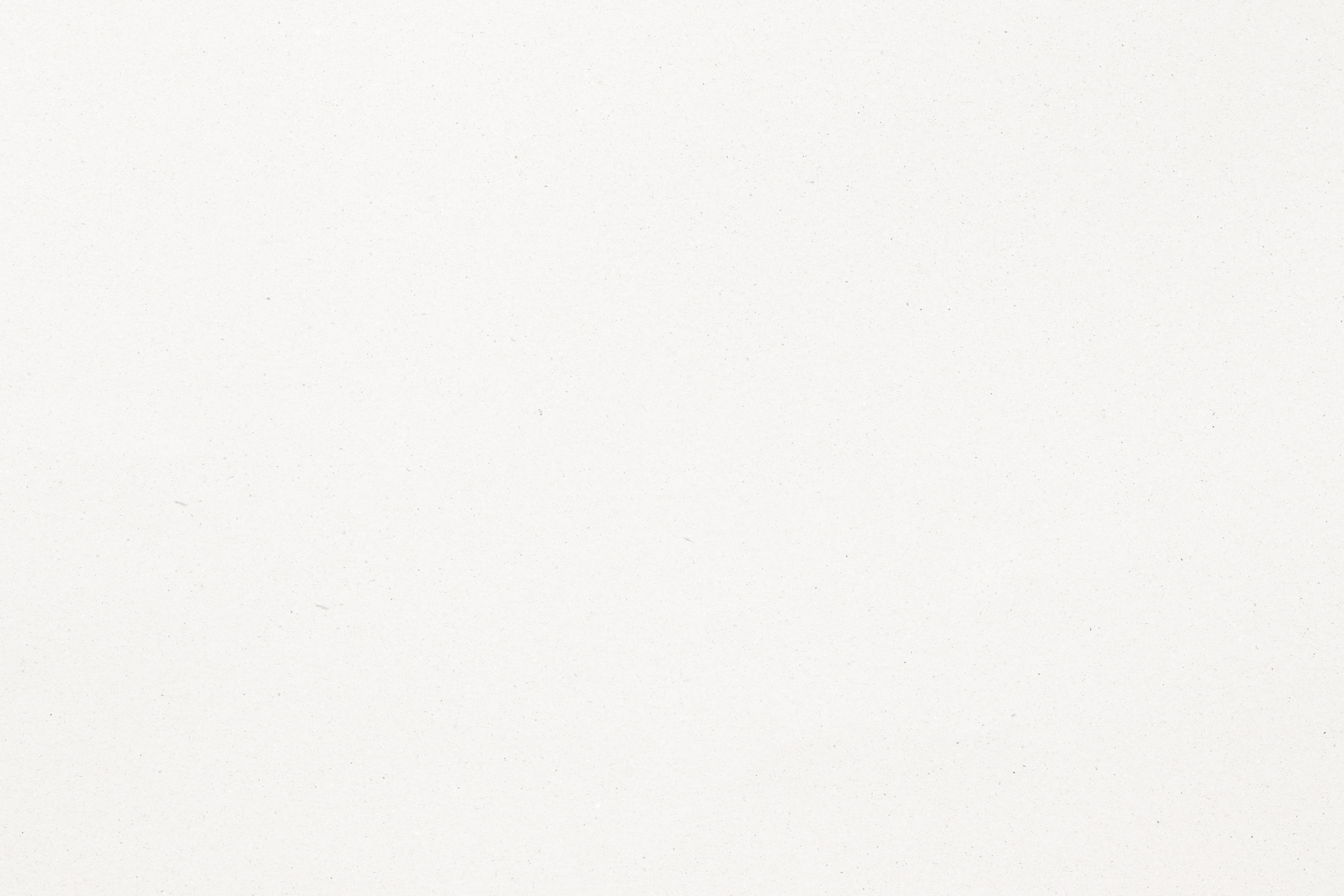 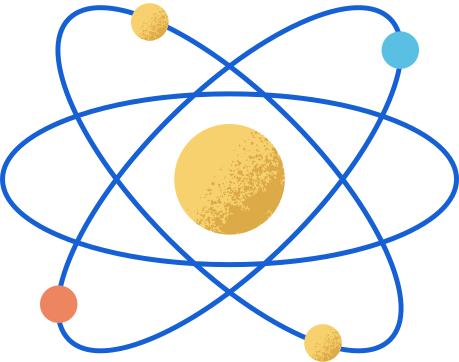 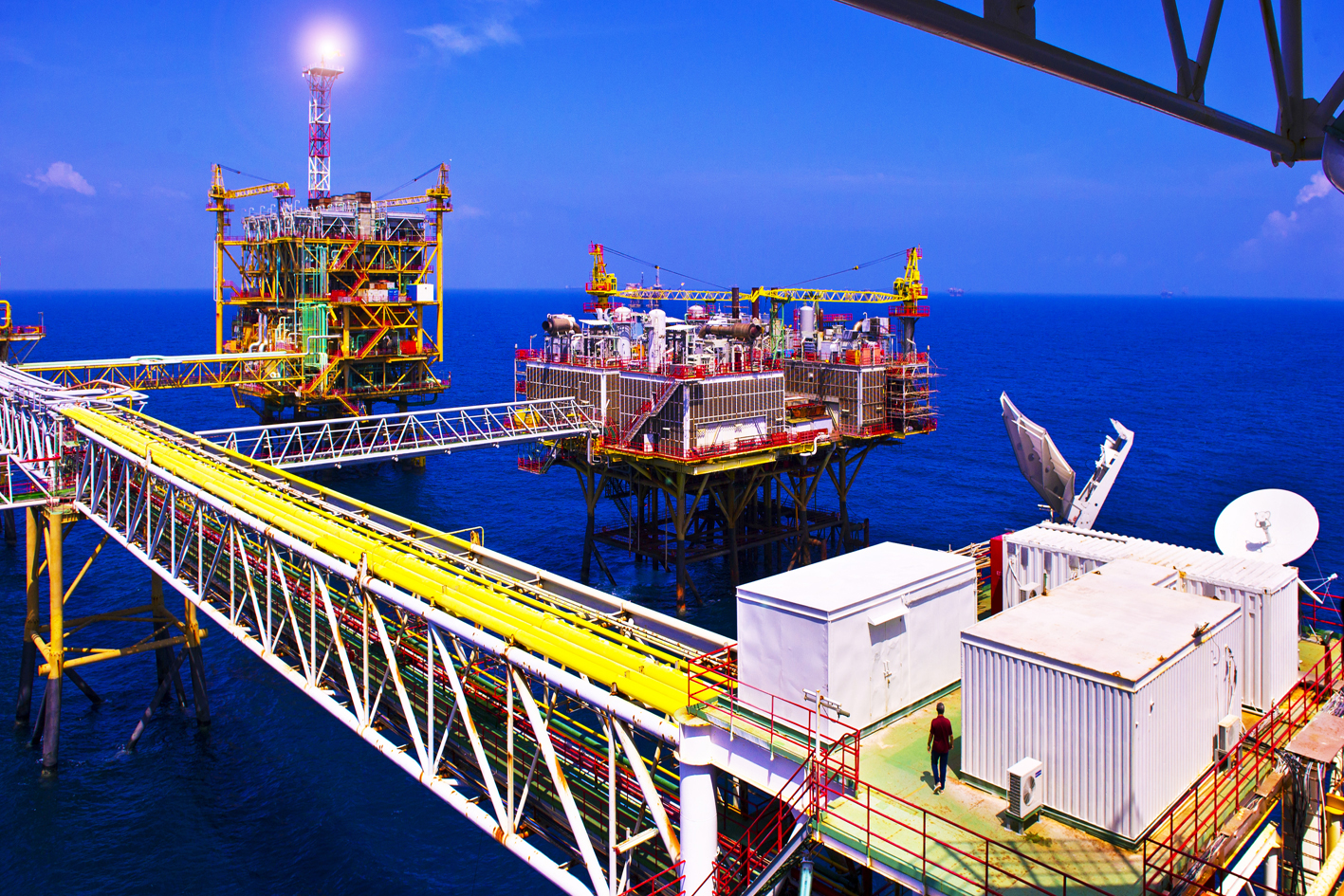 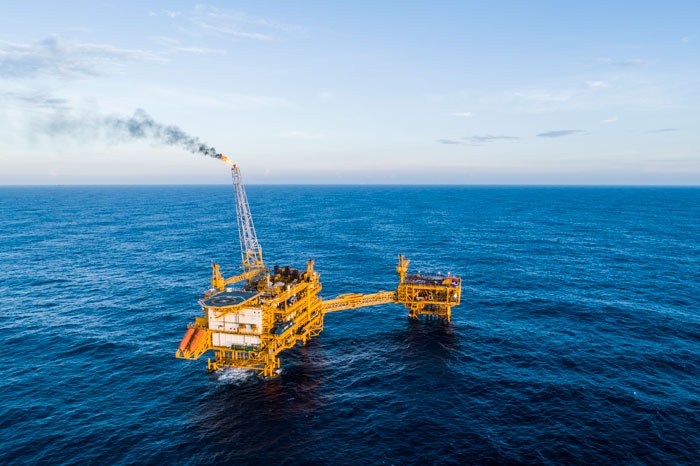 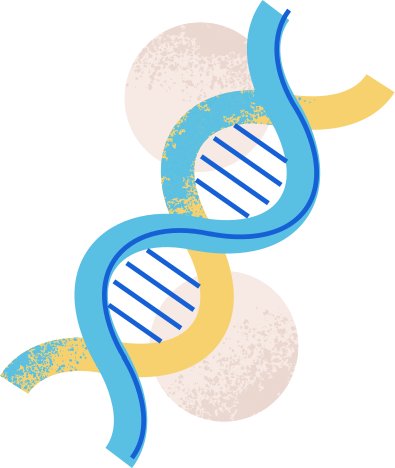 Trong khai thác dầu khí: Hỗn hợp khí N2 và CO2 được bơm vào bể chứa dầu mỏ để tạo áp suất đẩy dầu còn dư bị kẹt lại lên trên nhờ đặc tính nén cao.
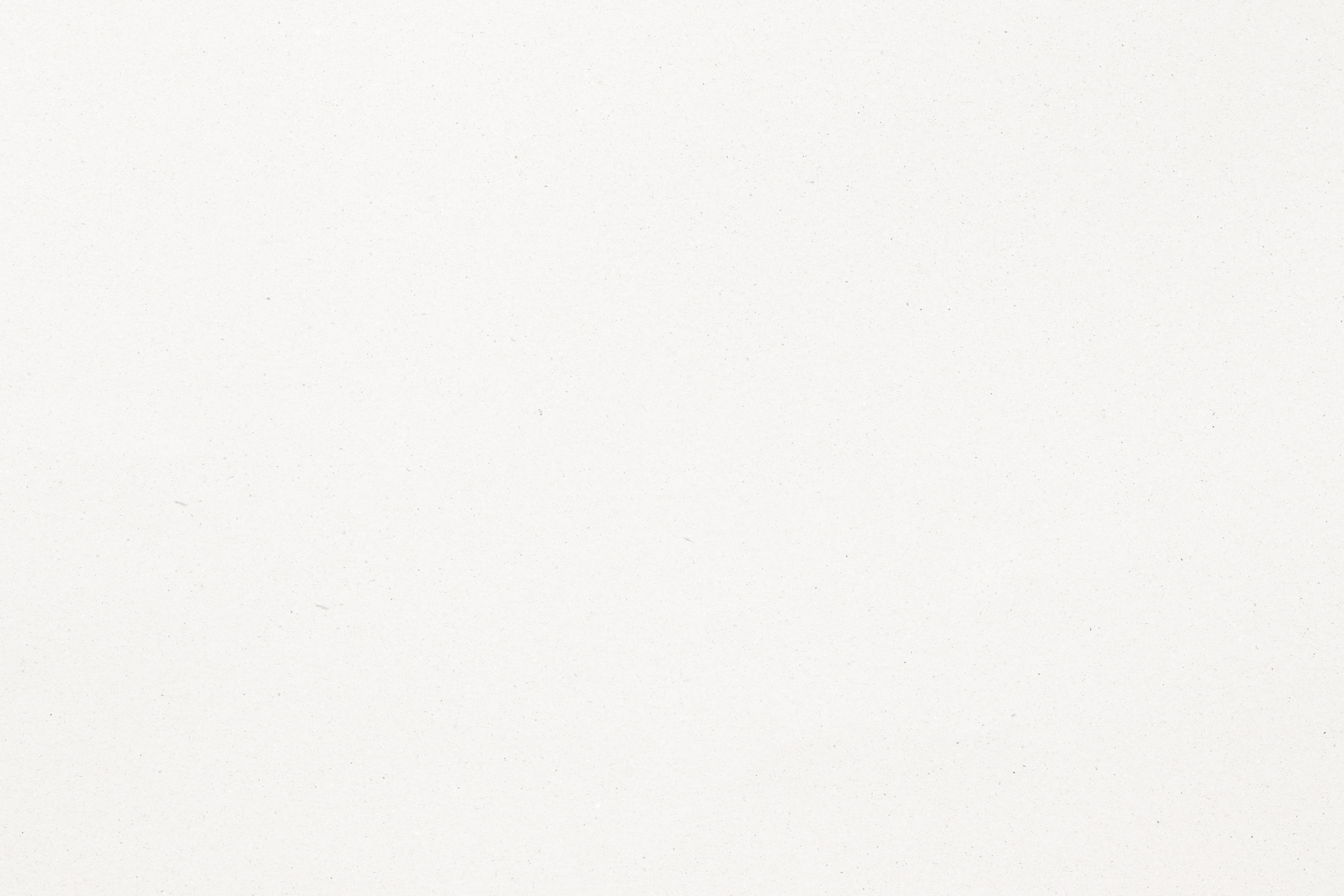 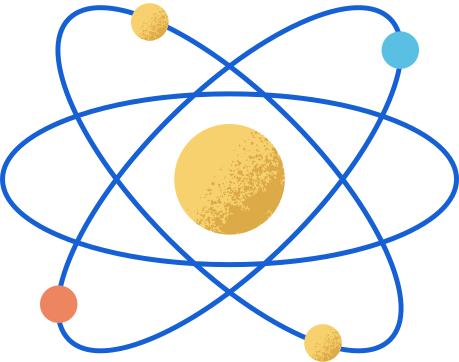 Nitrogen là thành phần dinh dưỡng chính của thực vật.
N2 lỏng được dùng để bảo quản máu và các mẫu sinh học khác.
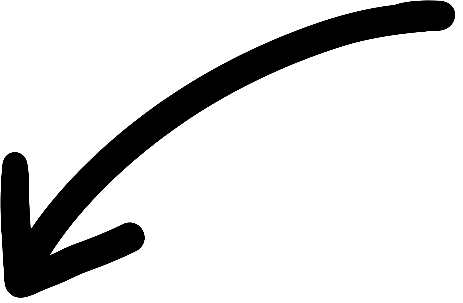 Kết luận
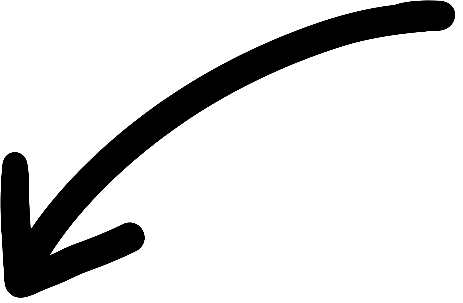 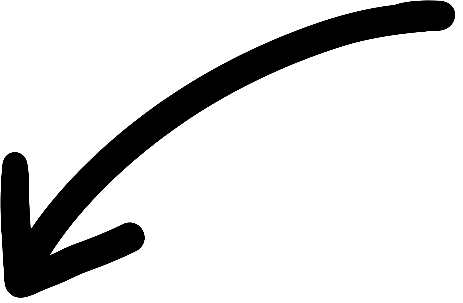 Trong công nghiệp: tổng hợp ammonia để điều chế phân đạm, nitricacid, …
Được dùng làm môi trường trơ trong nhiều ngành công nghiệp.
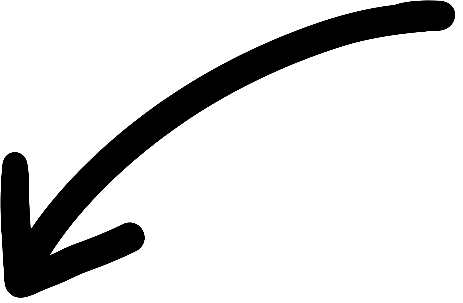 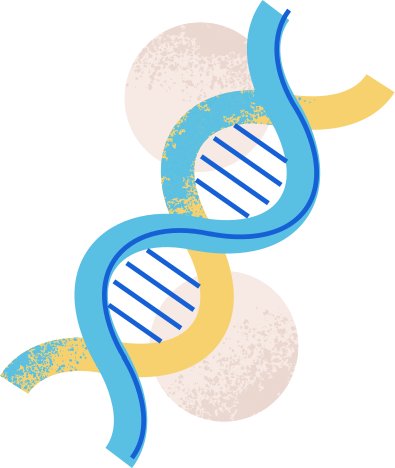 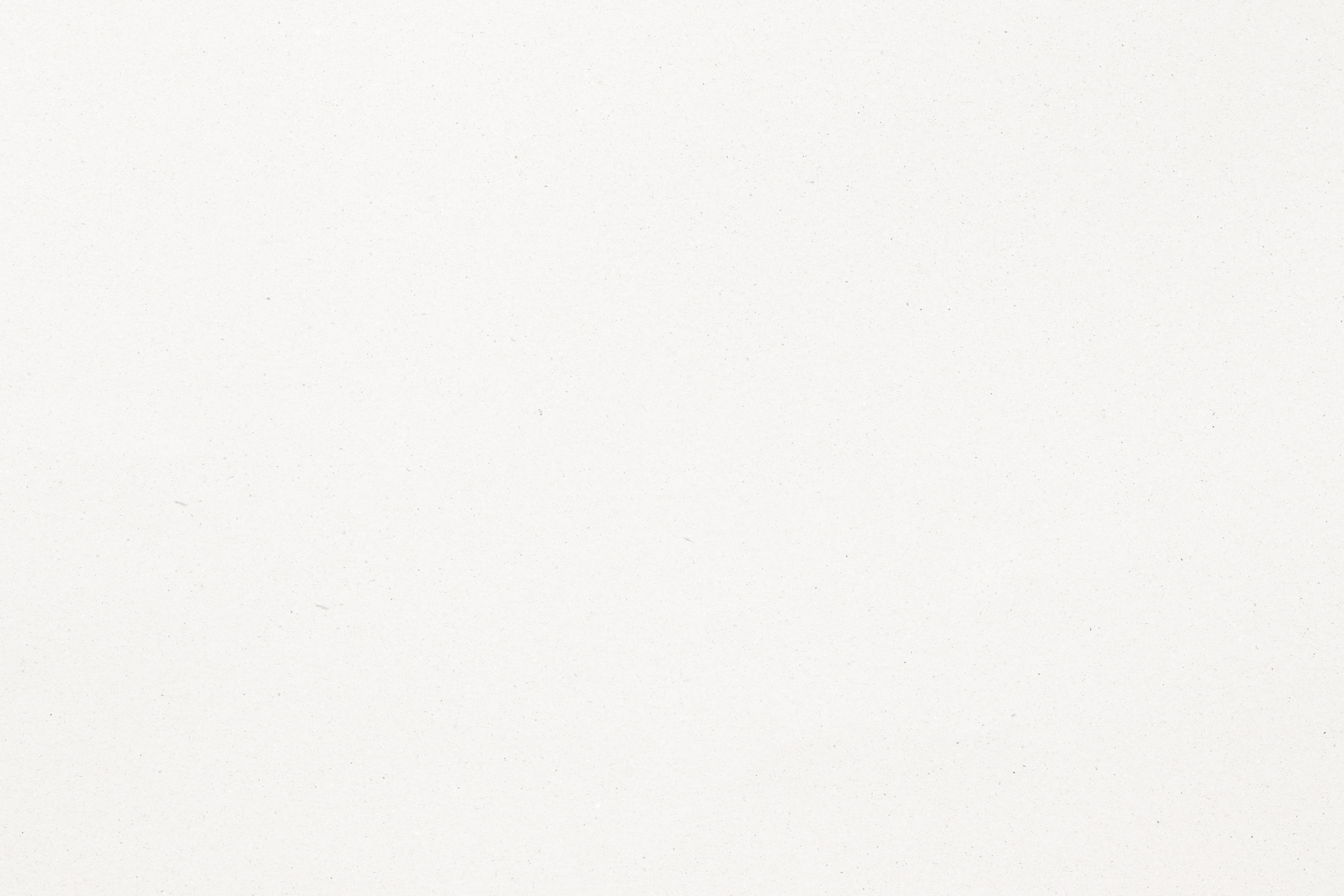 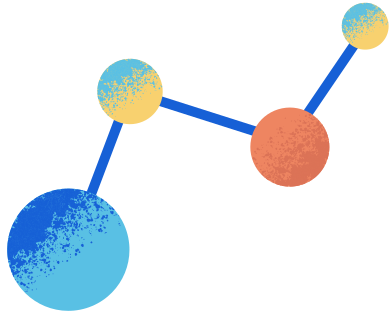 LUYỆN TẬP
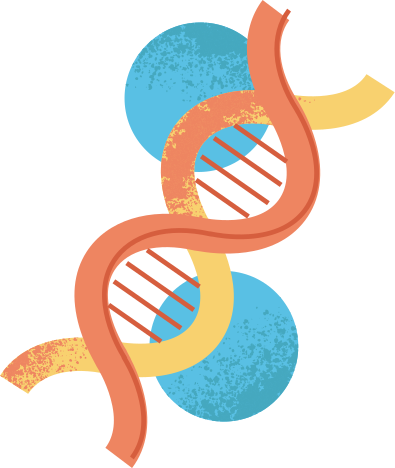 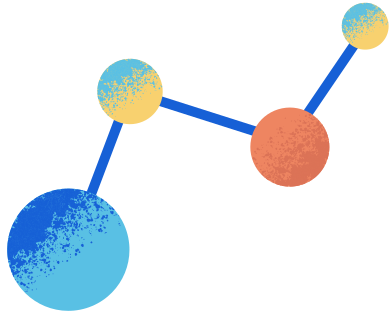 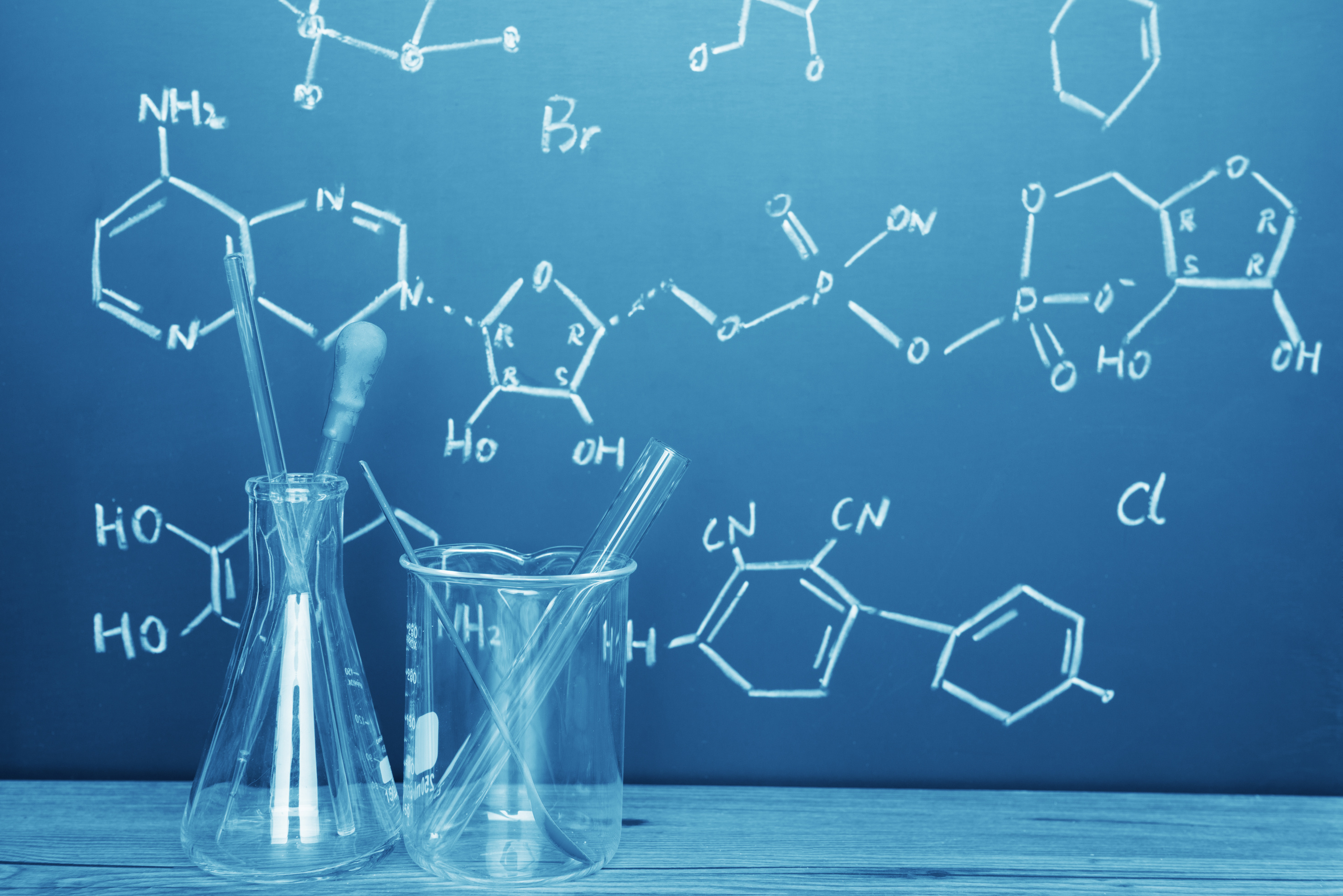 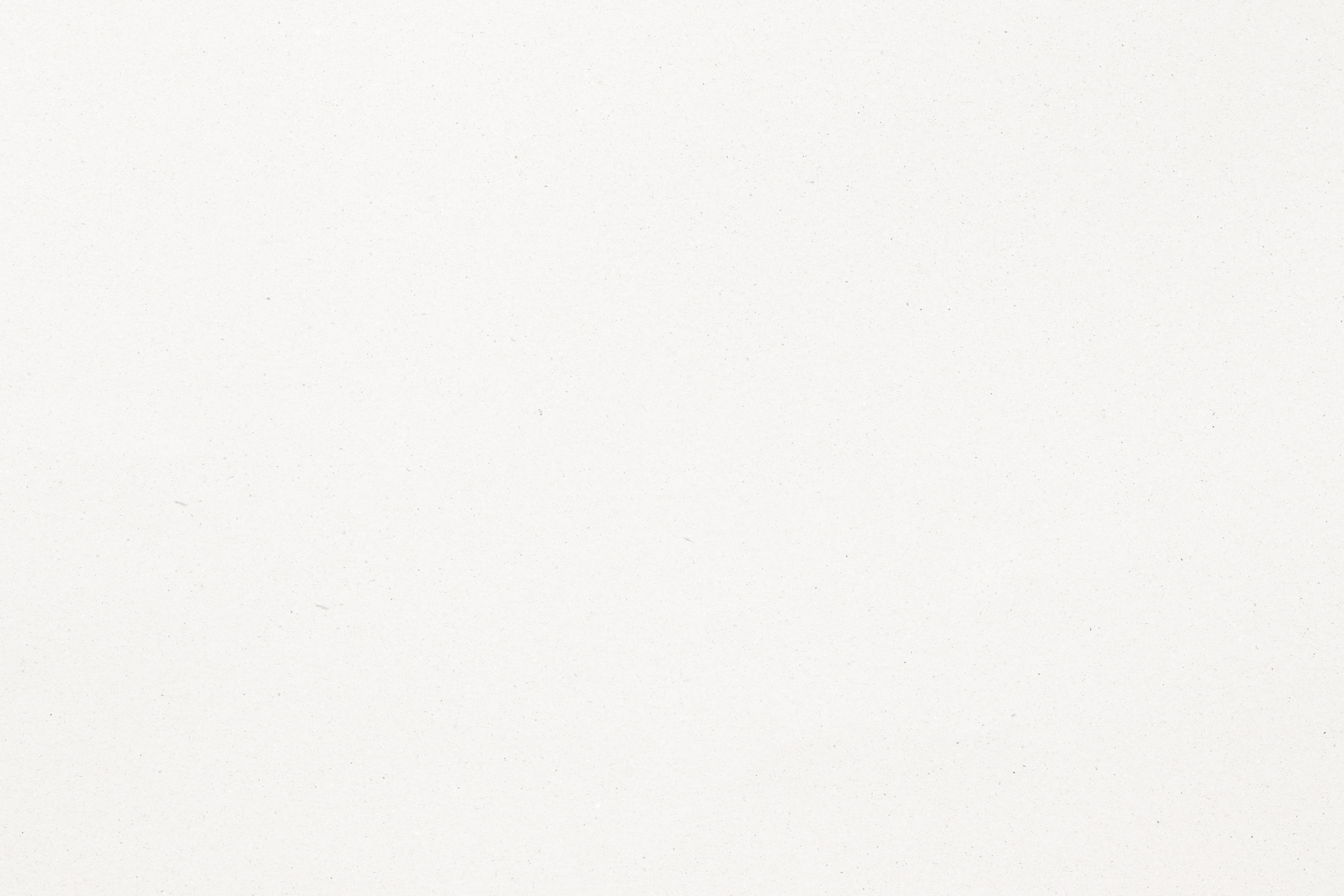 Câu 1. Cấu hình electron lớp ngoài cùng của nguyên tố nitrogen là:
A. 2s22p5
B. 2s22p3
B. 2s22p3
C. 2s22p2
D. 2s22p4
[Speaker Notes: Trả lời xong đáp án, bấm vào nút tròn màu vàng để quay trở lại slide vòng quay, mở các câu hỏi tiếp theo.]
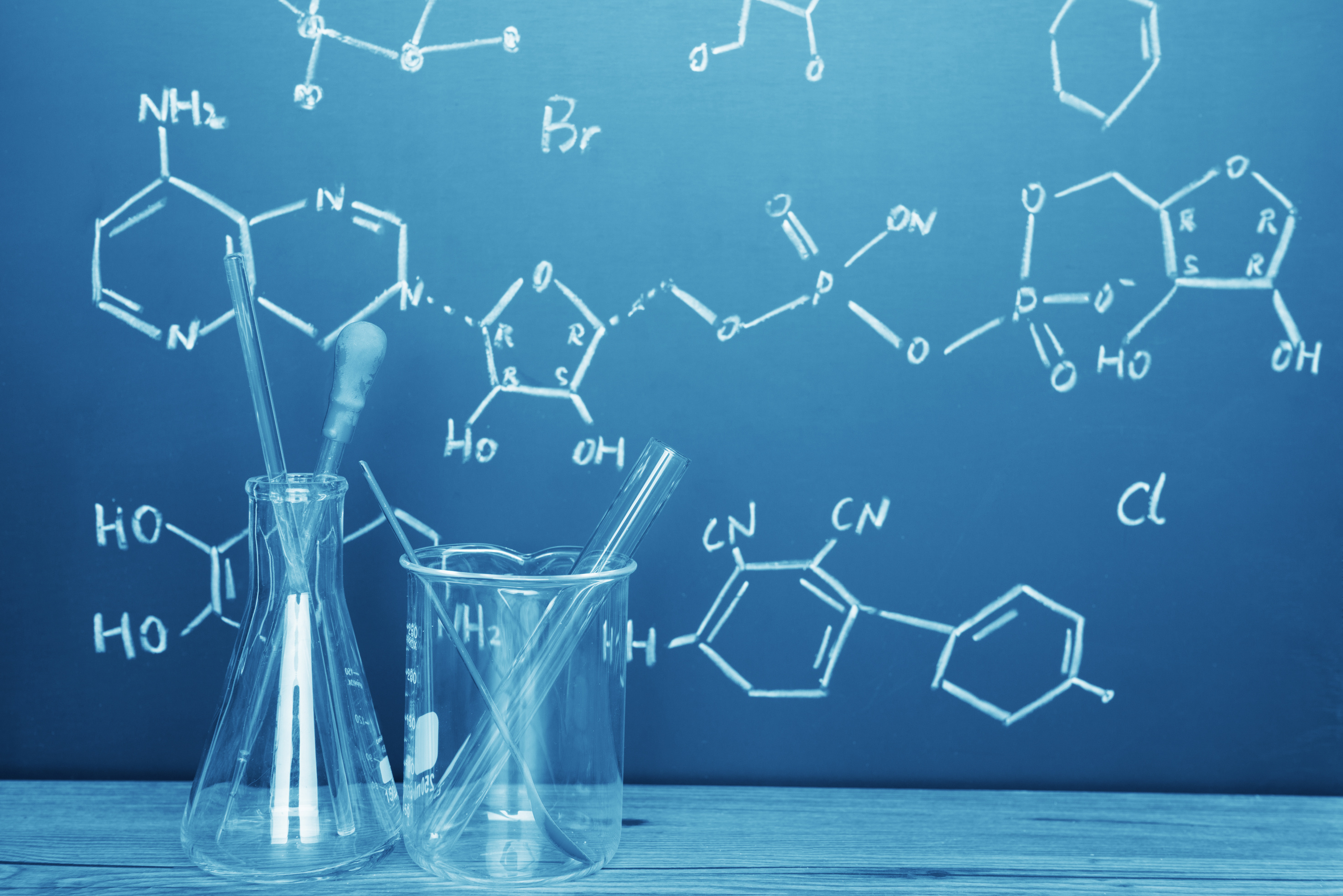 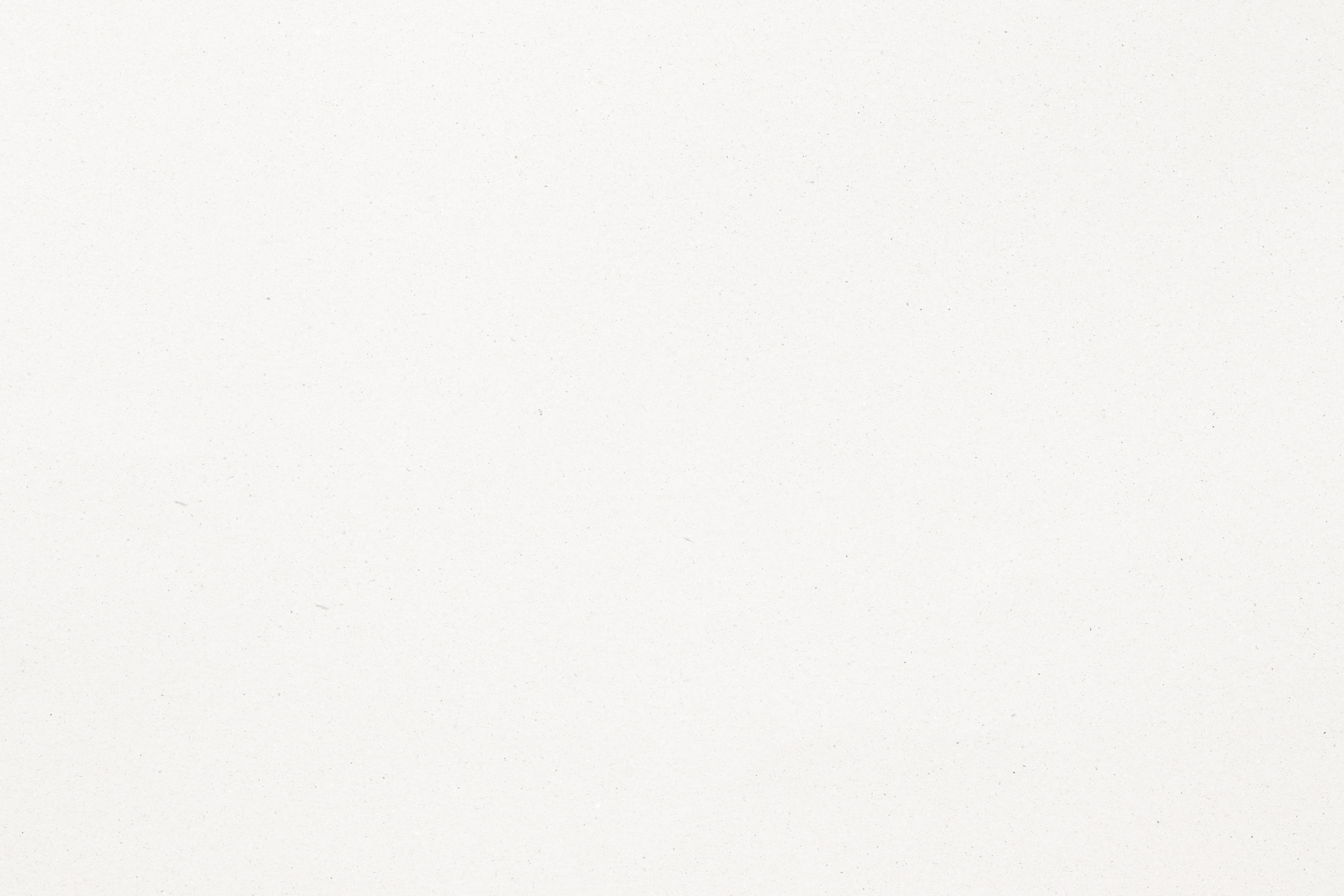 Câu 2. Trong hợp chất nitrogen có các mức oxi hóa nào sau đây?
A. -3, +3, +5
B. -3, 0, +3, +5
C. -3, +1, +2, +3, +4, +5
C. -3, +1, +2, +3, +4, +5
D. -3, 0, +1, +2, +3, +4, +5
[Speaker Notes: Trả lời xong đáp án, bấm vào nút tròn màu vàng để quay trở lại slide vòng quay, mở các câu hỏi tiếp theo.]
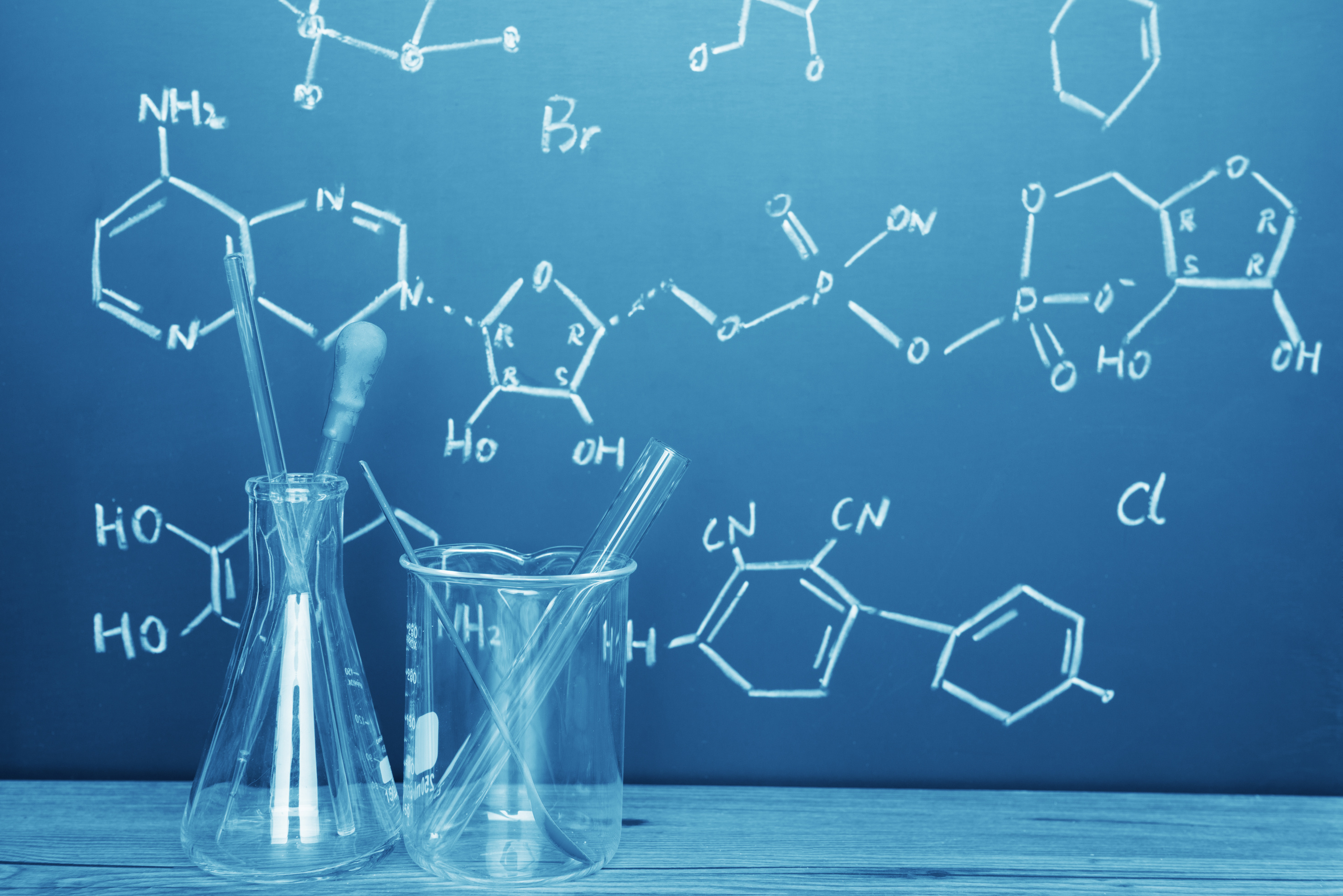 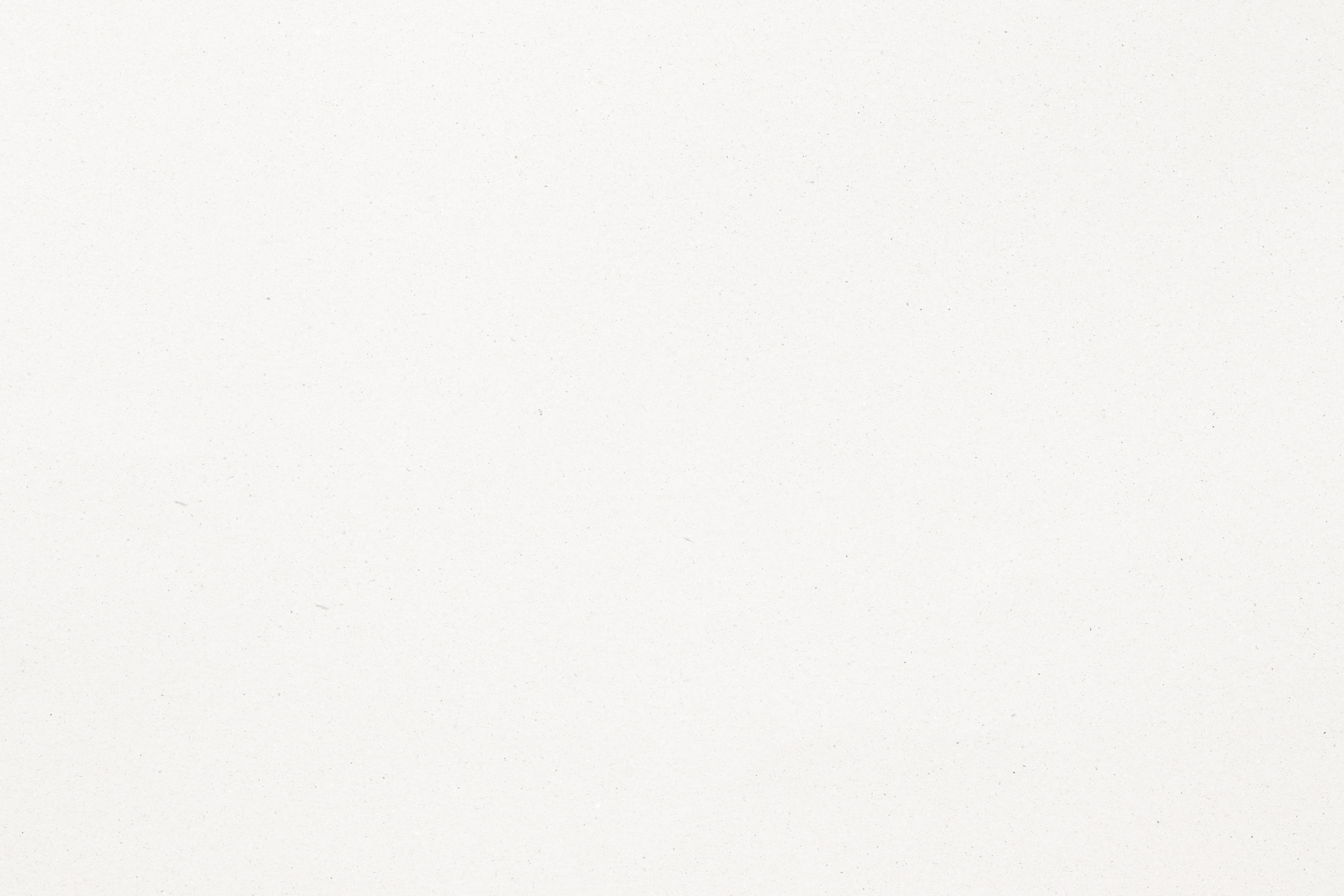 Câu 3. Ở nhiệt độ thường, nitrogen khá trơ về mặt 
hoạt động hóa học là do:
A. nitrogen có bán kính 
nguyên tử nhỏ
B. nitrogen có độ âm điện 
lớn nhất trong nhóm
C. phân tử nitrogen có liên kết ba khá bền
C. phân tử nitrogen có liên kết ba khá bền
D. phân tử nitrogen không 
phân cực
[Speaker Notes: Trả lời xong đáp án, bấm vào nút tròn màu vàng để quay trở lại slide vòng quay, mở các câu hỏi tiếp theo.]
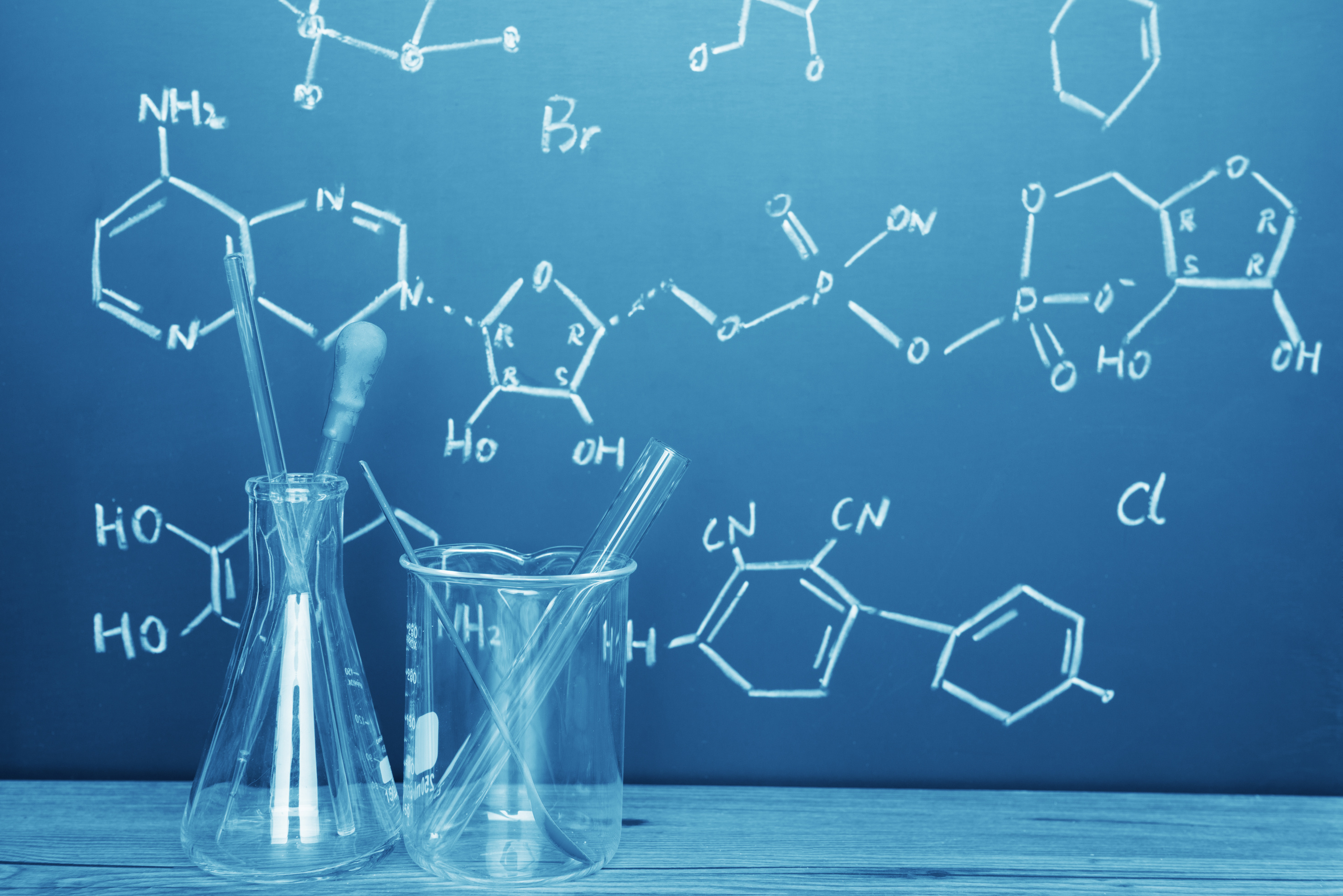 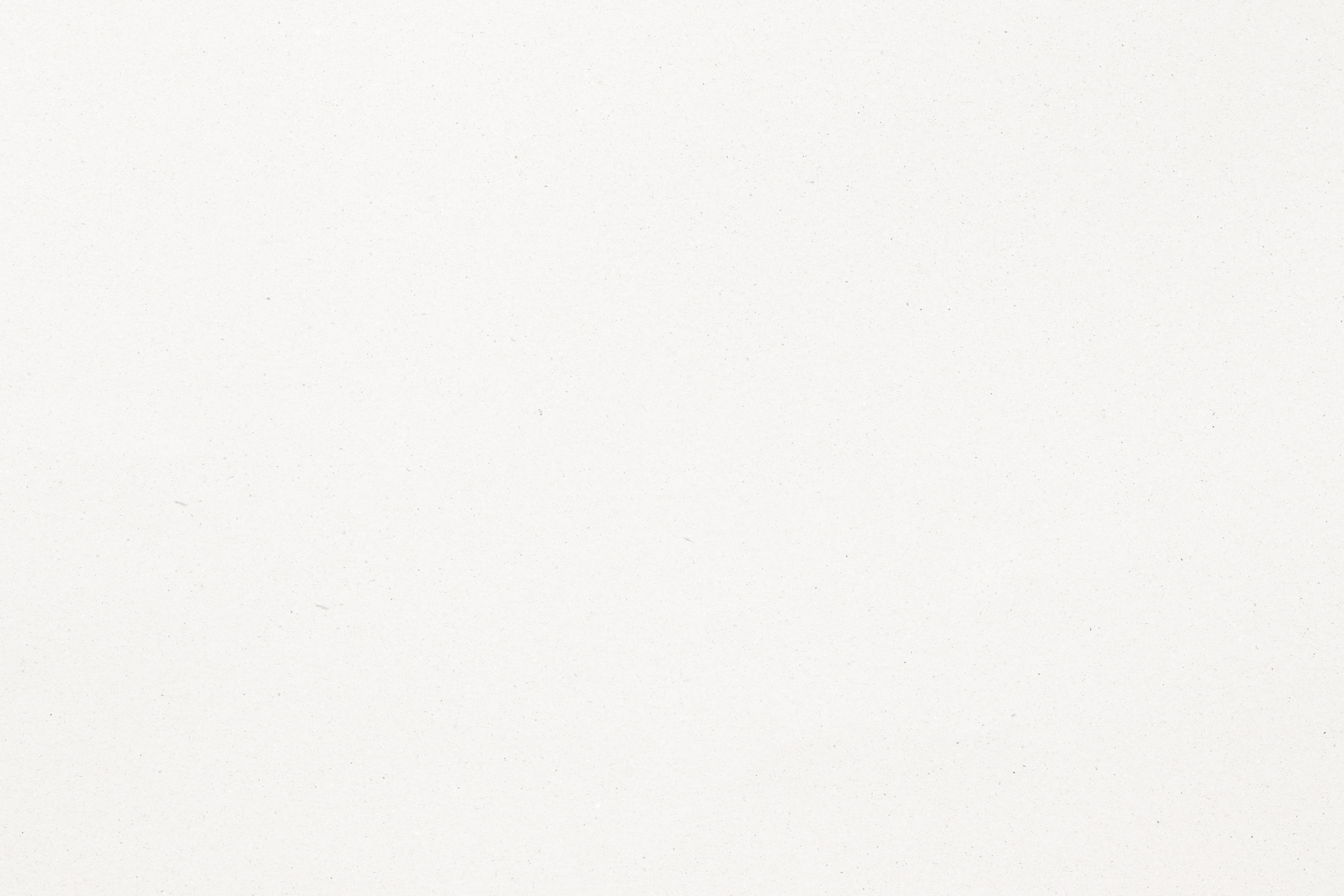 Câu 4. Trong phòng thí nghiệm, người ta thu khí nitrogen bằng phương pháp dời nước vì:
A. N2 nhẹ hơn không khí
B. N2 rất ít tan trong nước
B. N2 rất ít tan trong nước
C. N2 không duy trì sự sống 
và sự cháy
D. N2 hóa lỏng, hóa rắn ở 
nhiệt độ rất thấp
[Speaker Notes: Trả lời xong đáp án, bấm vào nút tròn màu vàng để quay trở lại slide vòng quay, mở các câu hỏi tiếp theo.]
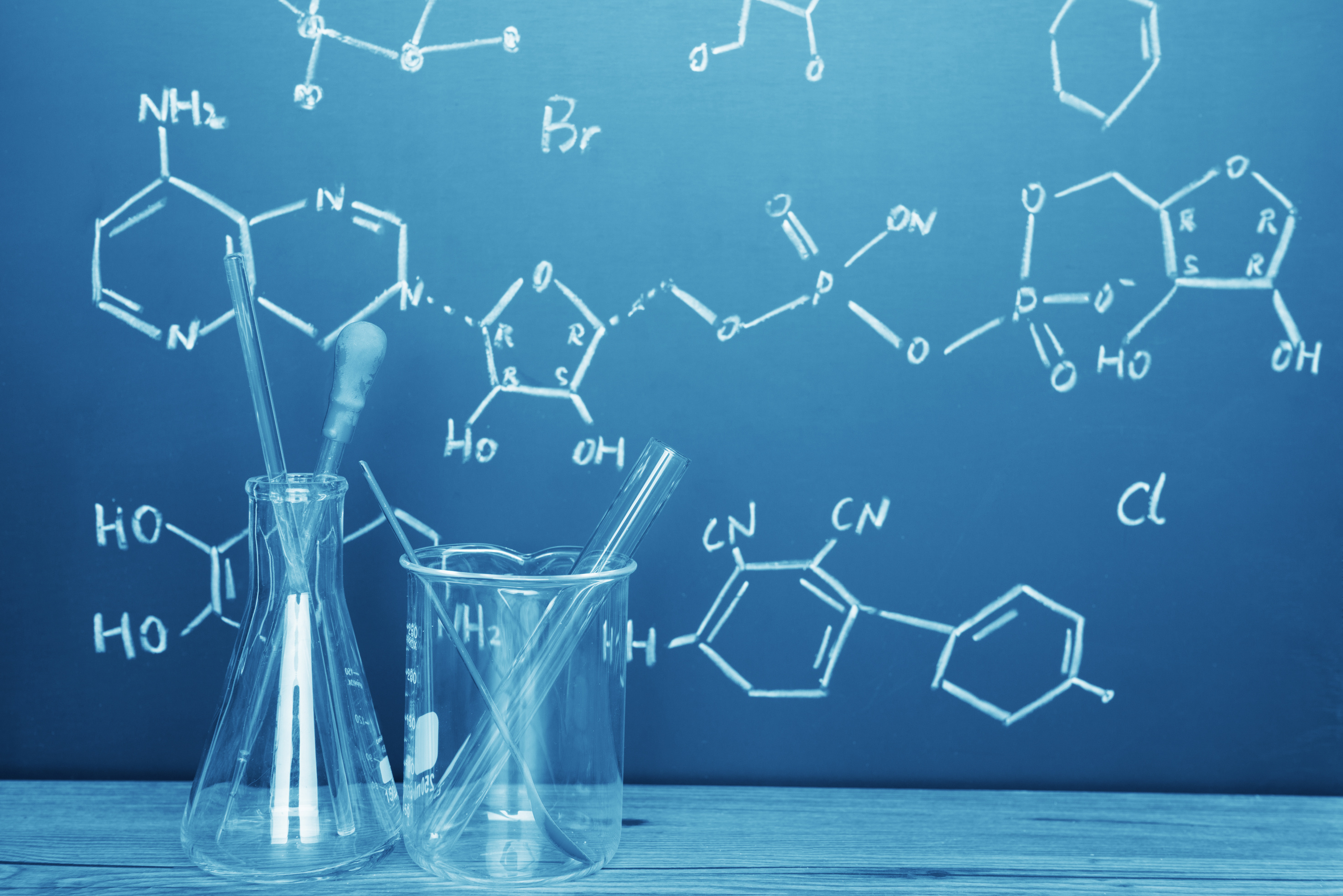 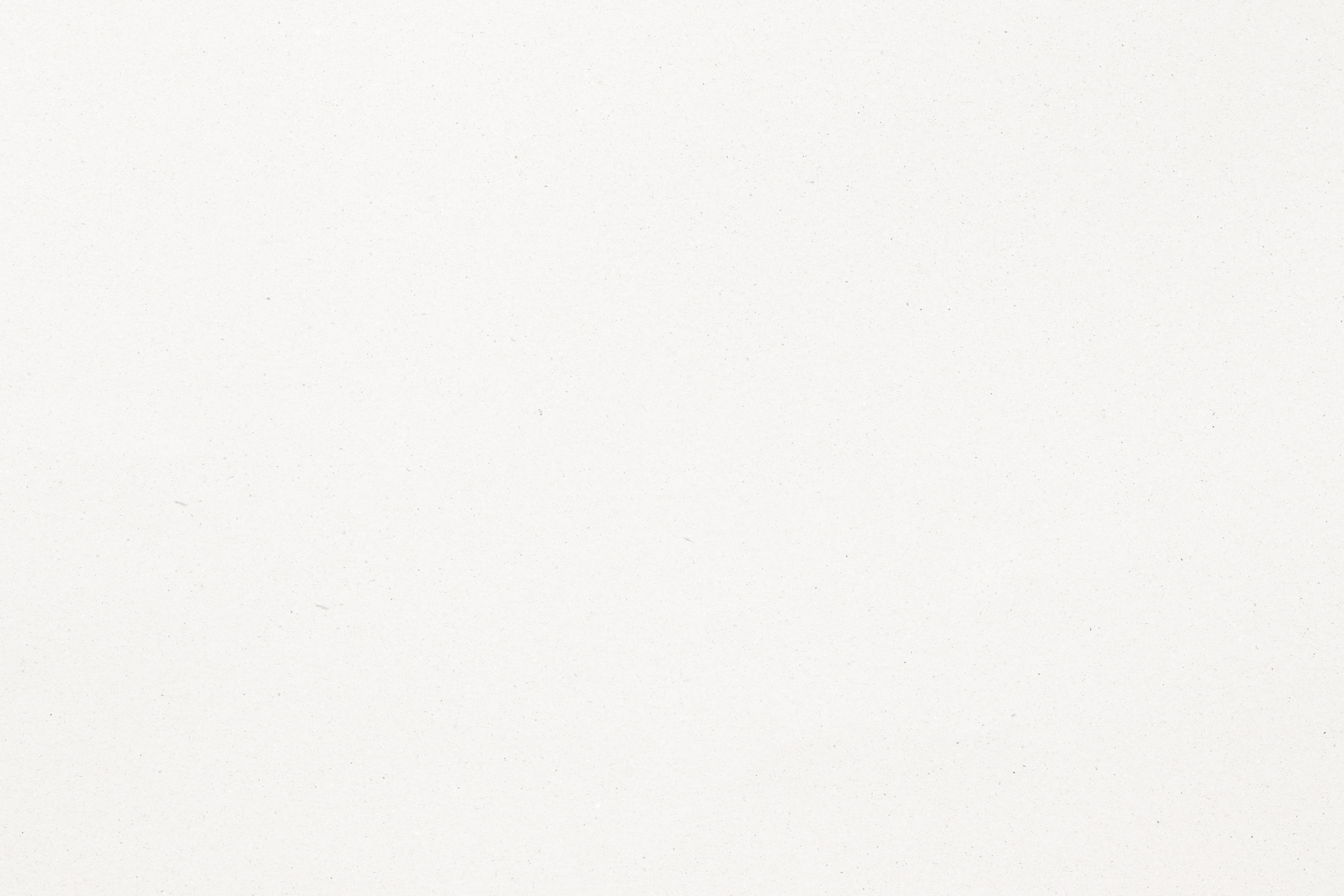 Câu 5. Nitrogen thể hiện tính khử trong phản ứng 
với chất nào sau đây?
B. O2
A. H2
B. O2
C. Mg
D. Al
[Speaker Notes: Trả lời xong đáp án, bấm vào nút tròn màu vàng để quay trở lại slide vòng quay, mở các câu hỏi tiếp theo.]
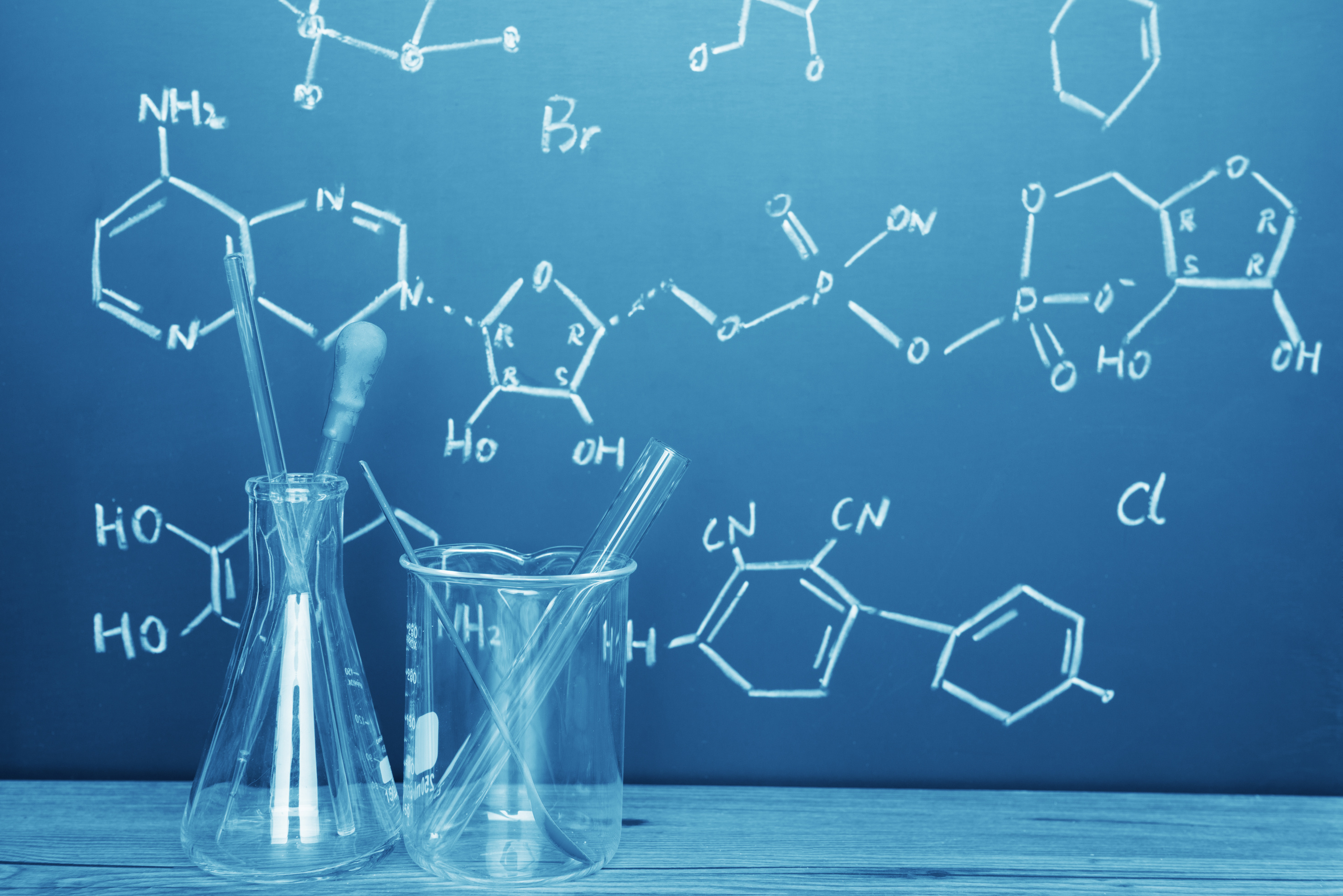 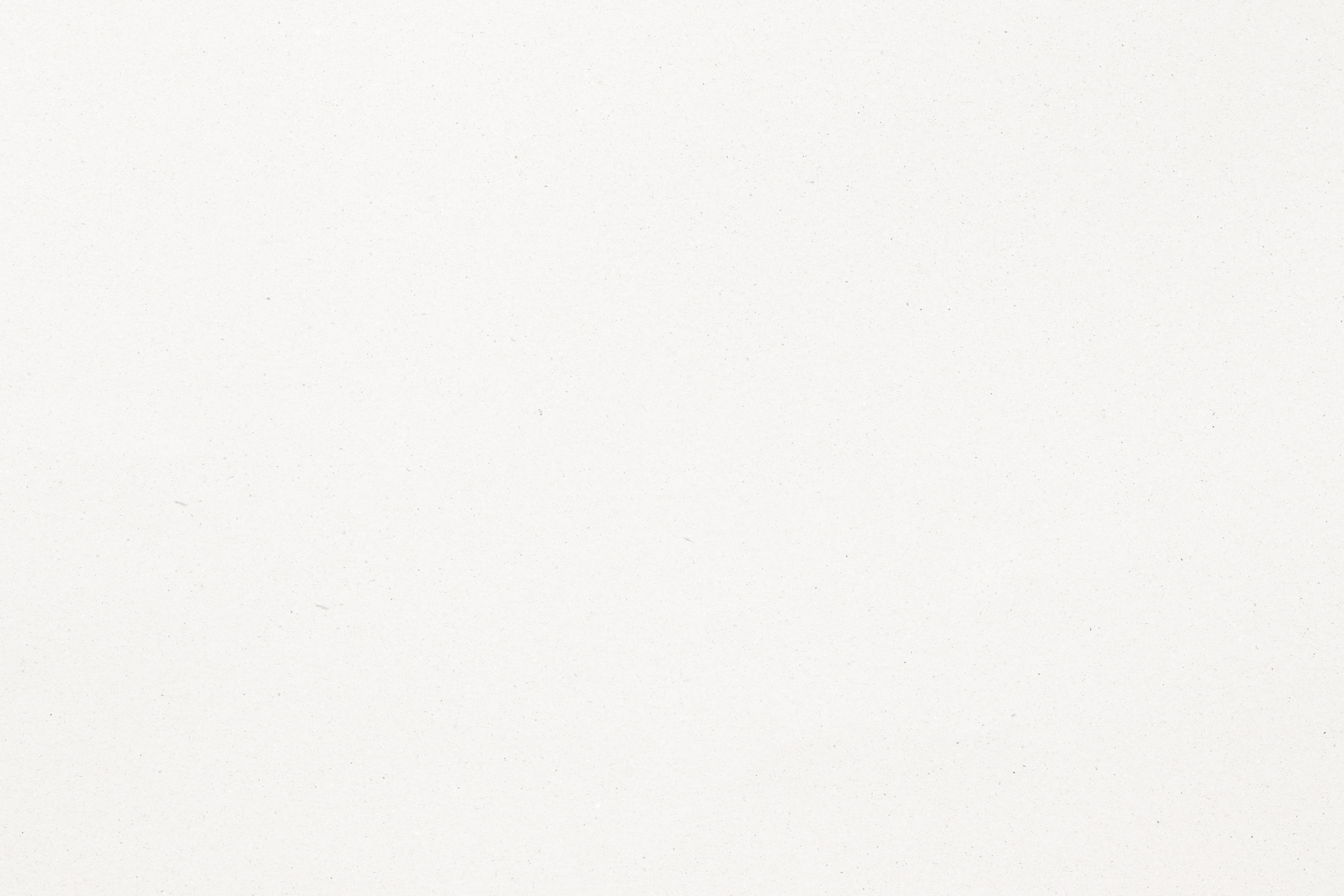 Câu 6. Hiệu suất của phản ứng giữa N2 và H2 tạo thành 
NH3 tăng nếu:
A. giảm áp suất, tăng nhiệt độ
B. giảm áp suất, giảm nhiệt độ
D. tăng áp suất, giảm nhiệt độ
C. tăng áp suất, tăng nhiệt độ
D. tăng áp suất, giảm nhiệt độ
[Speaker Notes: Trả lời xong đáp án, bấm vào nút tròn màu vàng để quay trở lại slide vòng quay, mở các câu hỏi tiếp theo.]
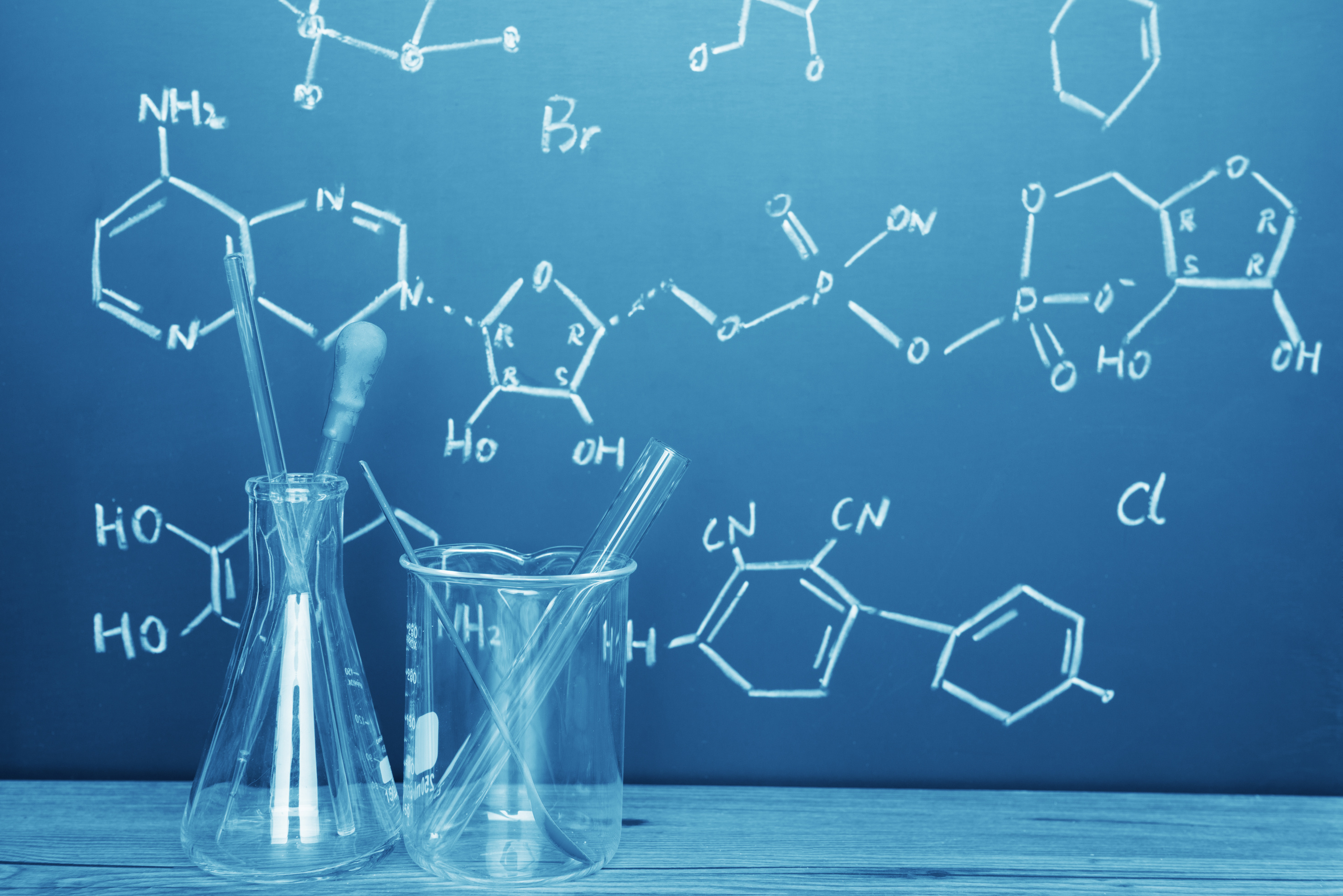 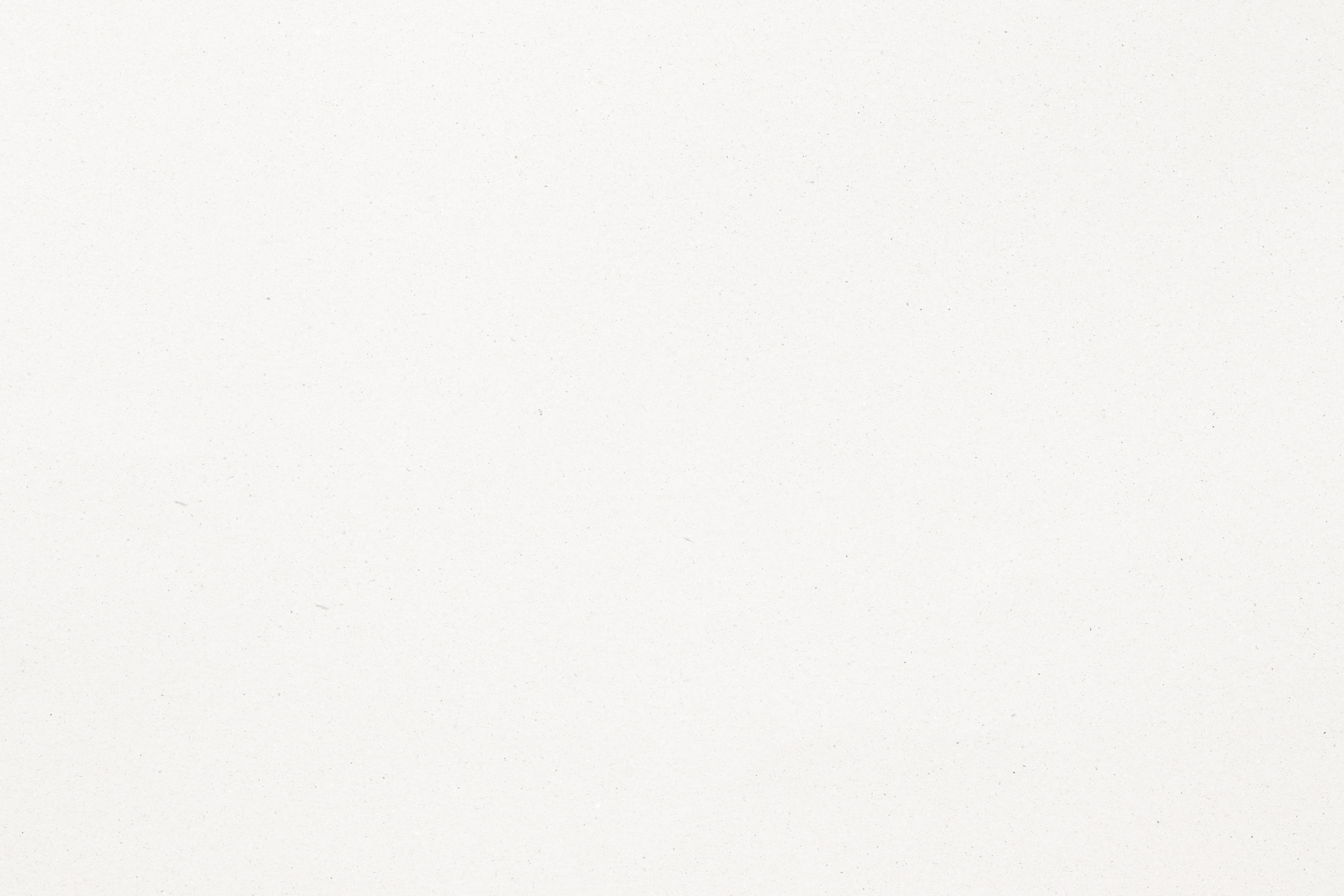 Câu 7. Trong phản ứng nào sau đây, nitrogen thể hiện tính khử?
A. N2 + 3H2 → 2NH3
B. N2 + 6Li → 2Li3N
C. N2 + O2 → 2 NO
C. N2 + O2 → 2 NO
D. N2 + 3 Mg → Mg3N2
[Speaker Notes: Trả lời xong đáp án, bấm vào nút tròn màu vàng để quay trở lại slide vòng quay, mở các câu hỏi tiếp theo.]
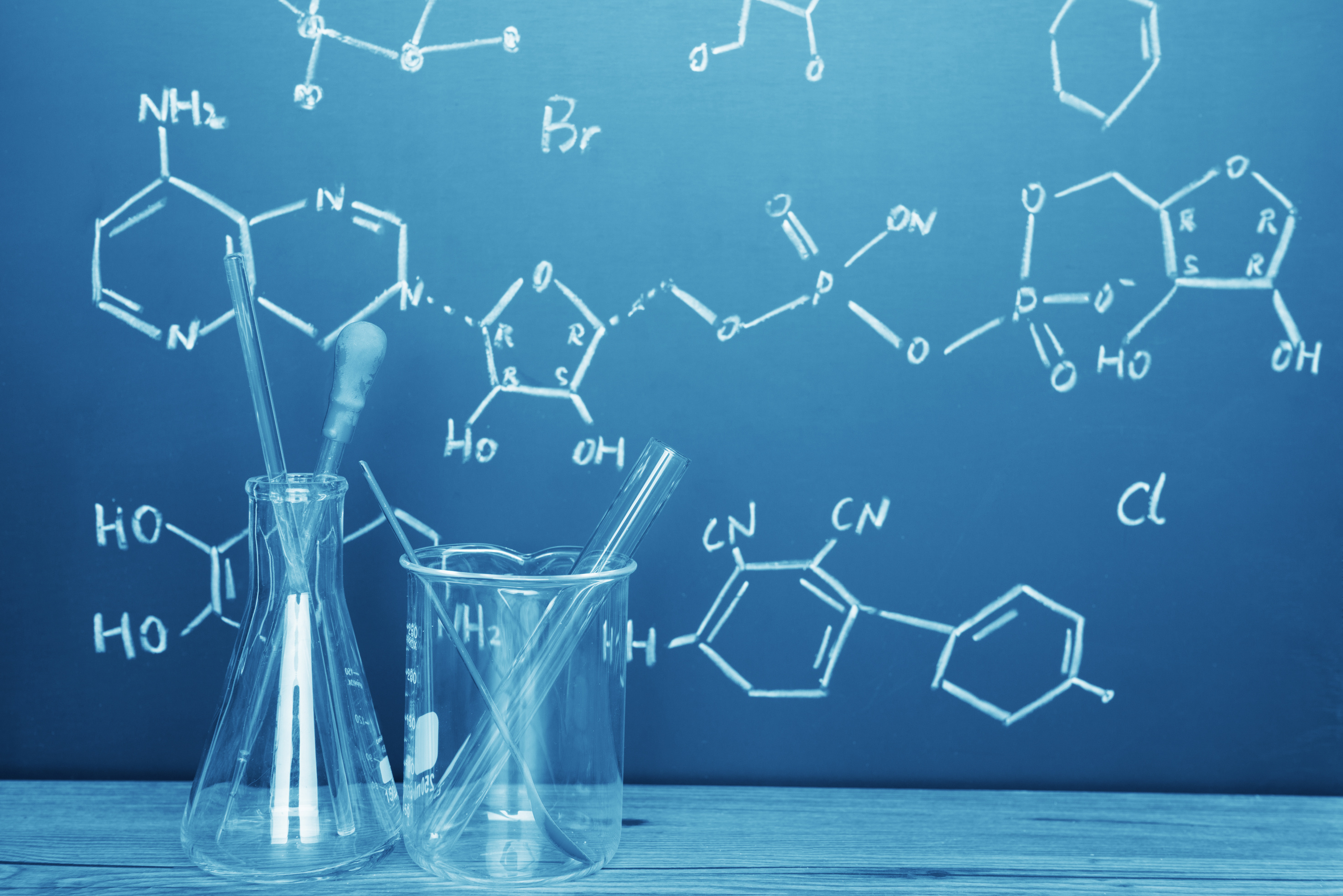 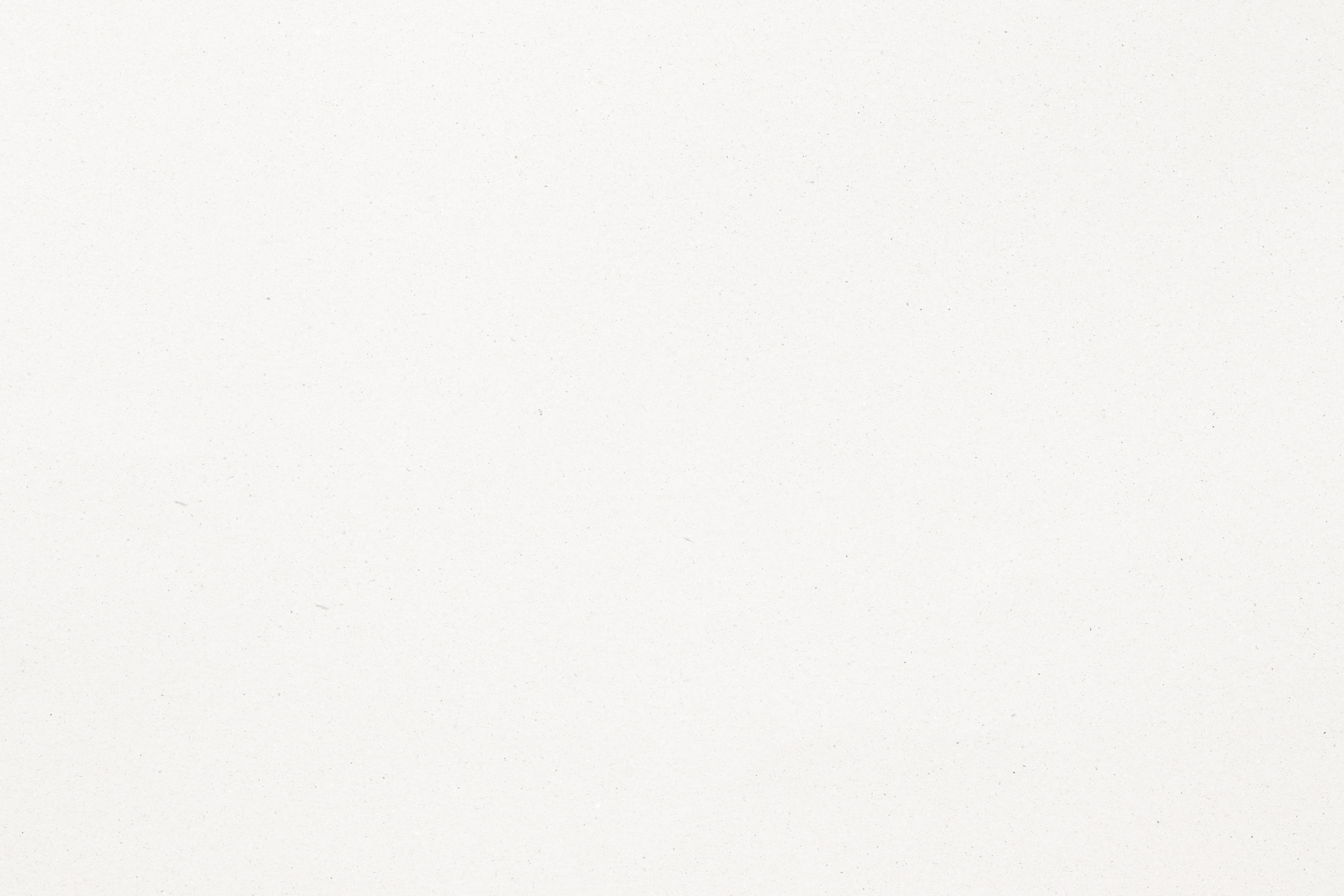 Câu 8. Ứng dụng nào sau đây không phải của nitrogen?
A. Làm môi trường trơ trong một số ngành công nghiệp
B. Bảo quản máu và các mẫu vật sinh học
D. Sản xuất phân lân
C. Sản xuất Nitricacid
D. Sản xuất phân lân
[Speaker Notes: Trả lời xong đáp án, bấm vào nút tròn màu vàng để quay trở lại slide vòng quay, mở các câu hỏi tiếp theo.]
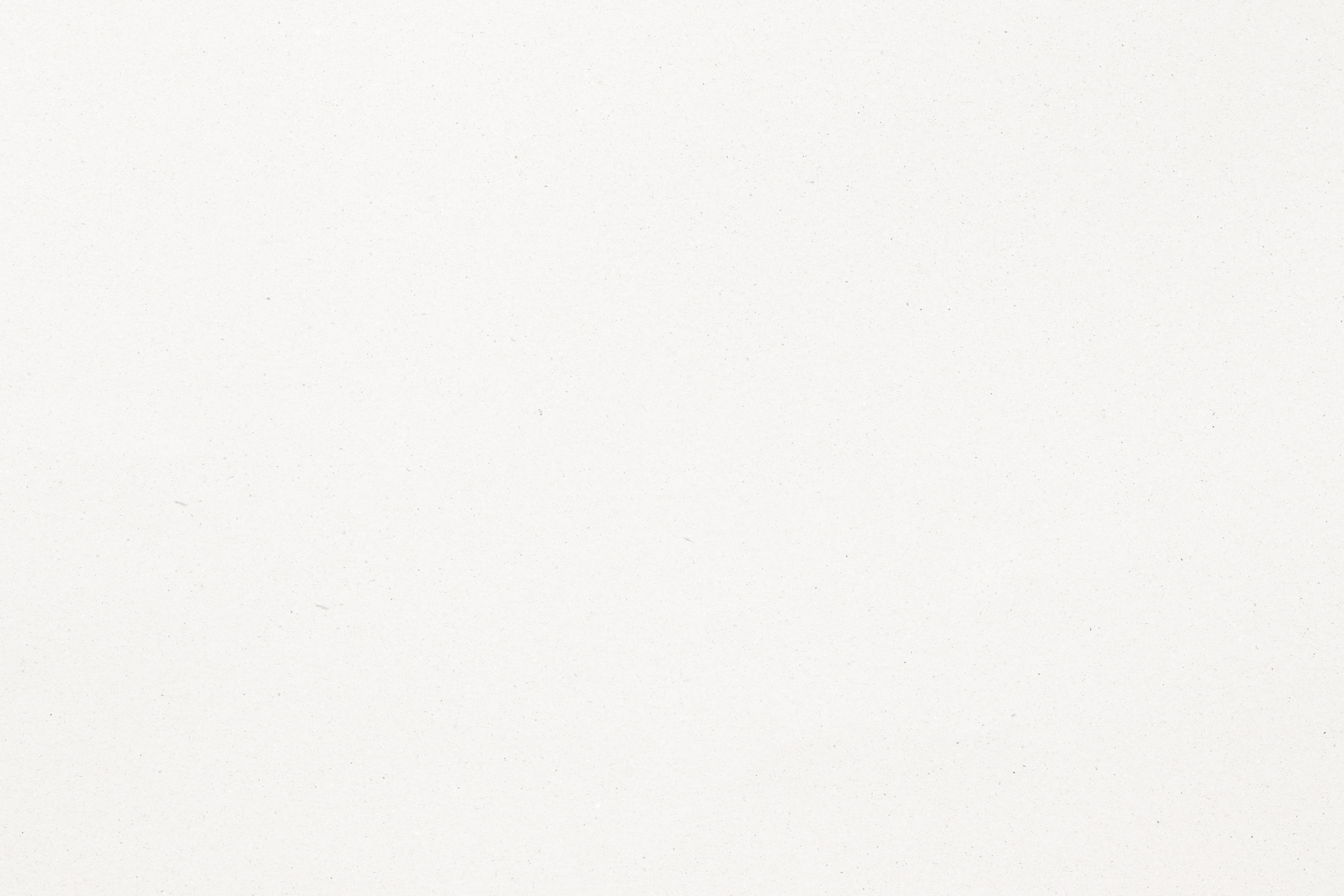 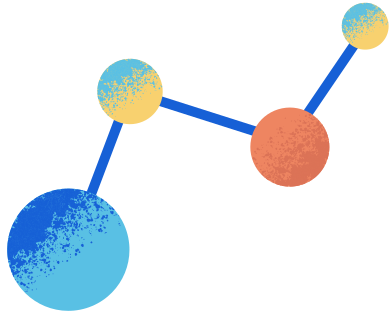 VẬN DỤNG
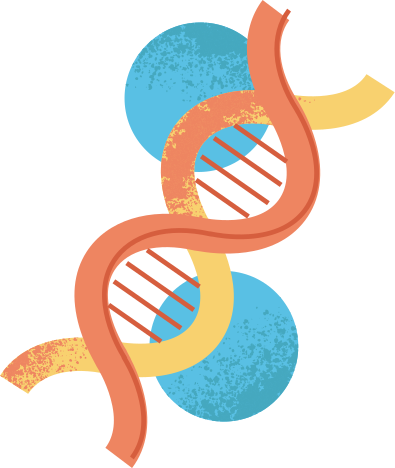 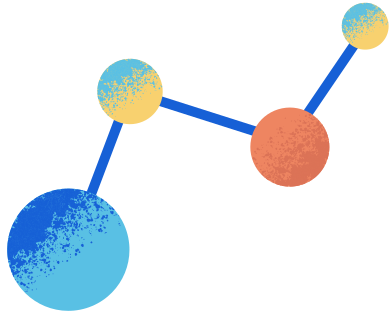 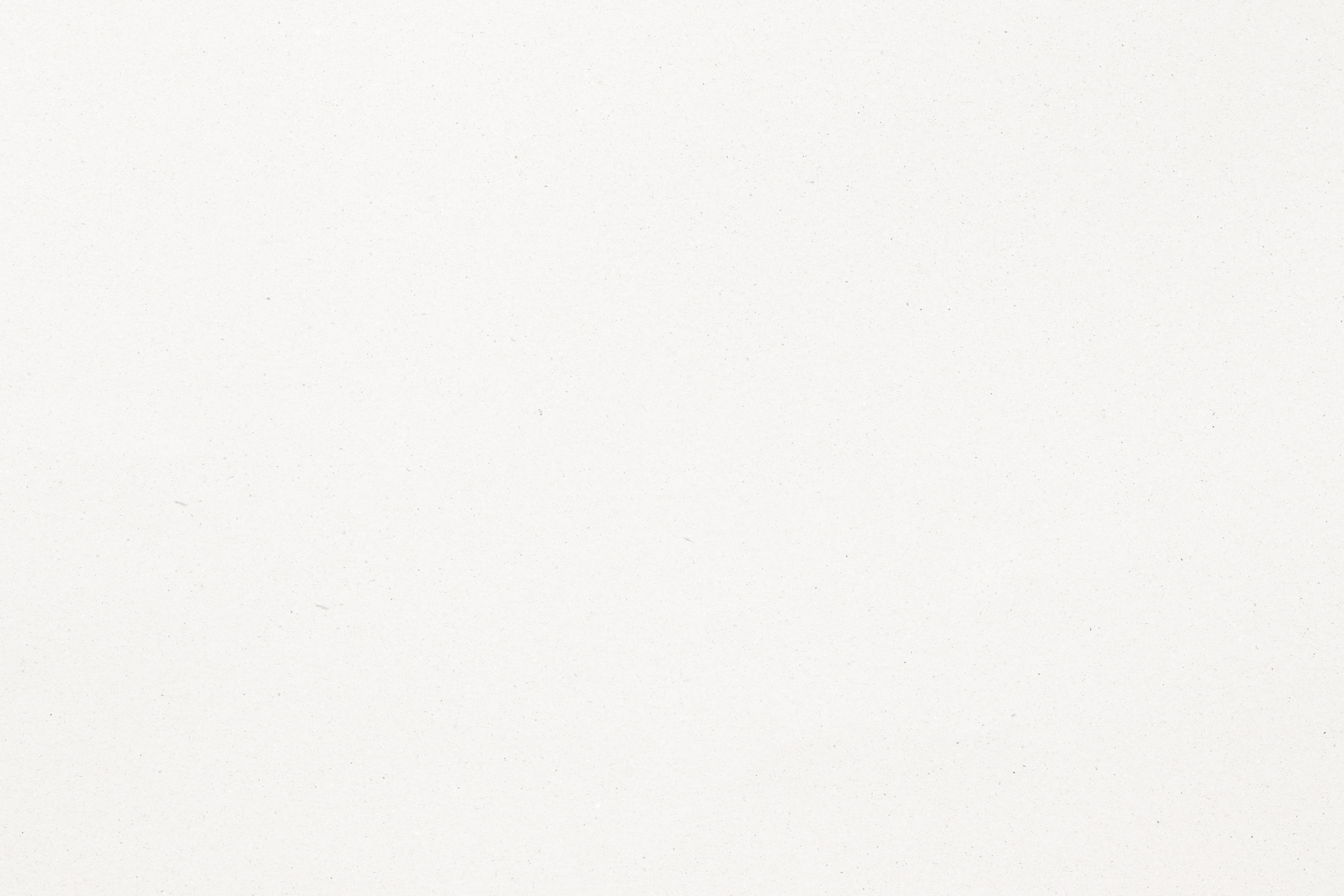 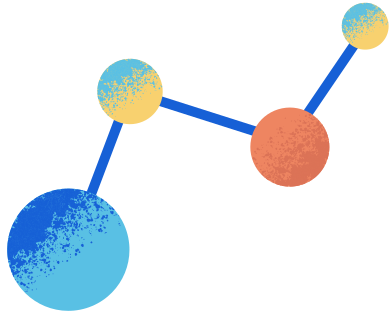 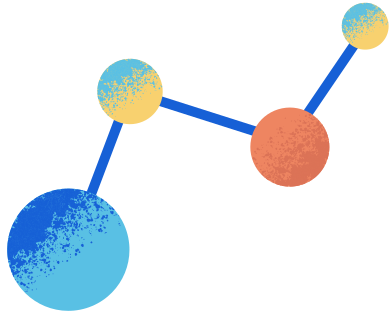 Bài 1. Người ta có thể thu khí nitrogen trong phòng thí nghiệm bằng phương pháp đẩy nước. Hãy giải thích điều này.
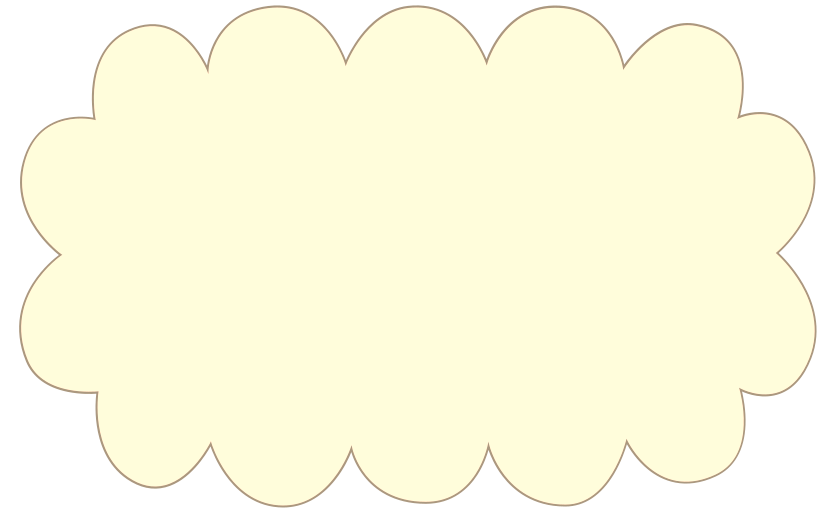 Có thể thu khí nitrogen trong phòng thí nghiệm bằng phương pháp đẩy nước do khí nitrogen (N2) không tan trong nước.
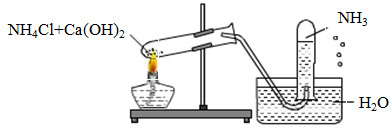 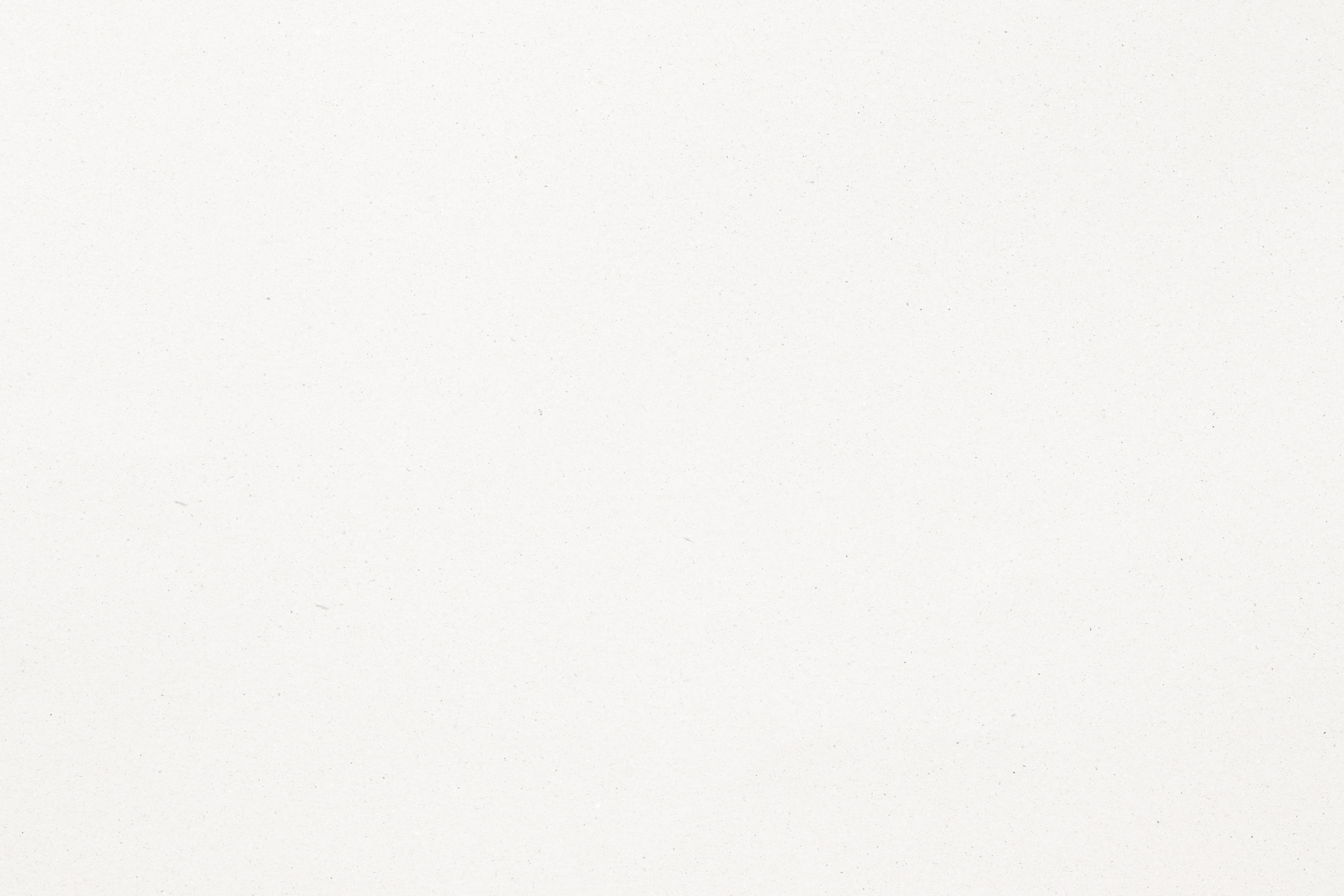 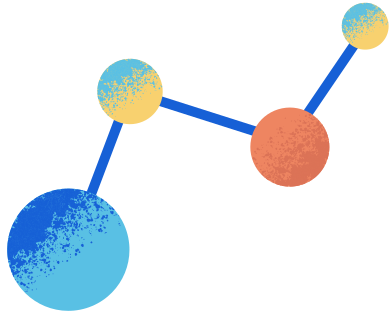 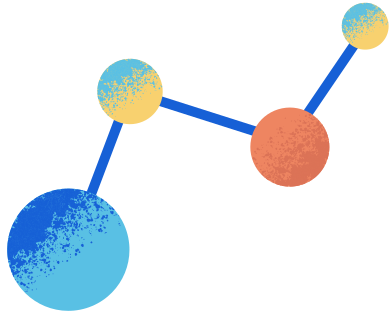 Bài 2. Giải thích tại sao người ta bơm khí nitrogen vào những lọ vaccine?
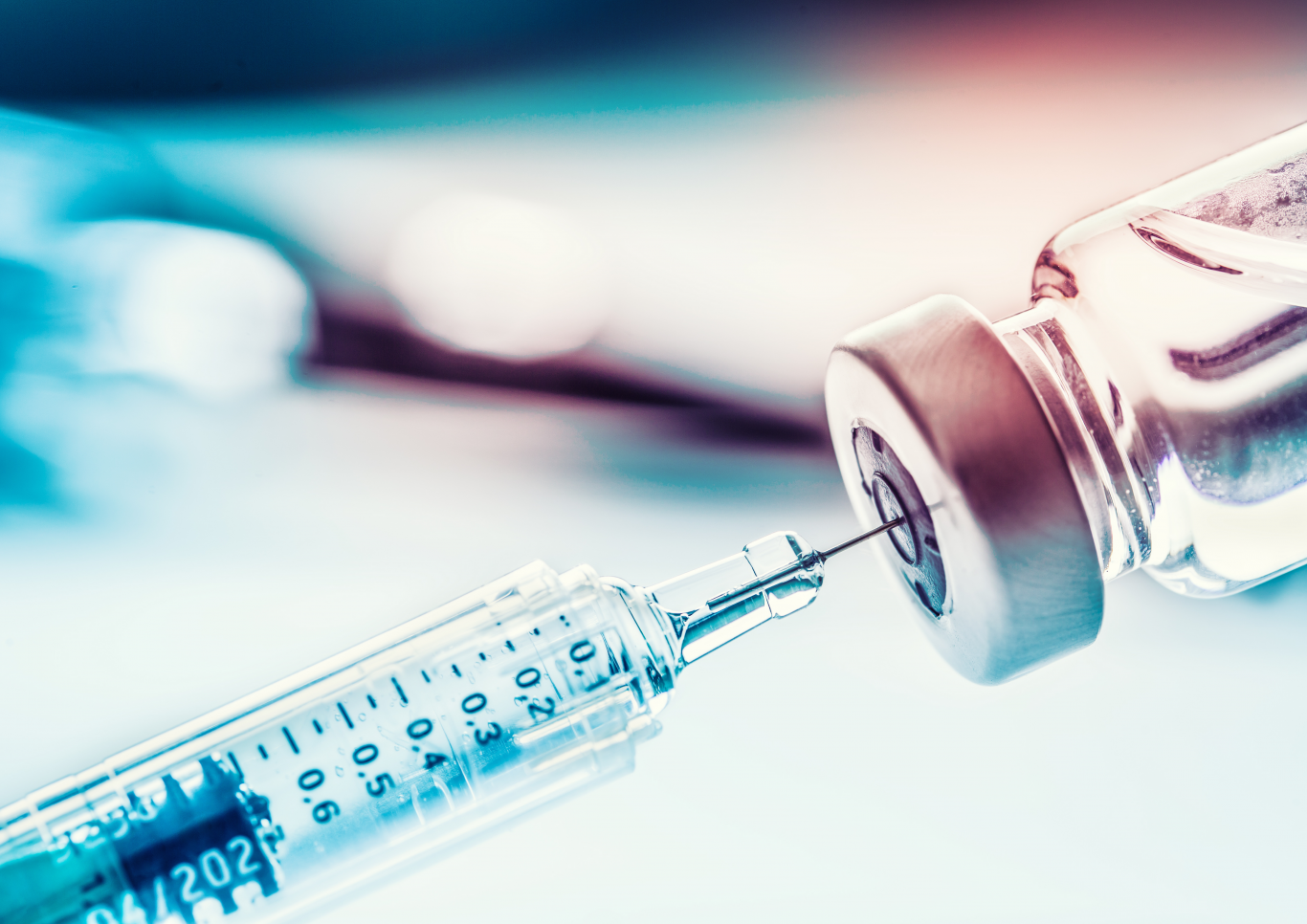 Nitrogen có tính trơ nên đảm bảo được môi trường trơ bên trong lọ vaccine kết hợp với bảo quản trong điều kiện nhiệt độ thấp để đảm bảo vaccine không bị biến chất.
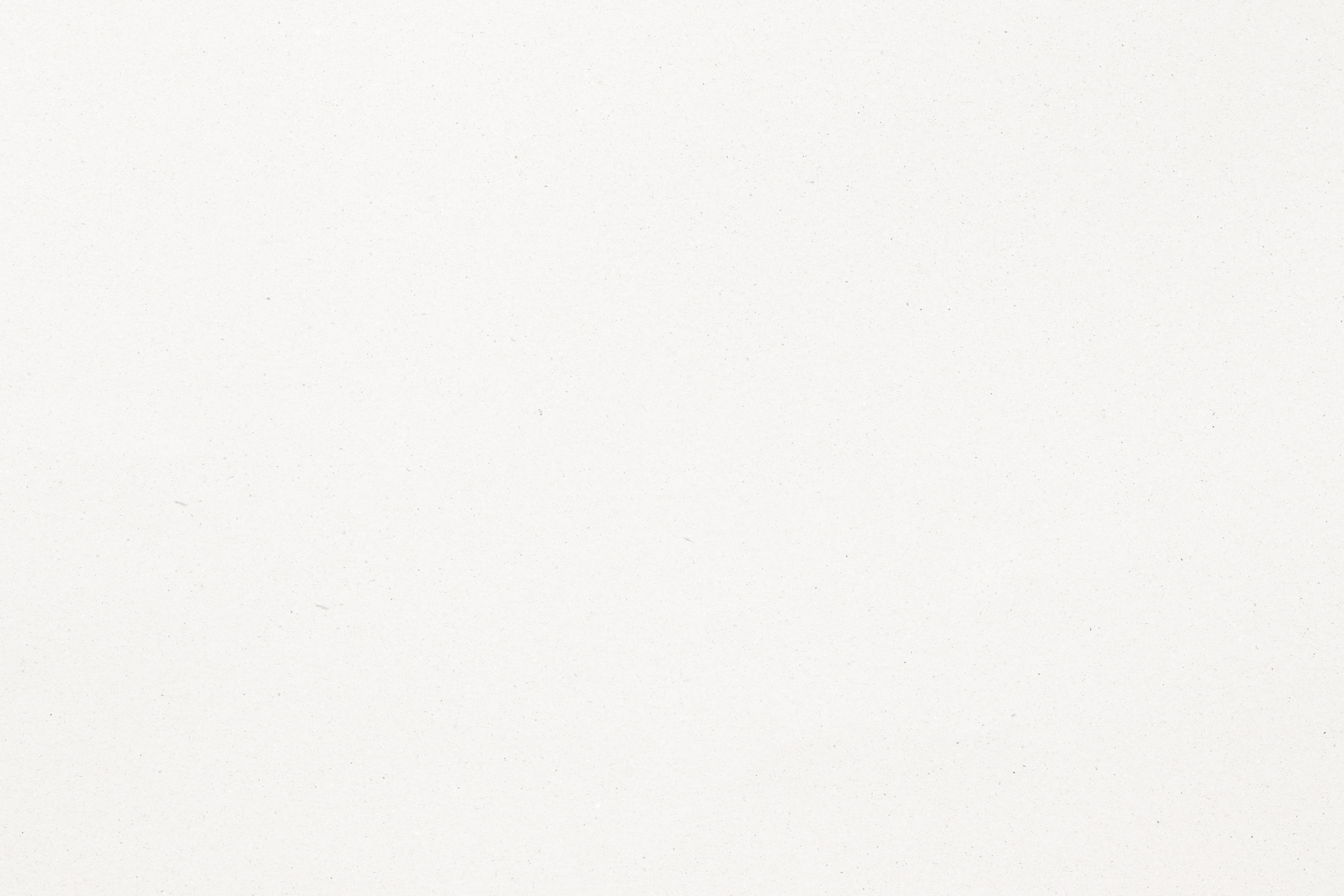 HƯỚNG DẪN VỀ NHÀ
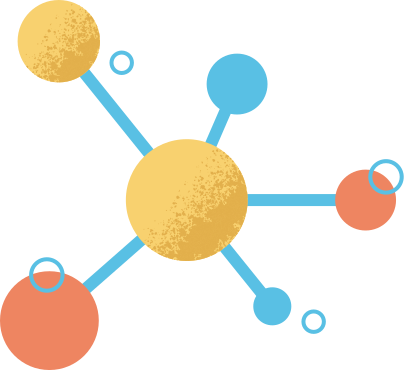 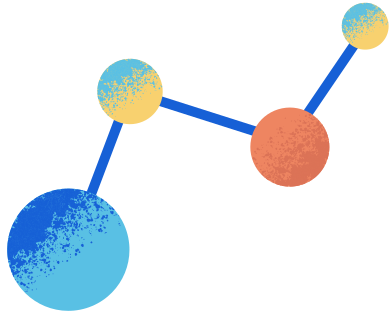 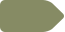 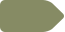 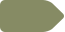 01
03
02
Chuẩn bị Bài 5: Ammonia và một số hợp chất ammonium
Hoàn thành bài tập vận dụng và bài tập trong SBT
Ôn tập kiến thức đã học
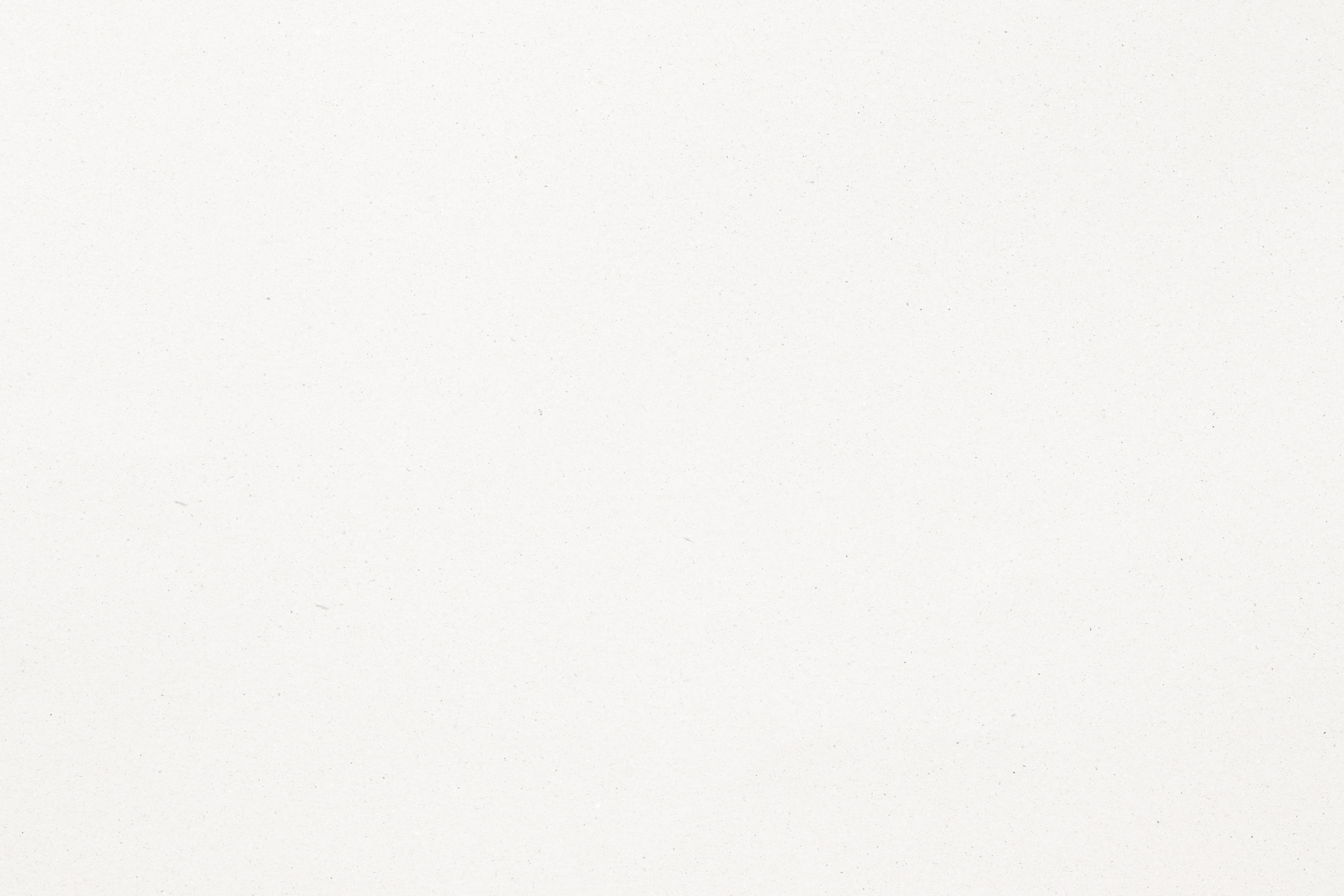 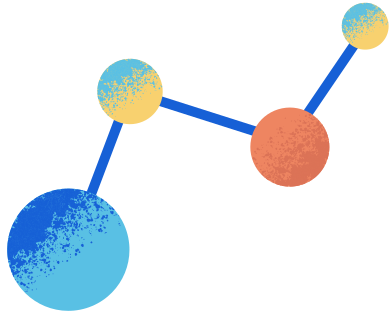 HẸN GẶP LẠI CÁC EM TRONG TIẾT HỌC SAU!
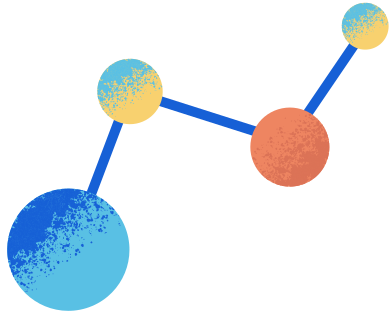 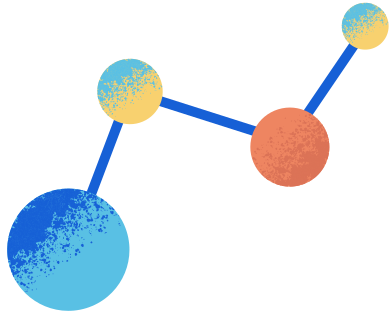 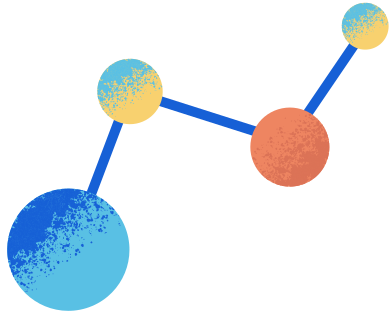